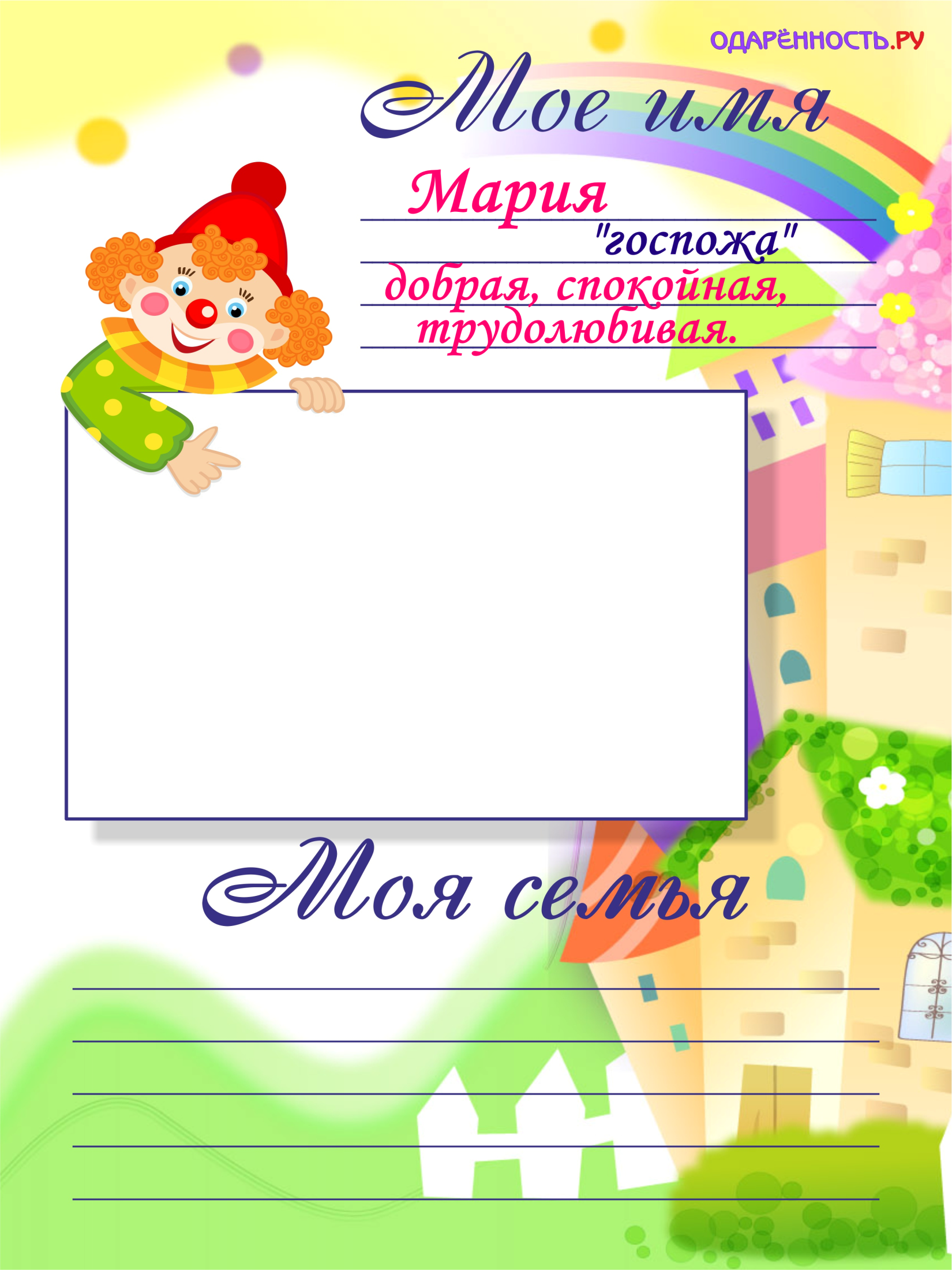 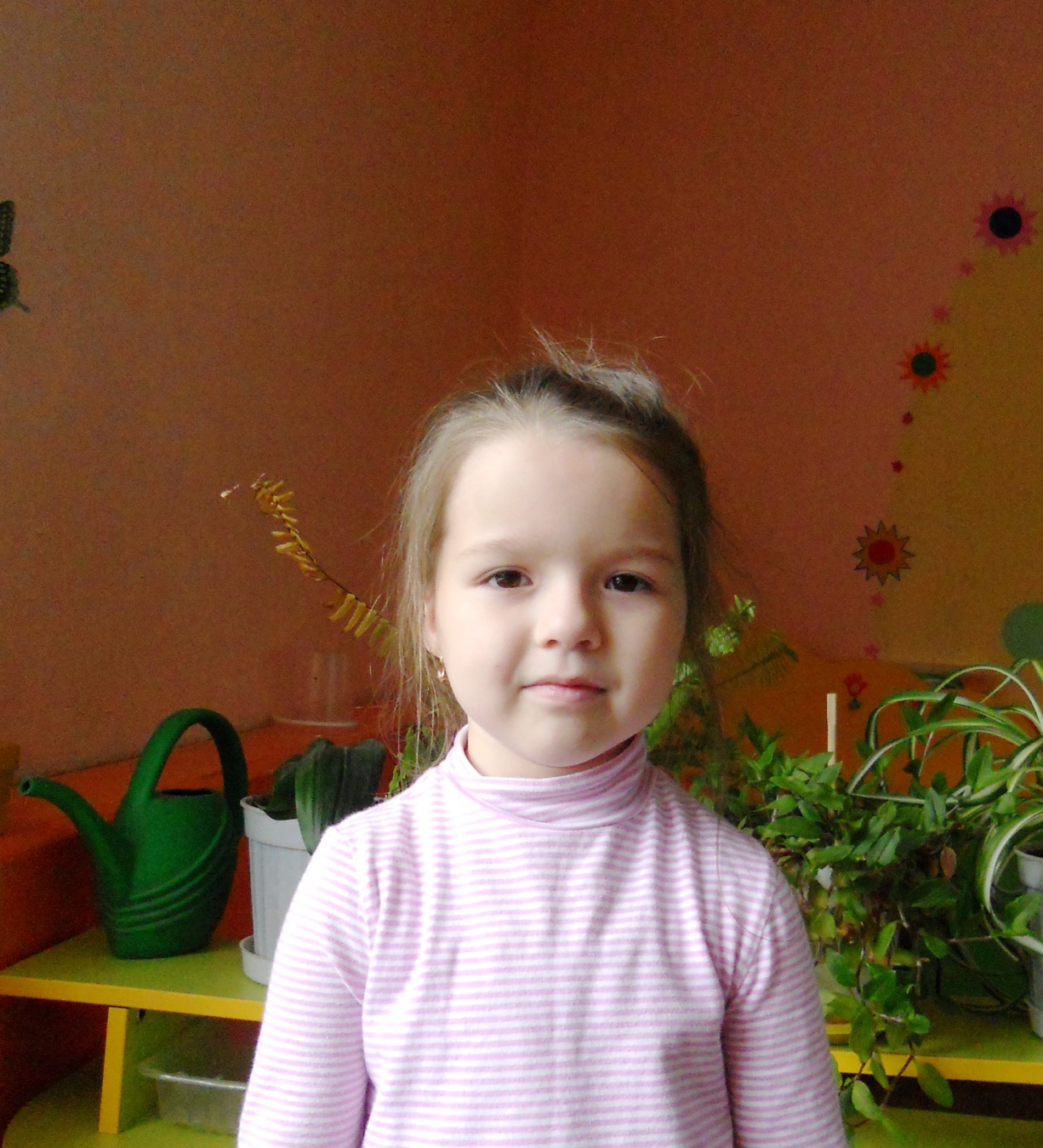 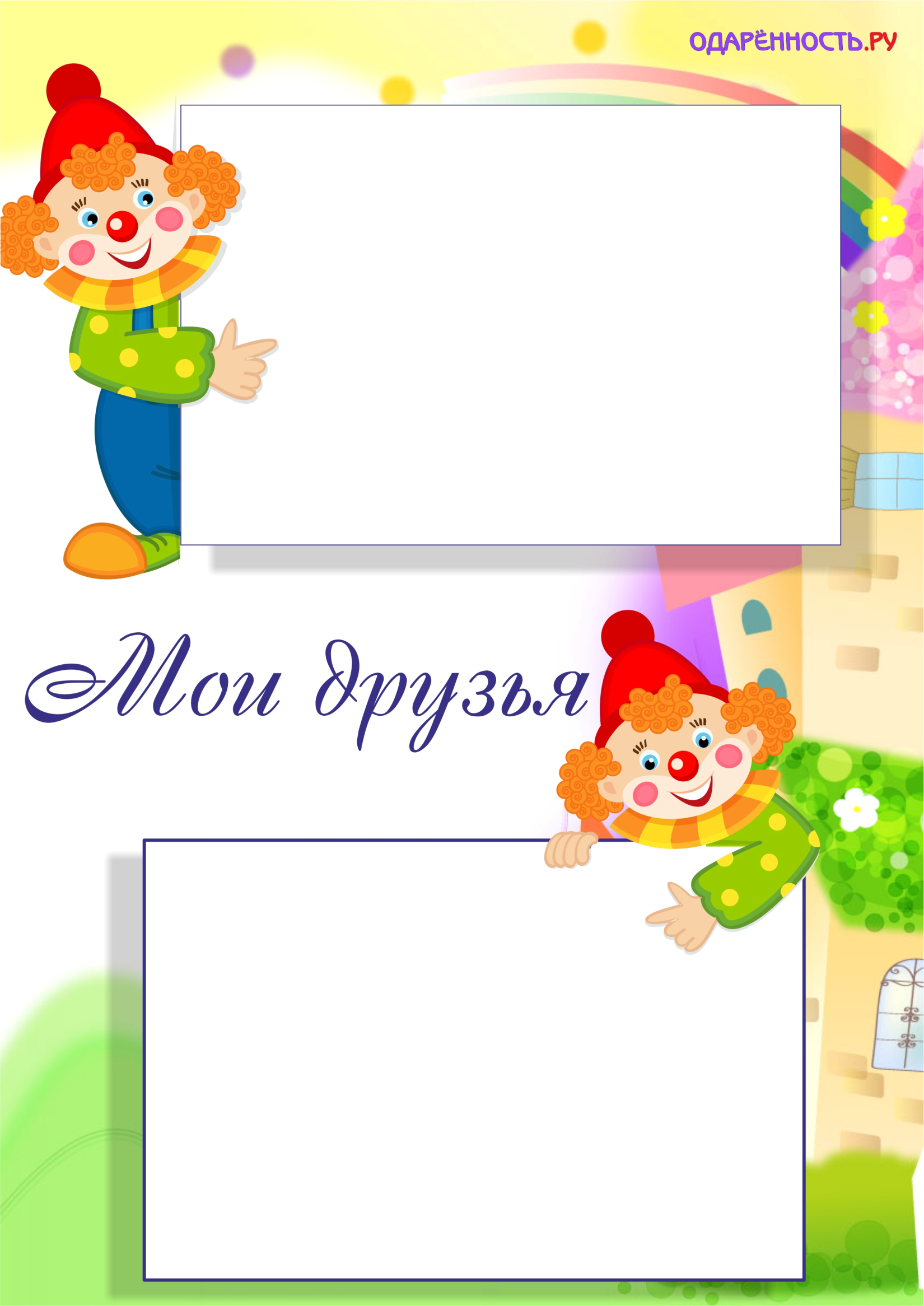 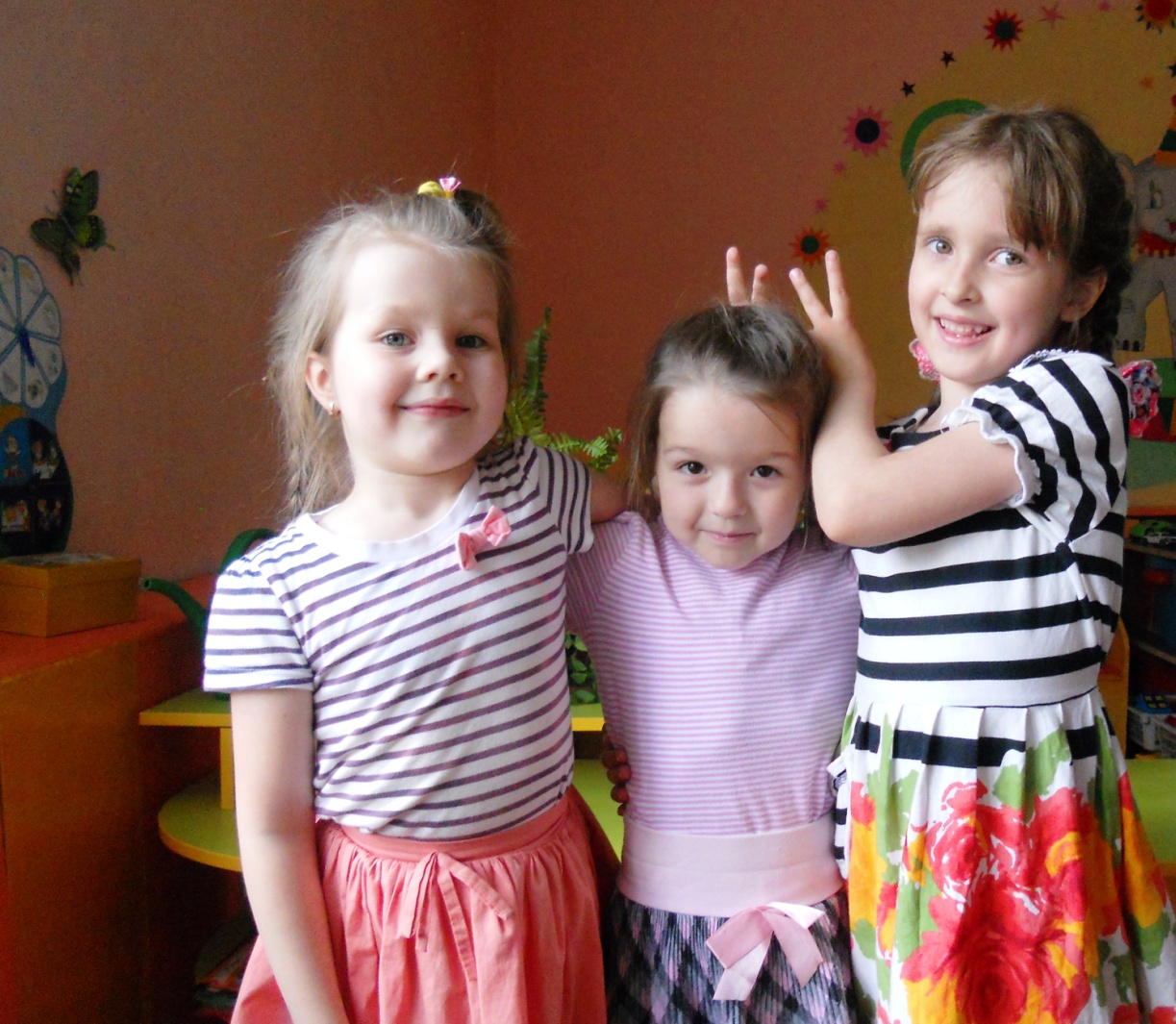 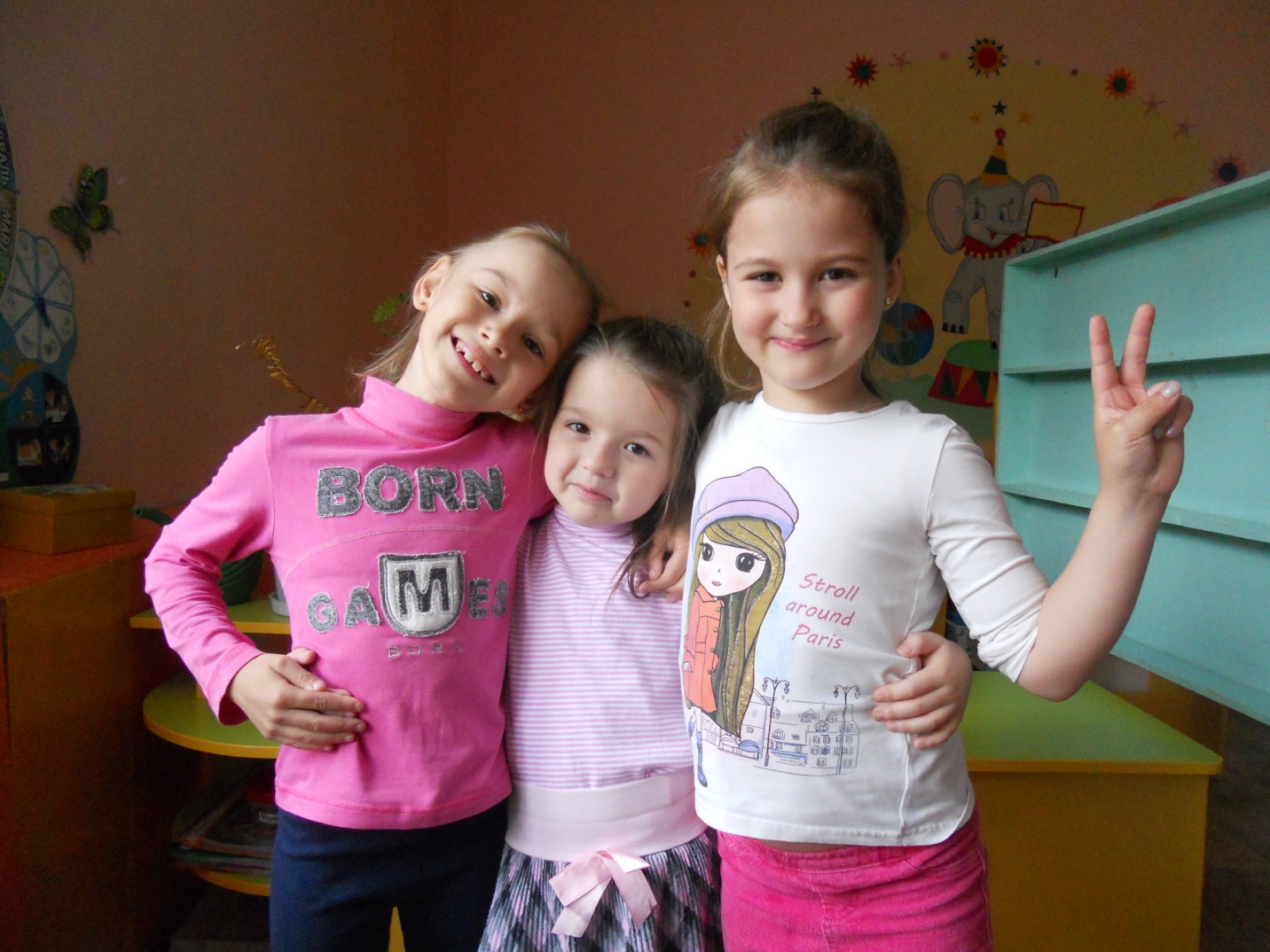 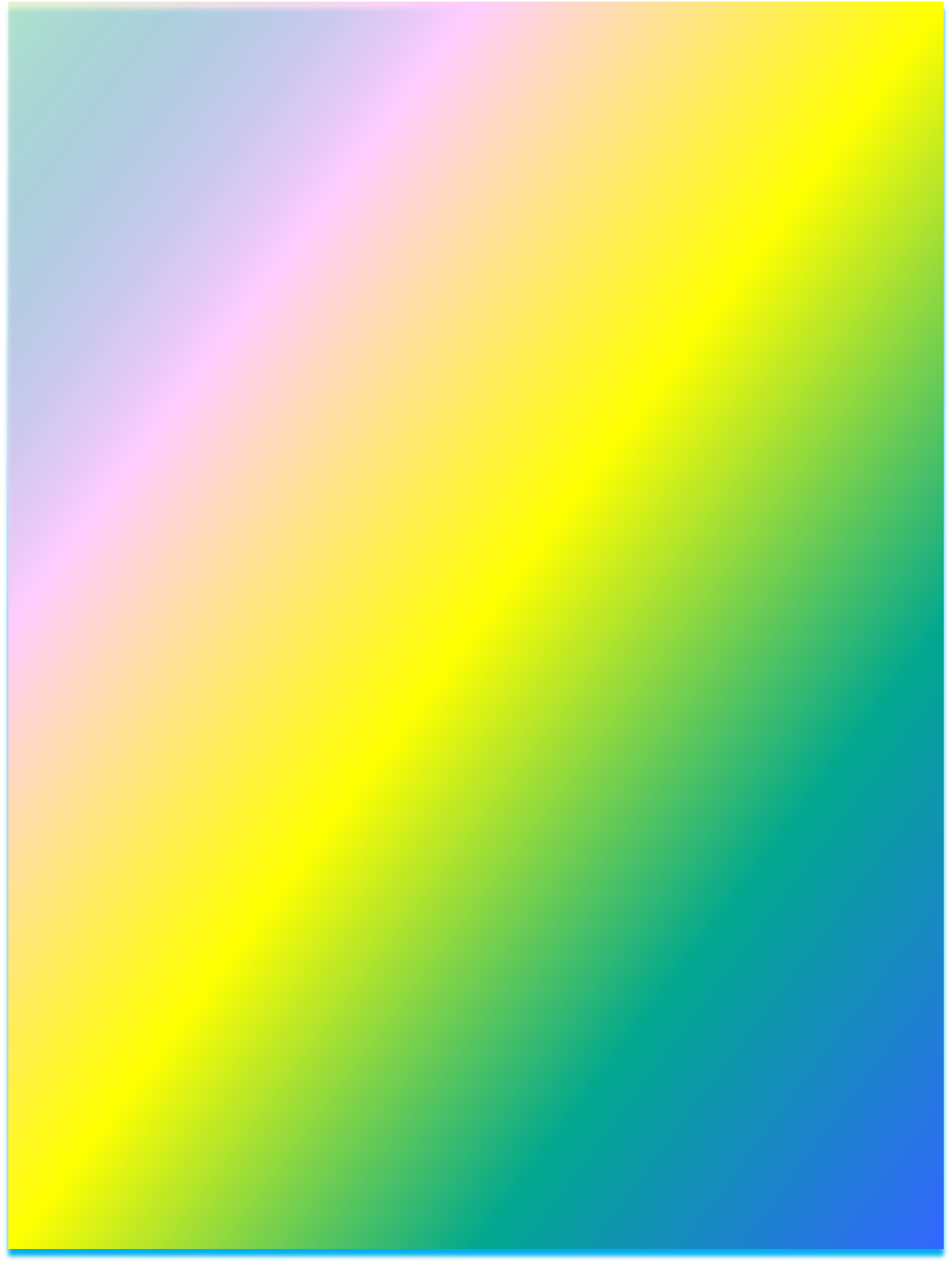 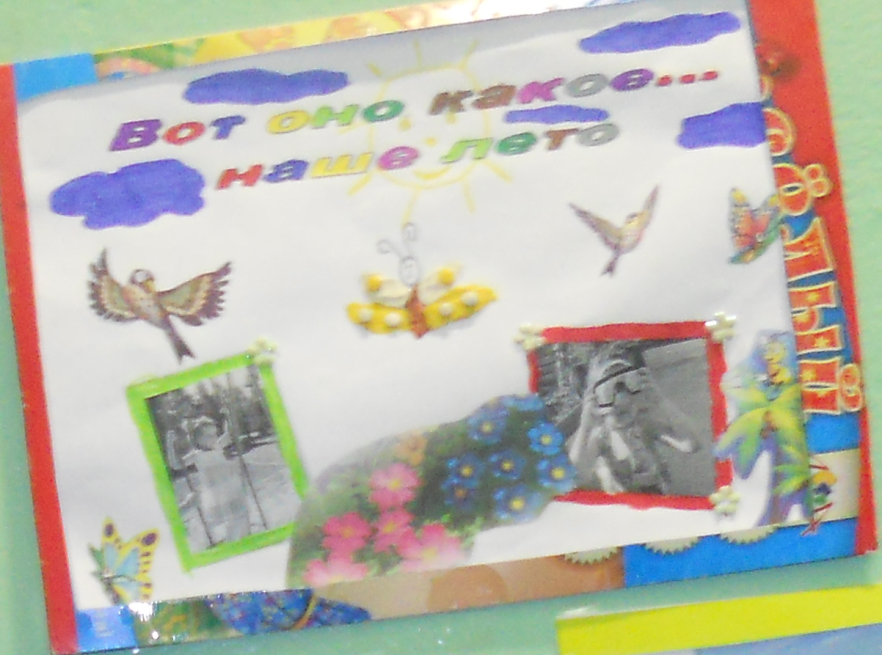 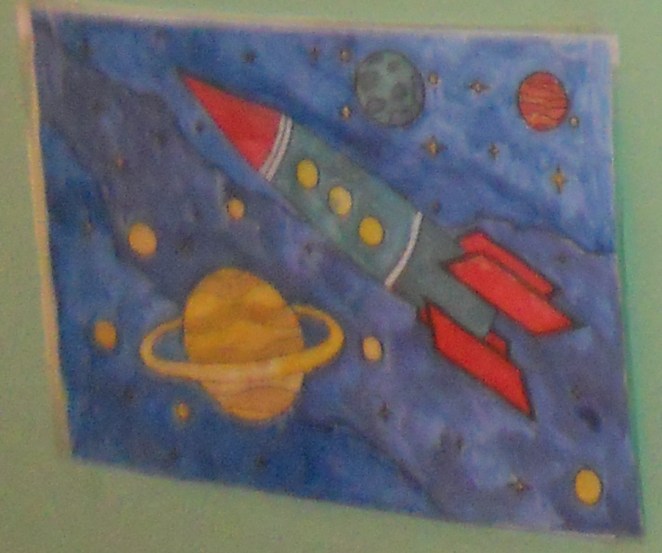 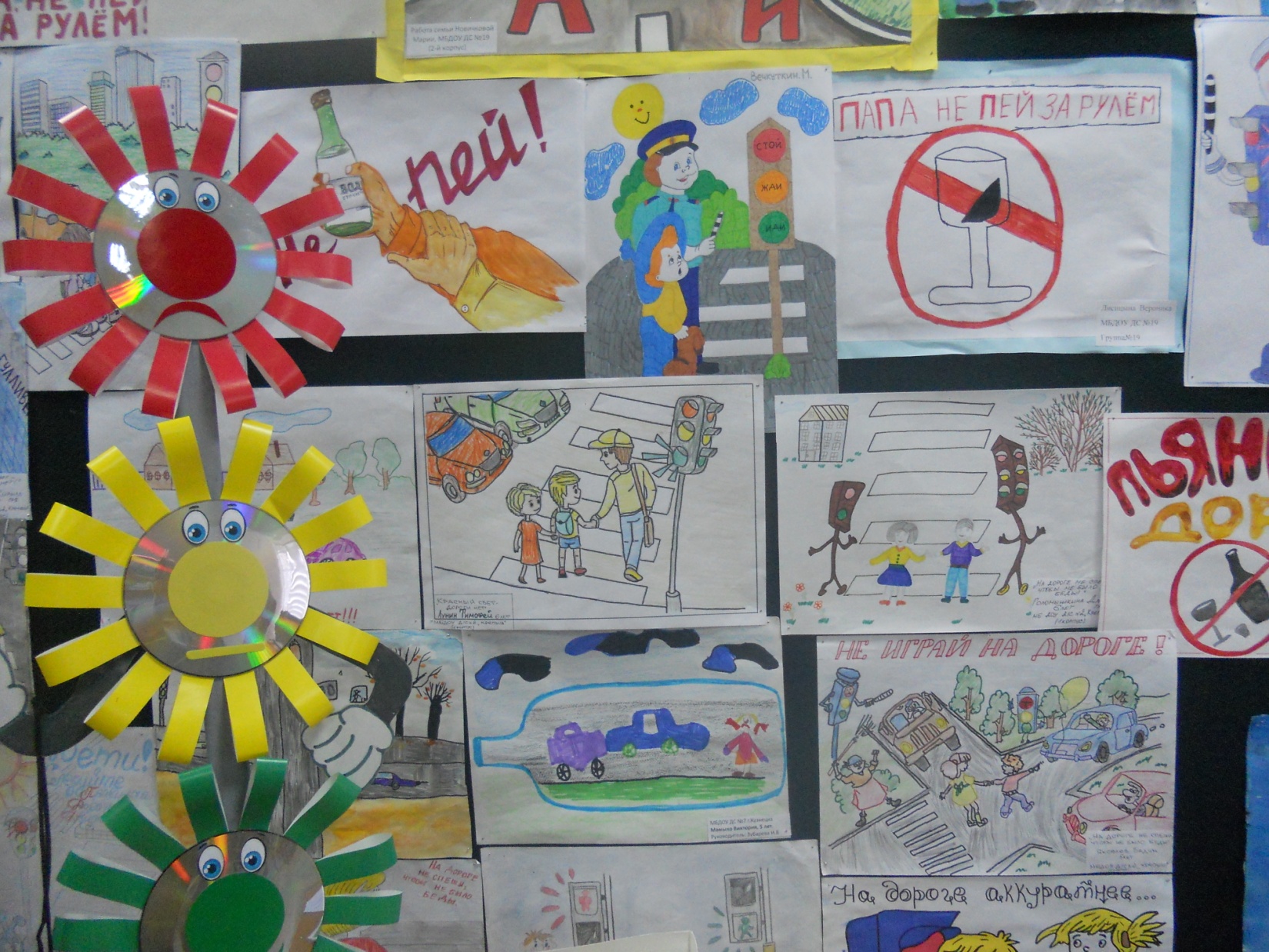 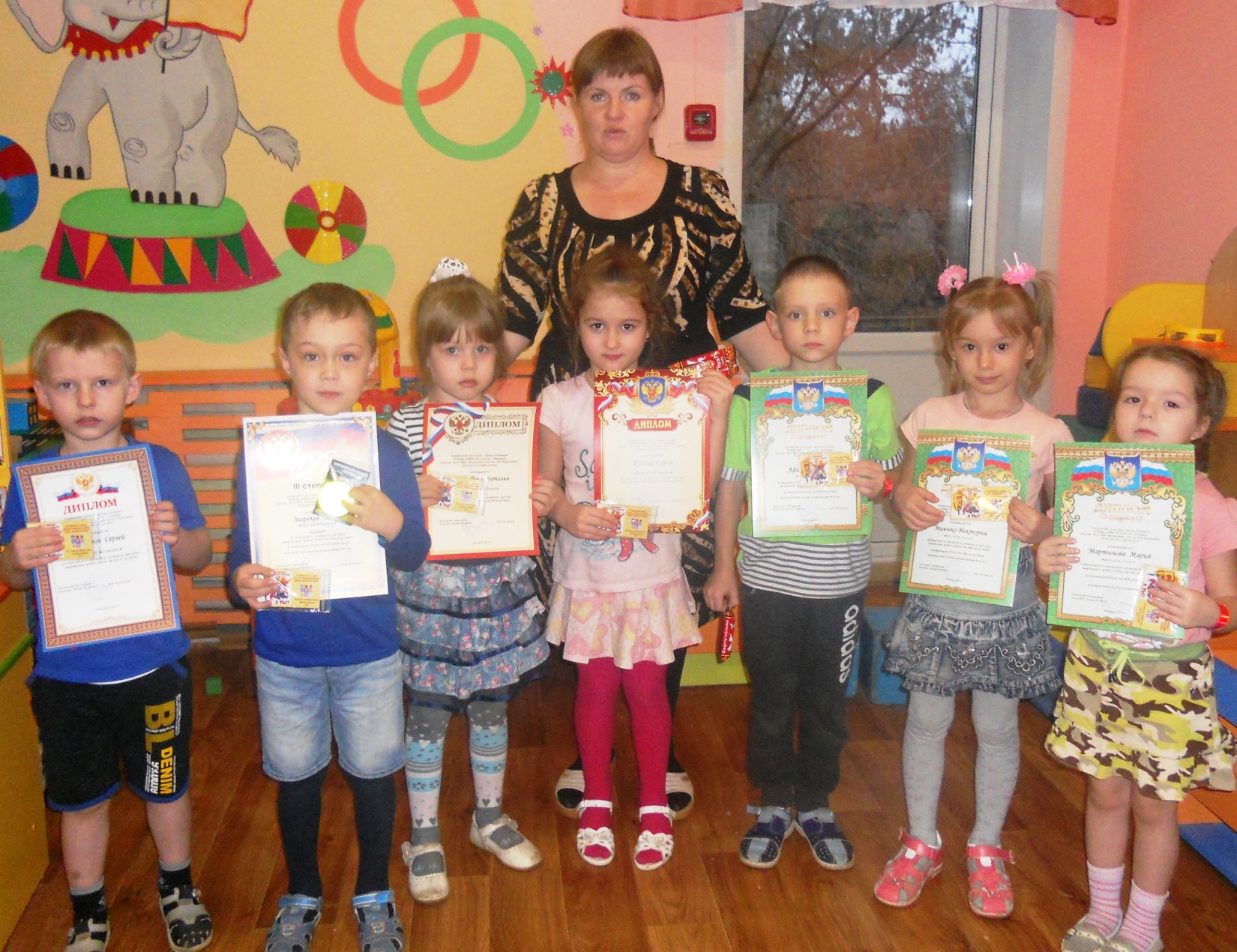 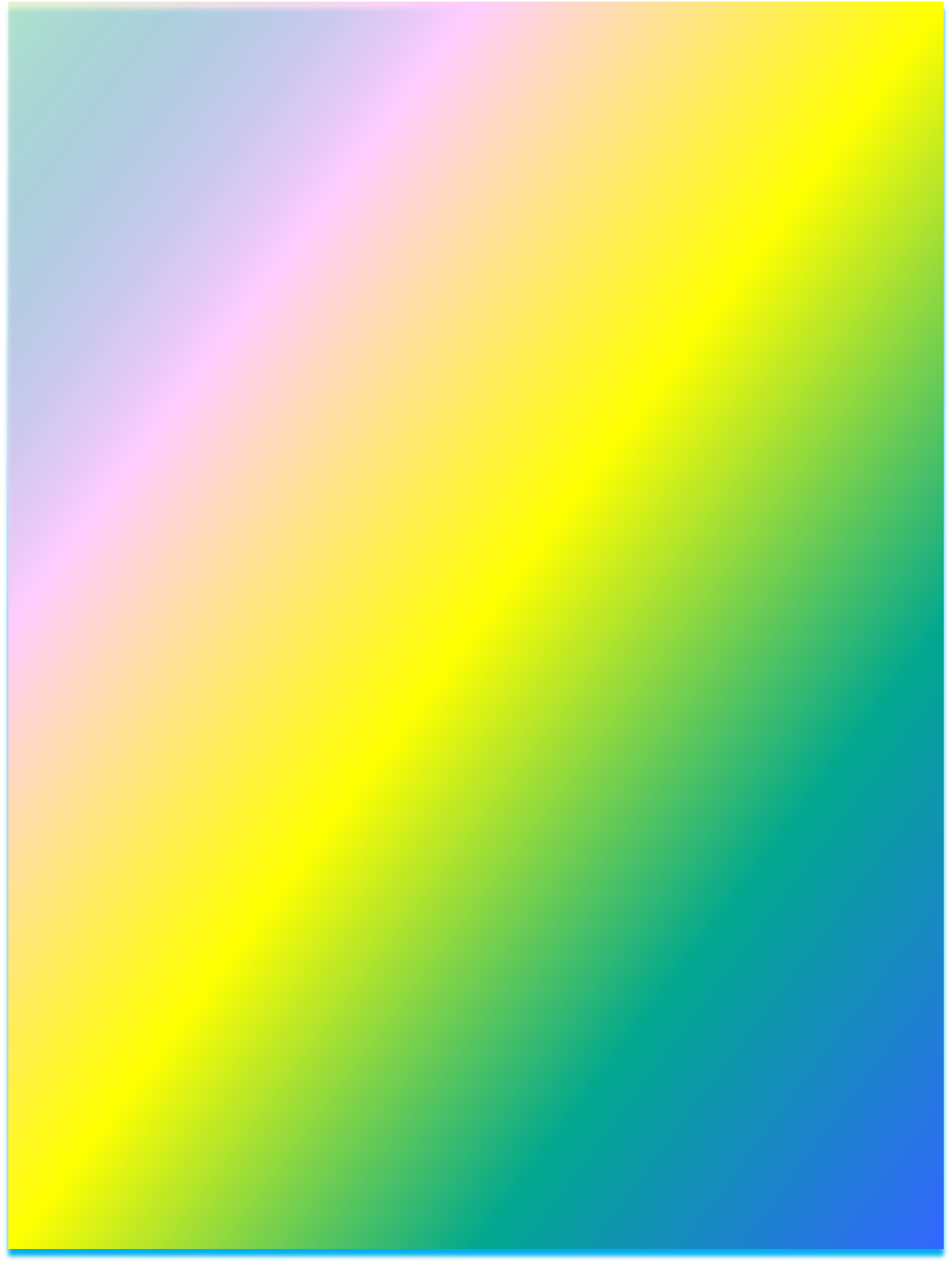 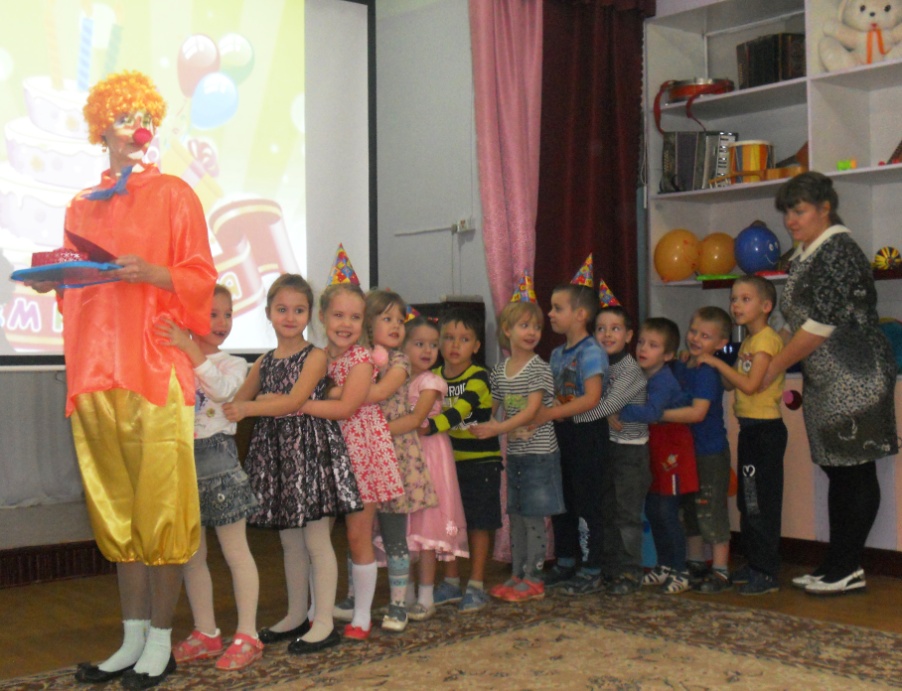 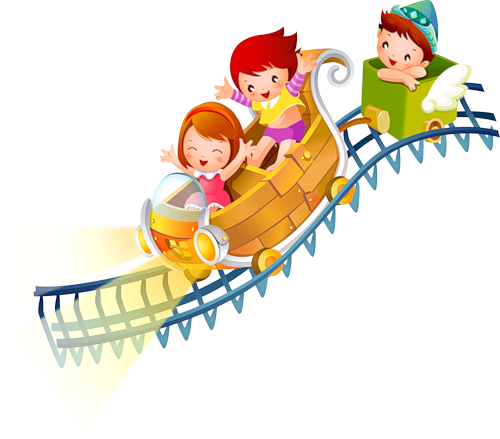 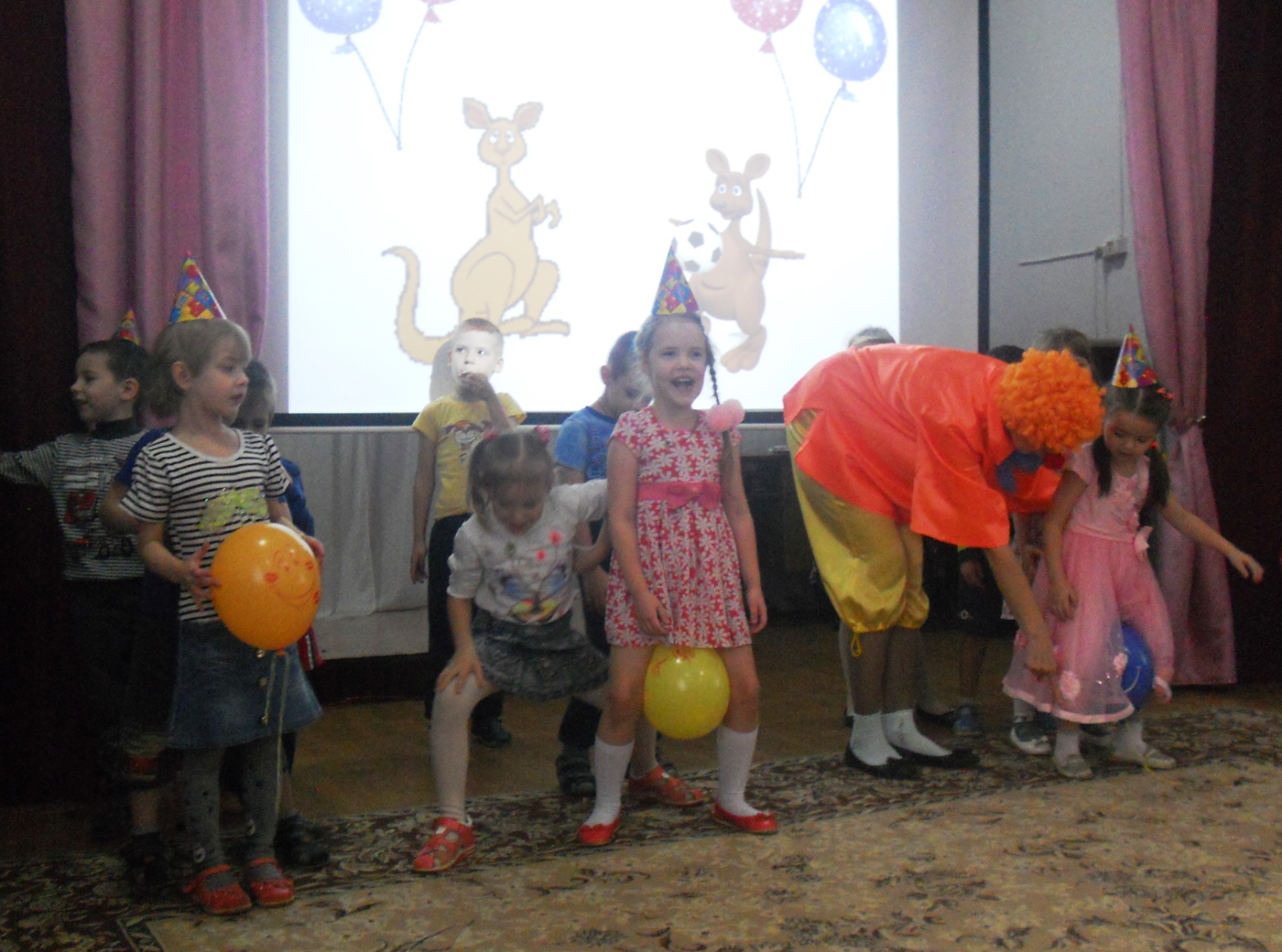 День 
Осеннего 
именинника
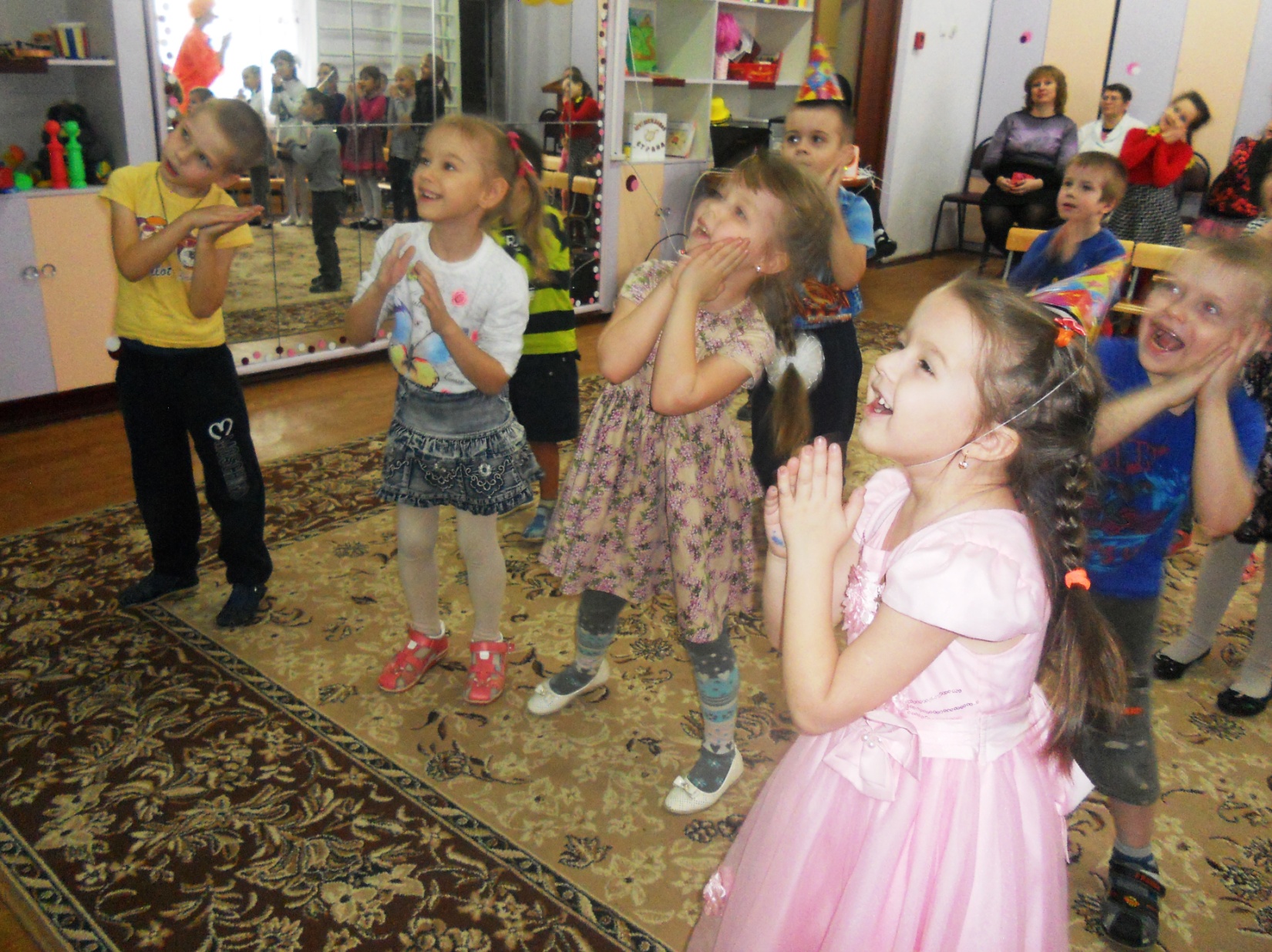 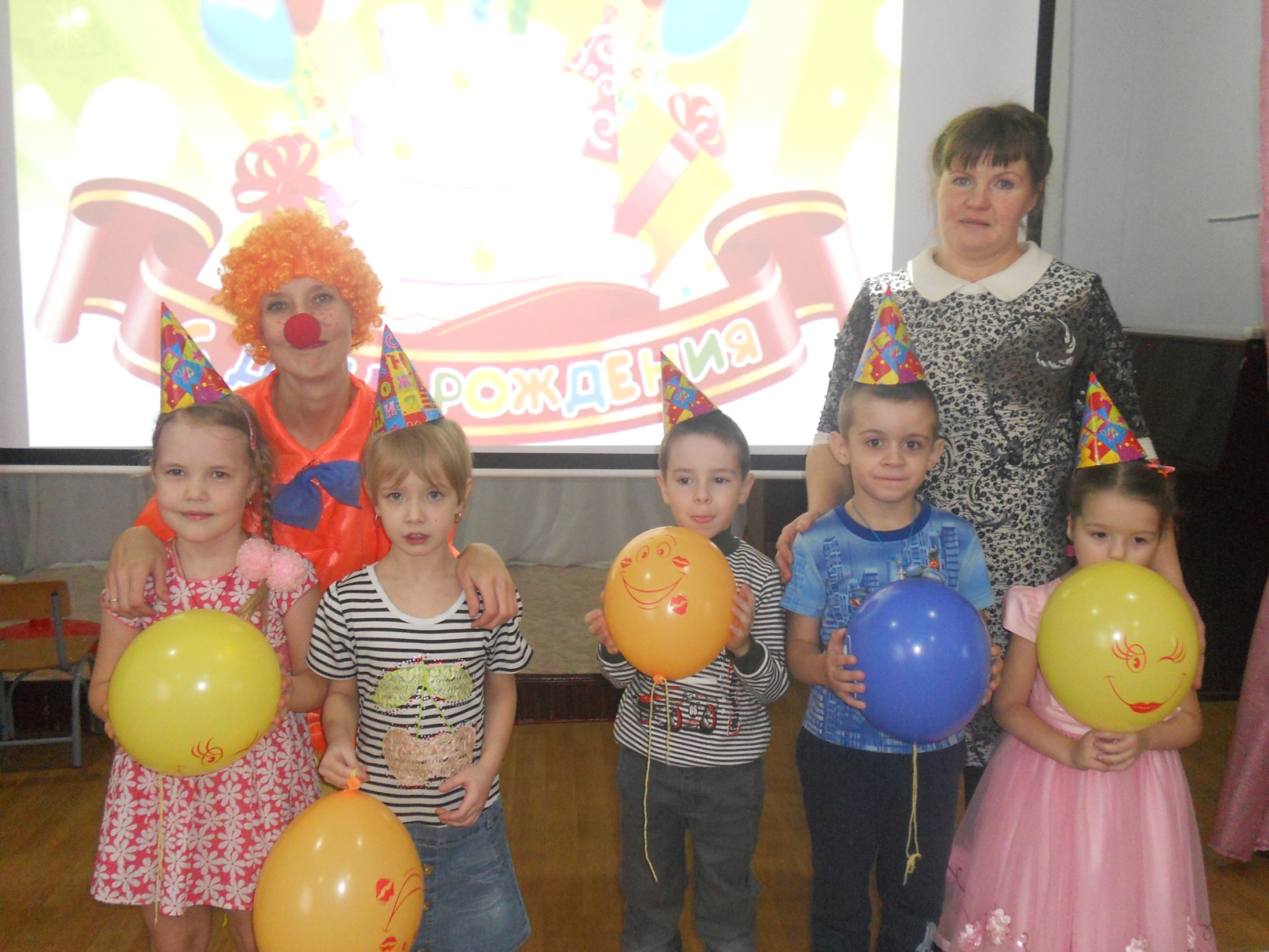 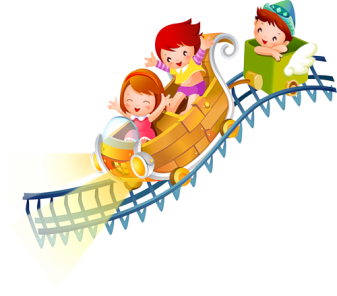 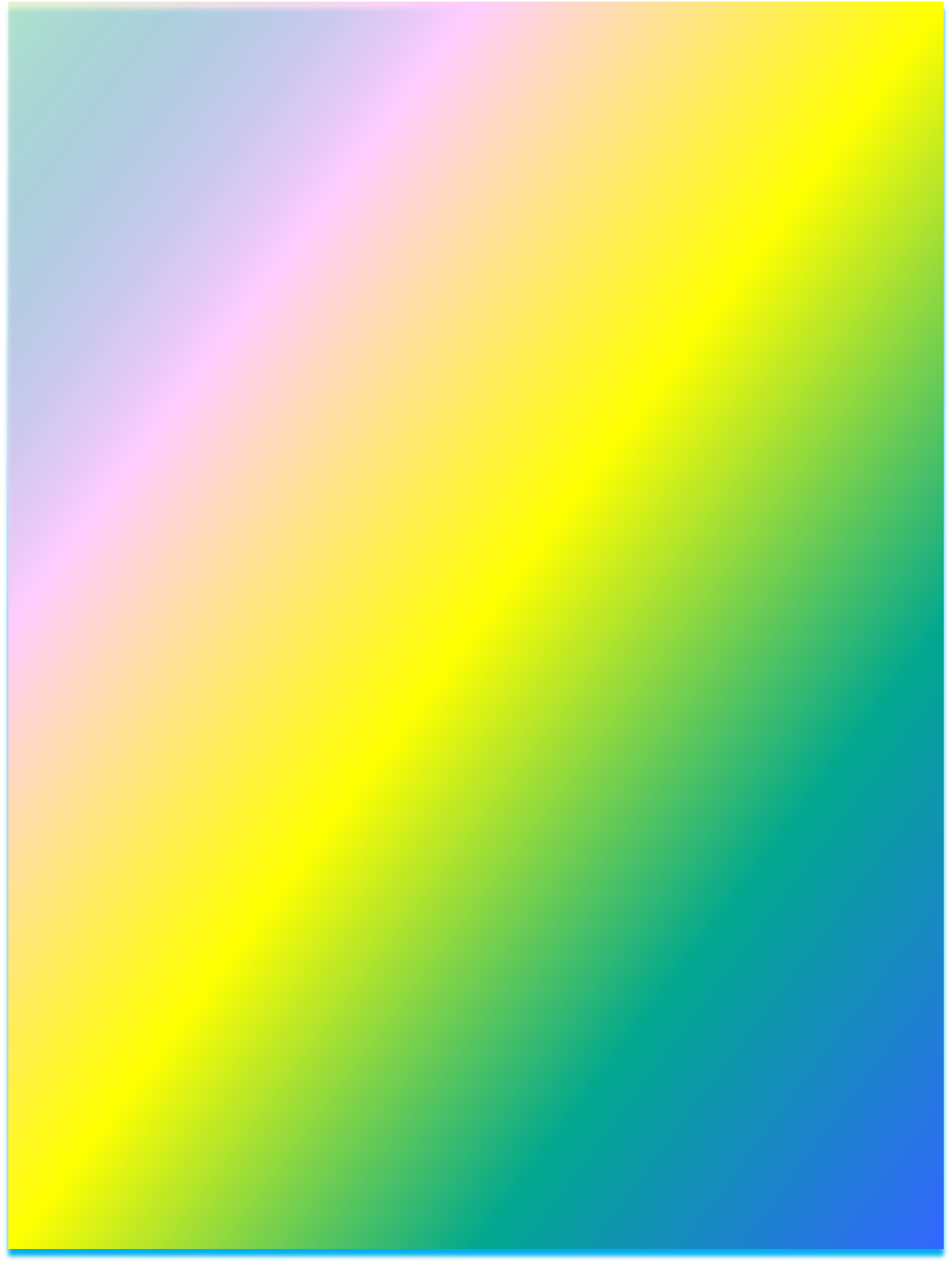 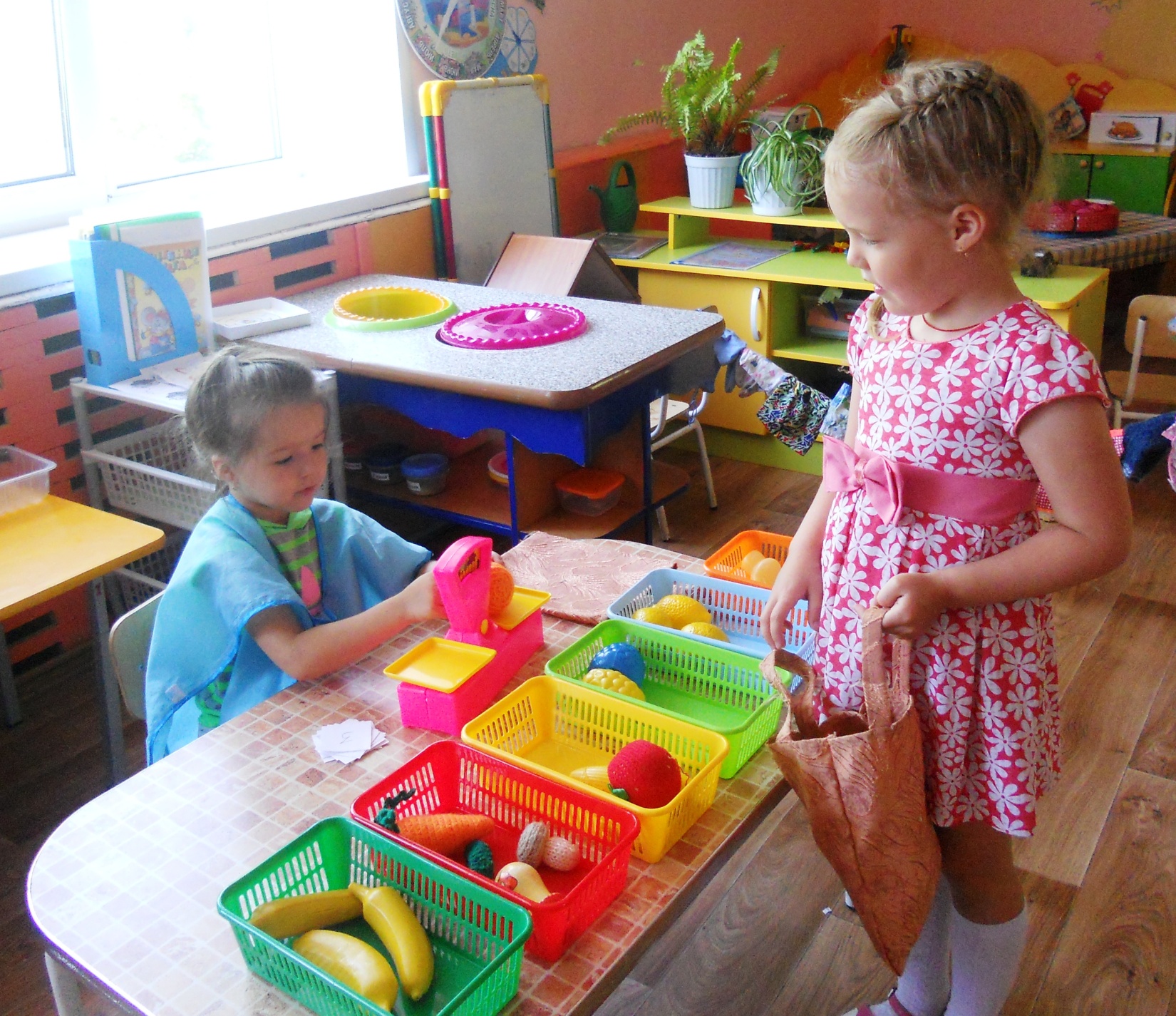 Мы играем
 в «Магазин»
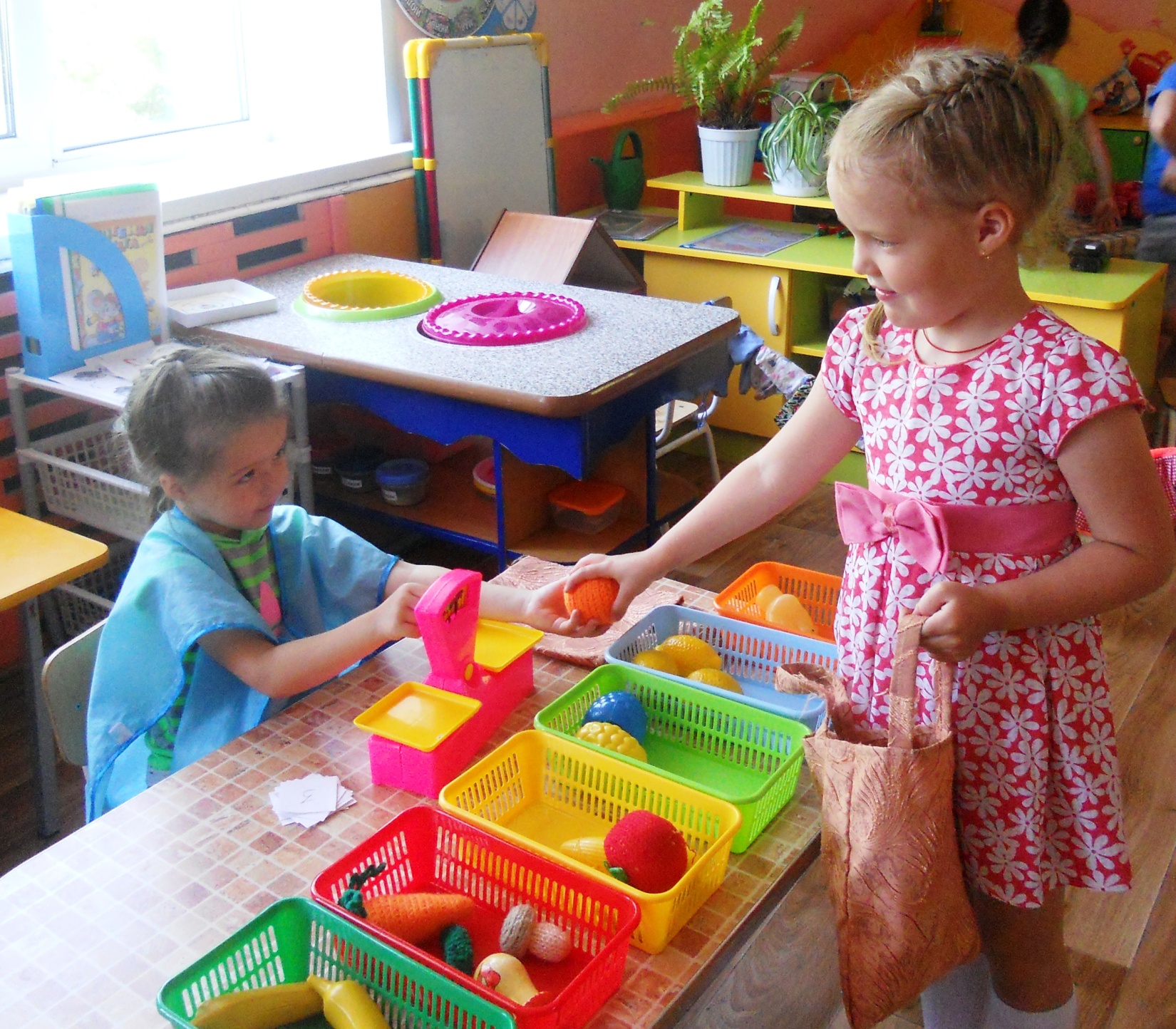 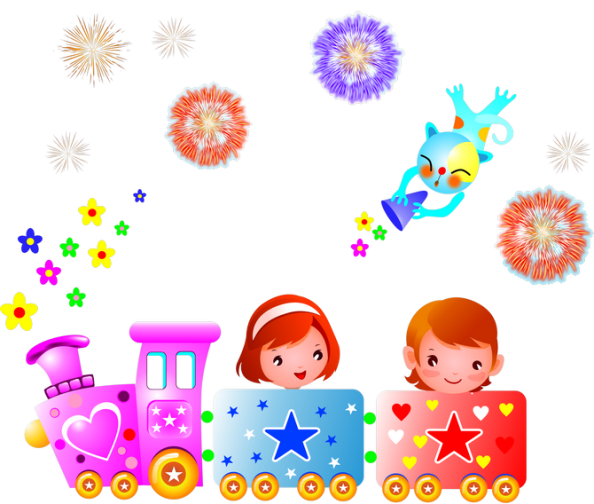 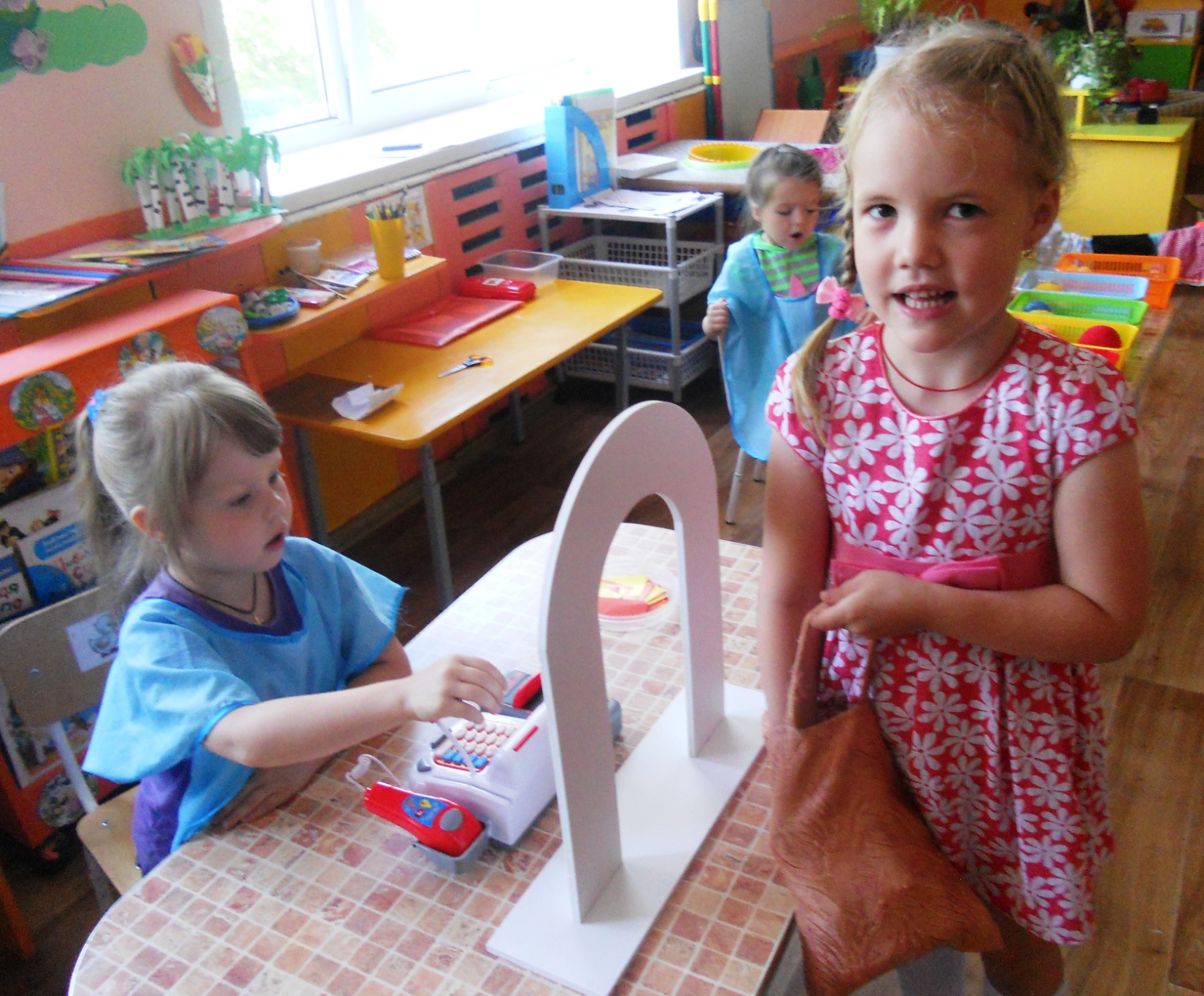 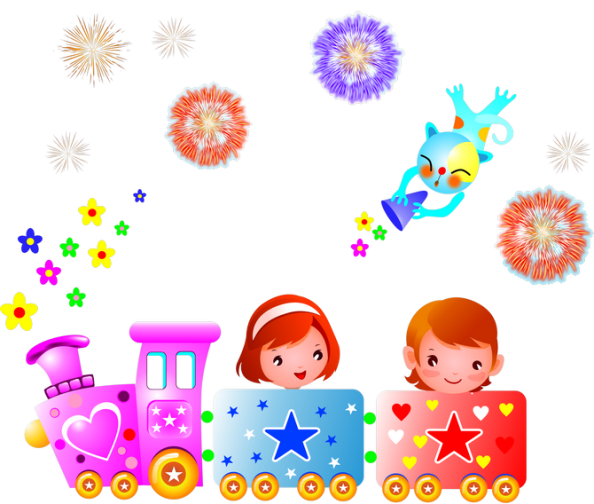 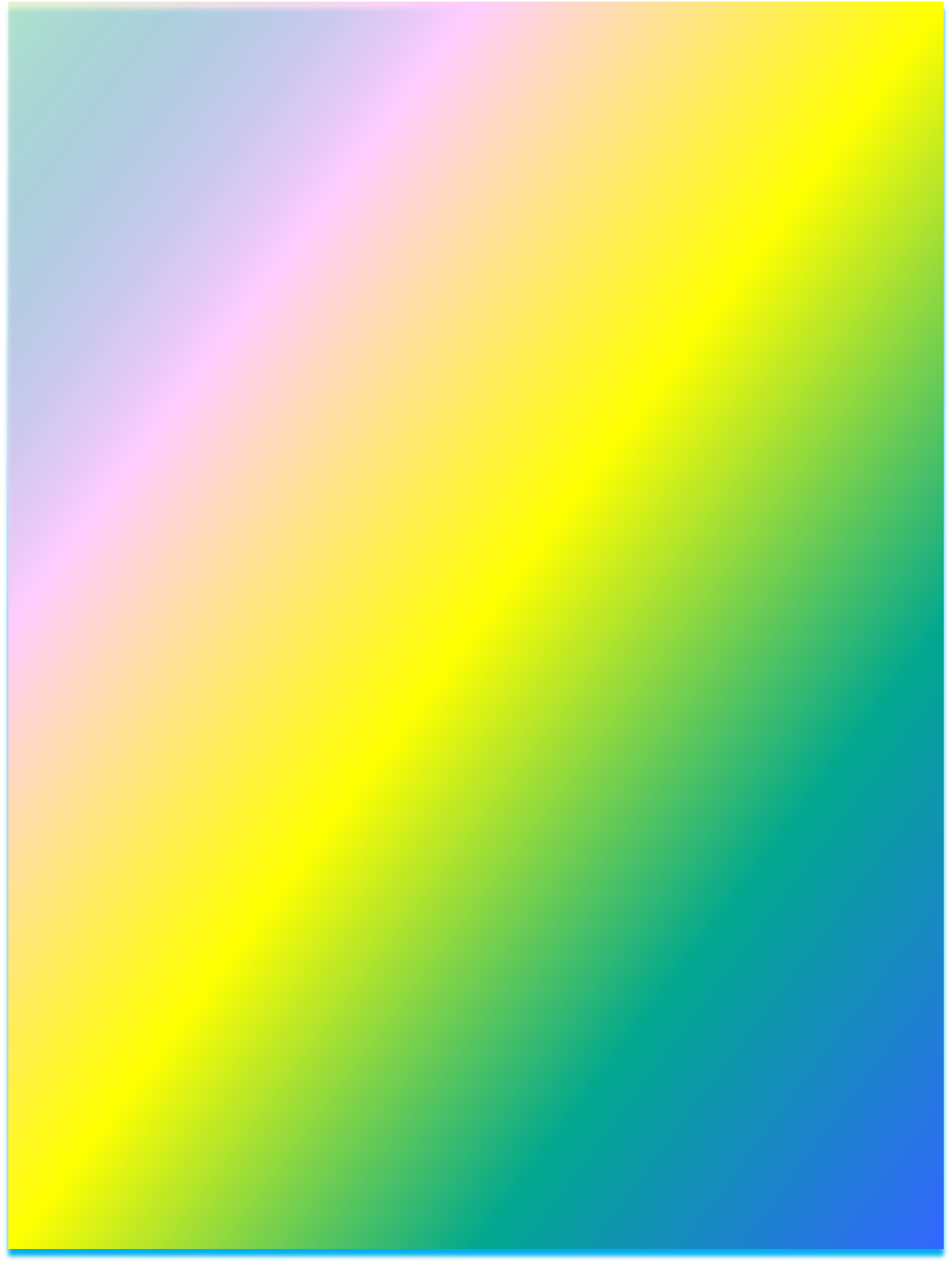 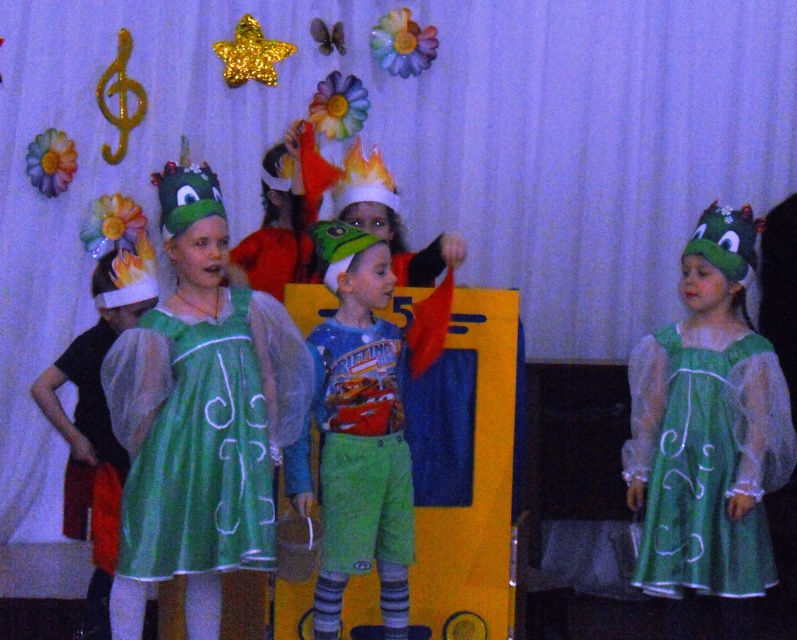 Музыкальная сказка
«Пожар в лесу»
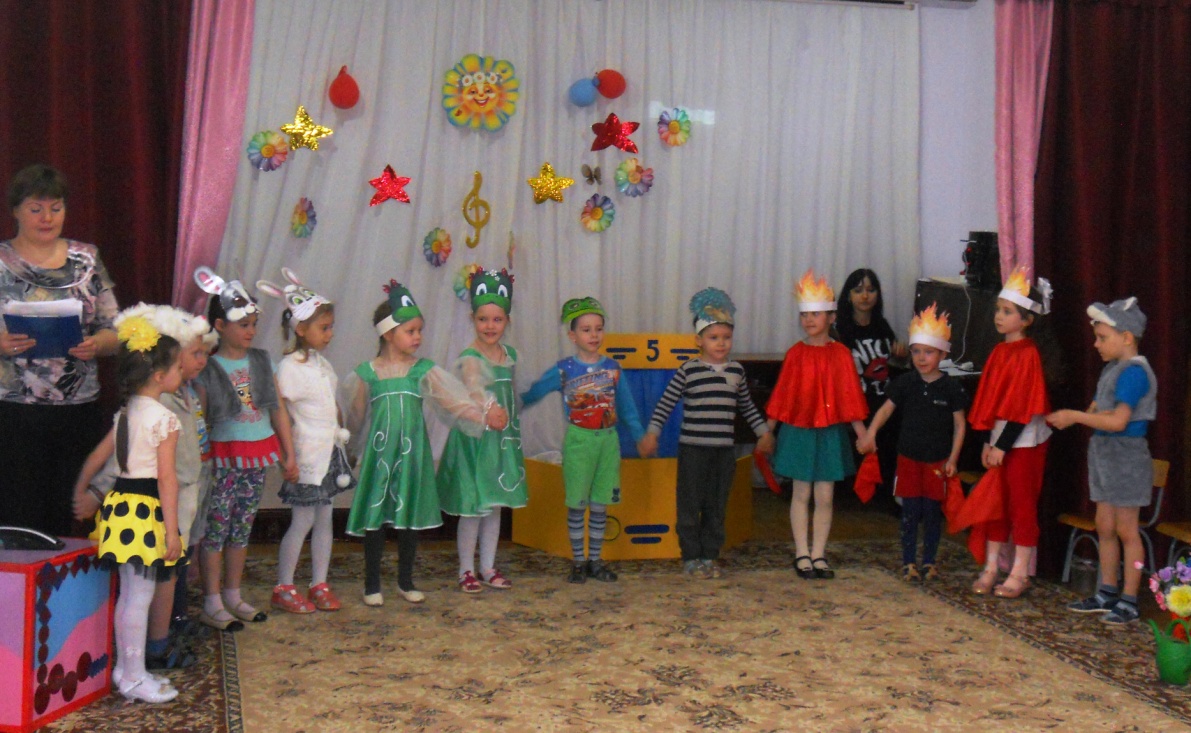 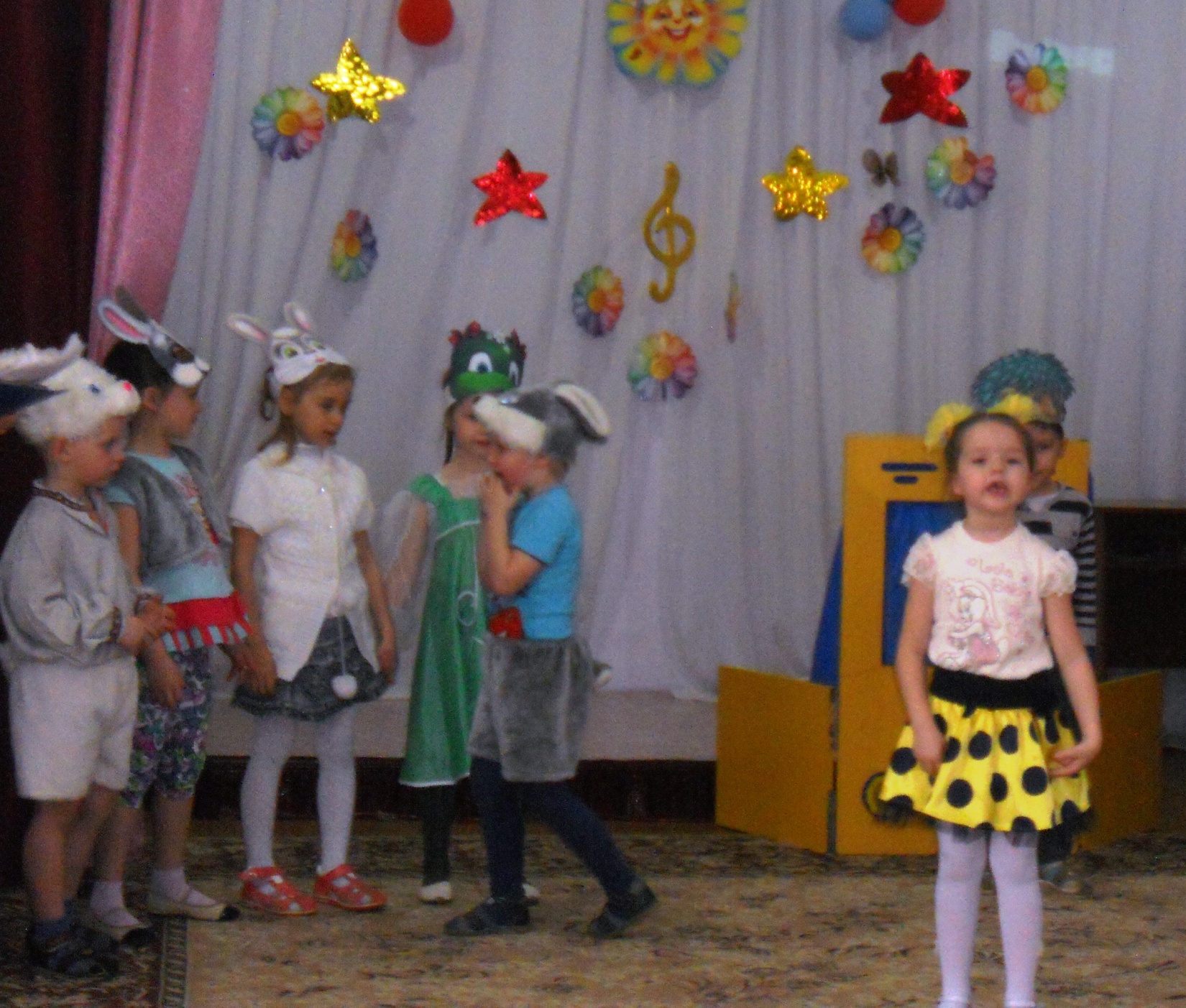 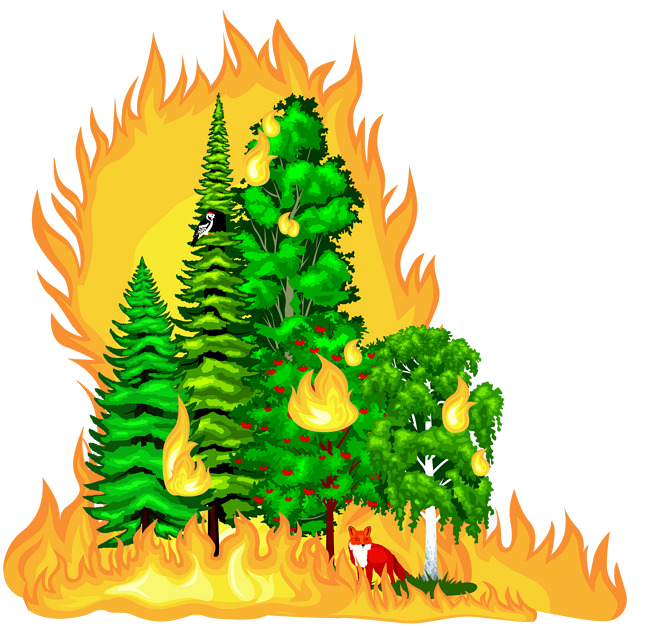 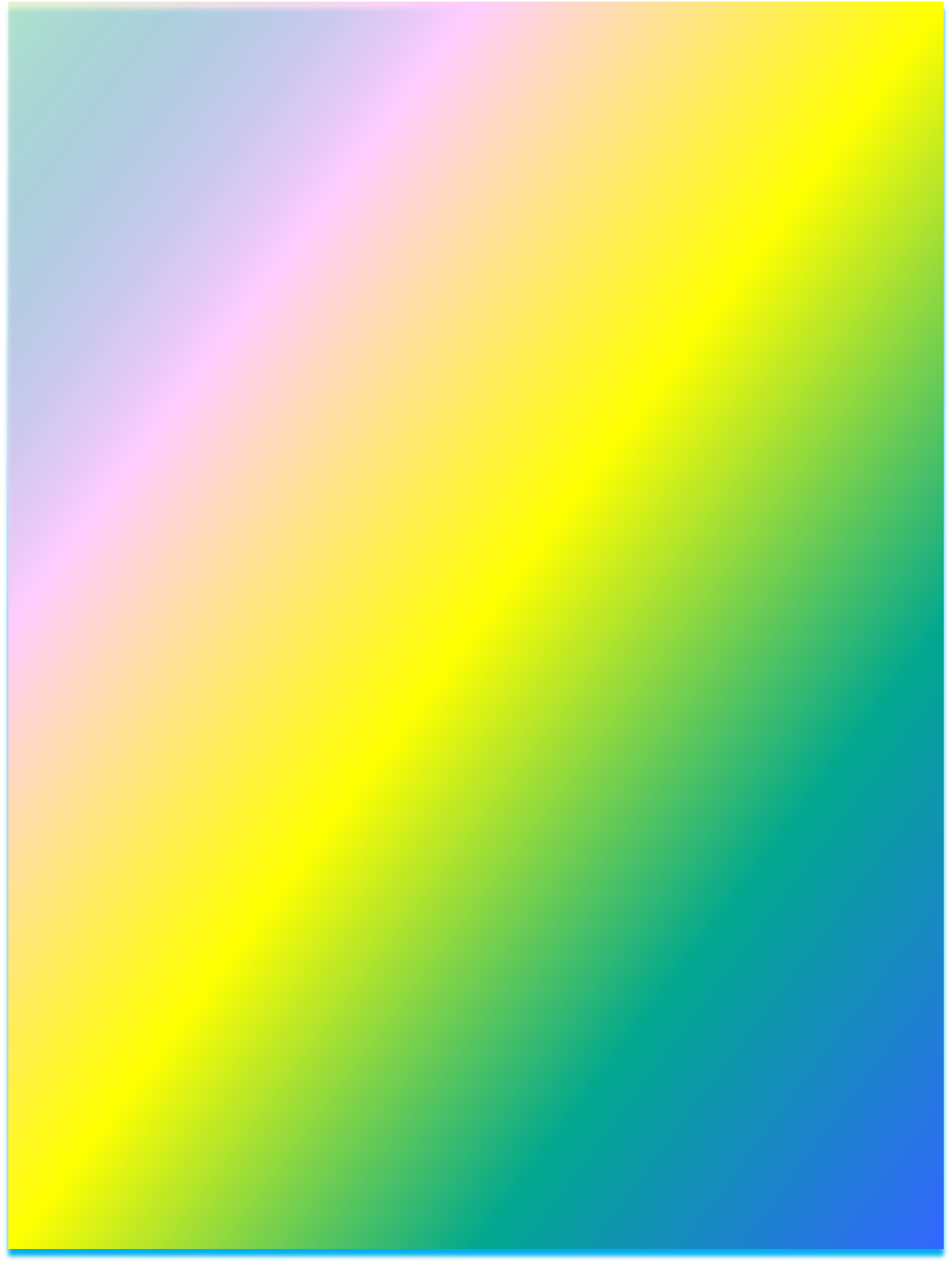 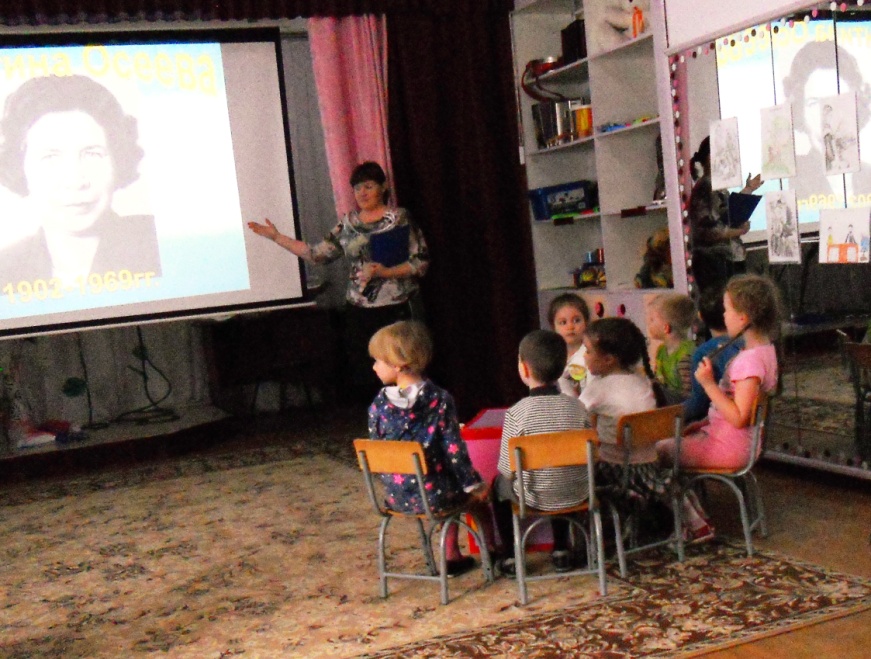 Викторина
«Лучик  доброты»
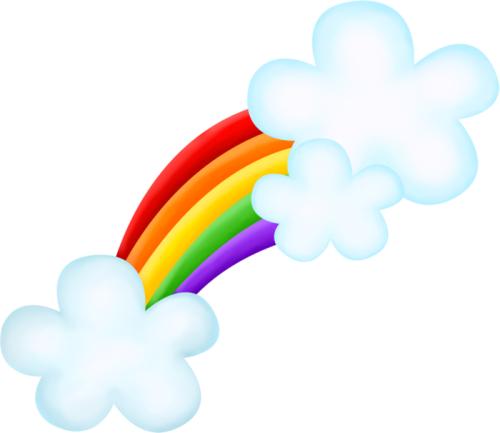 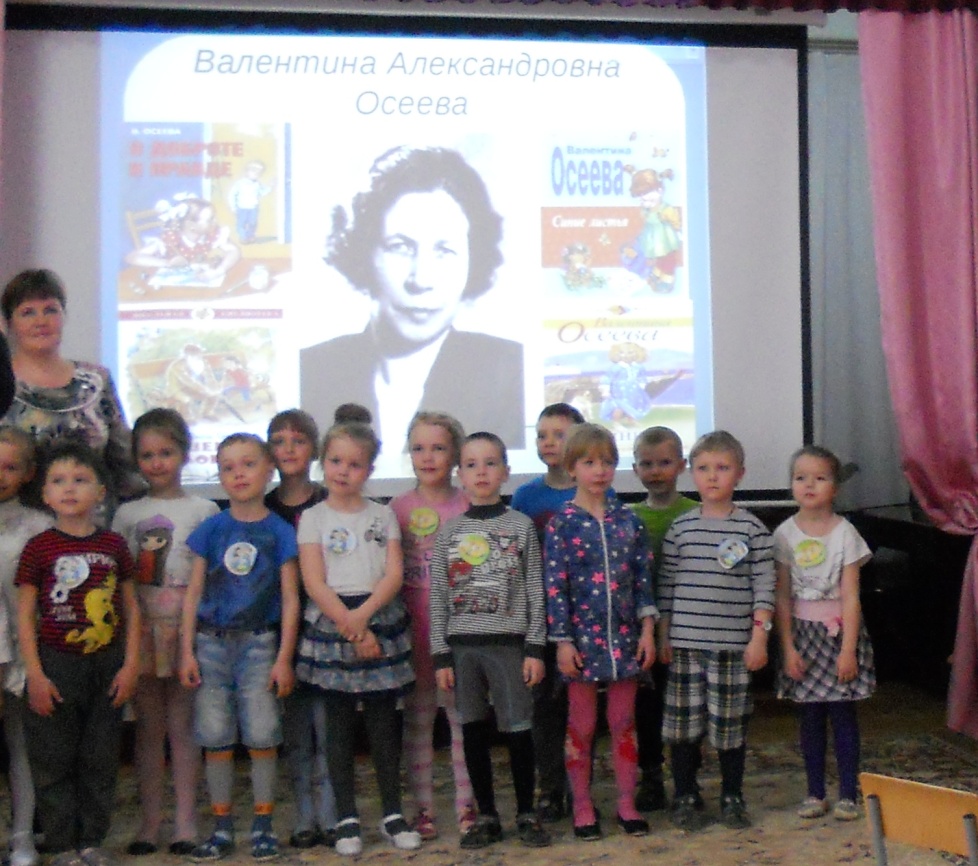 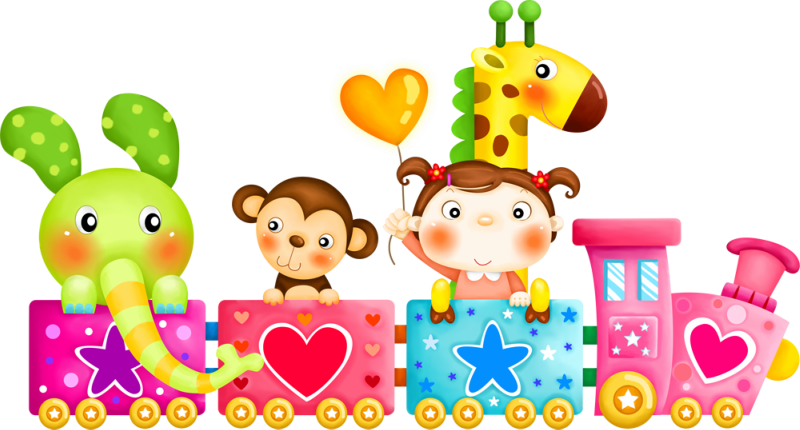 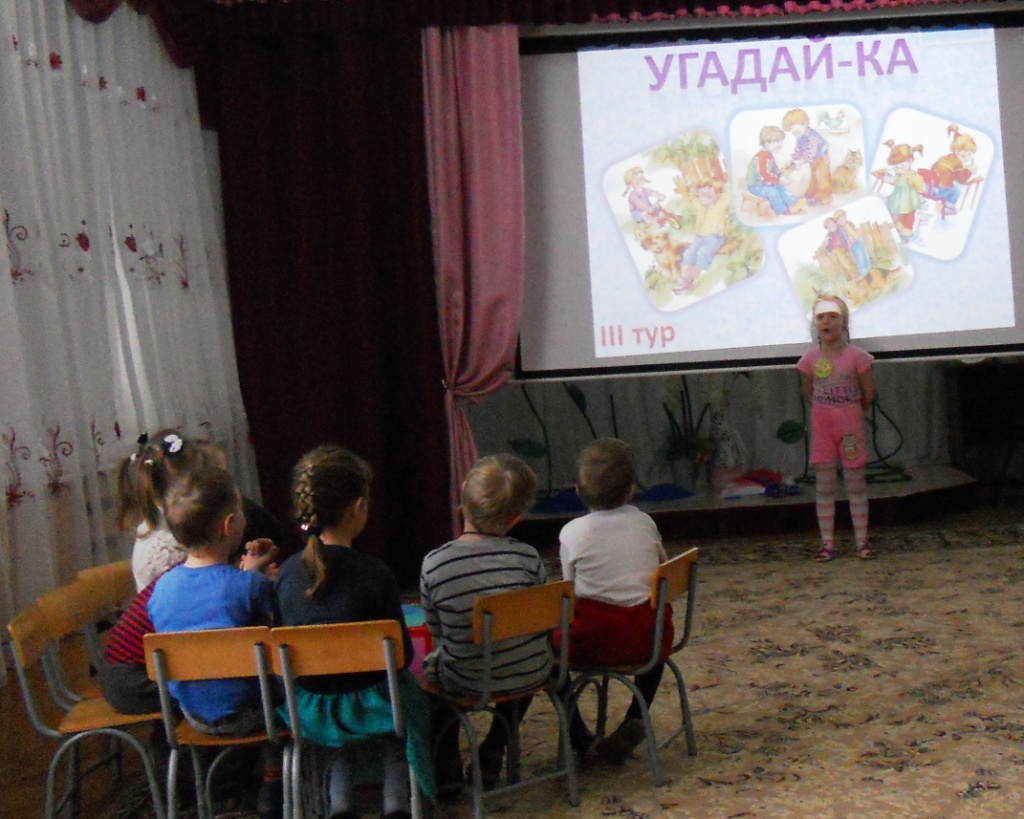 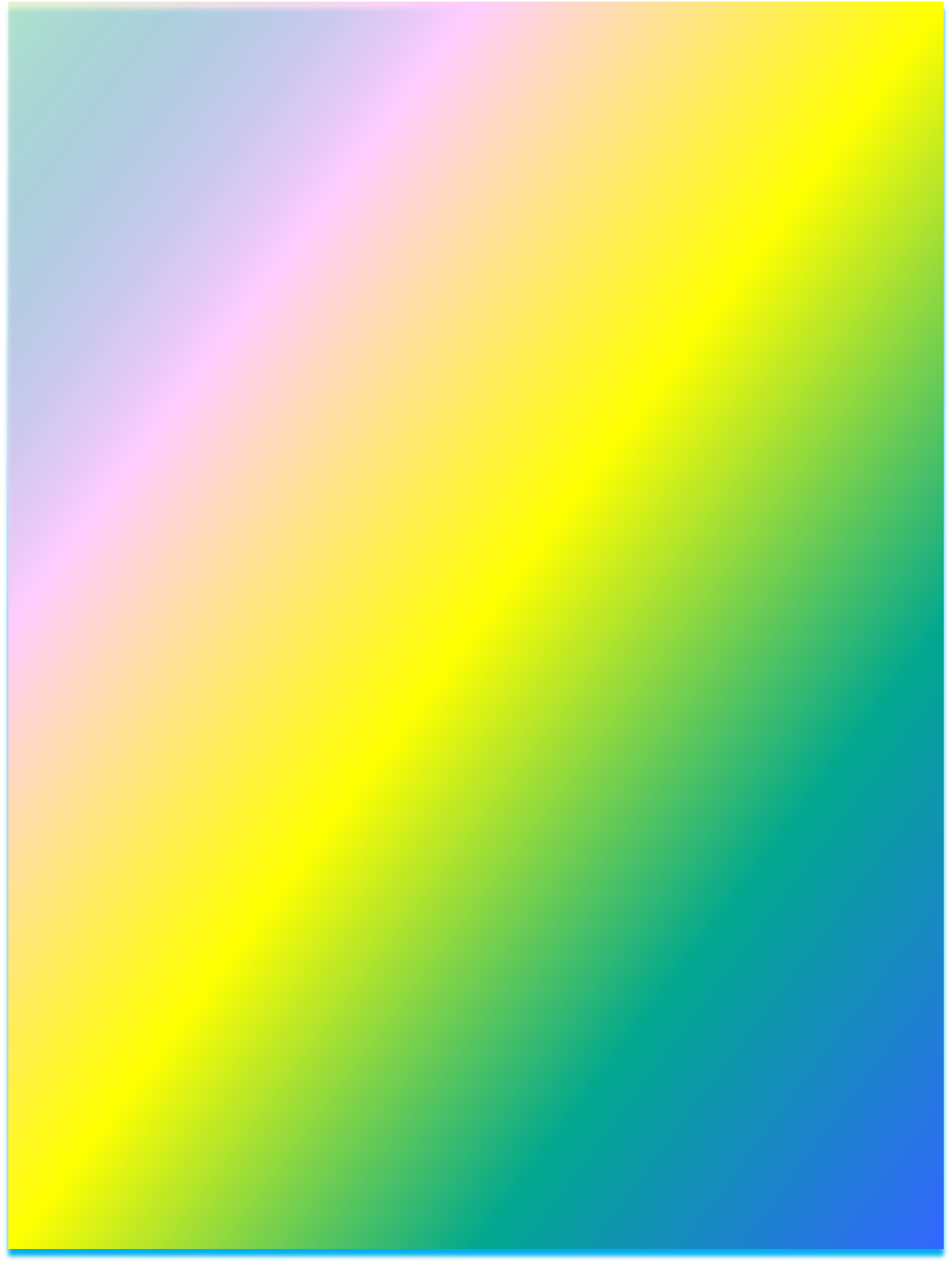 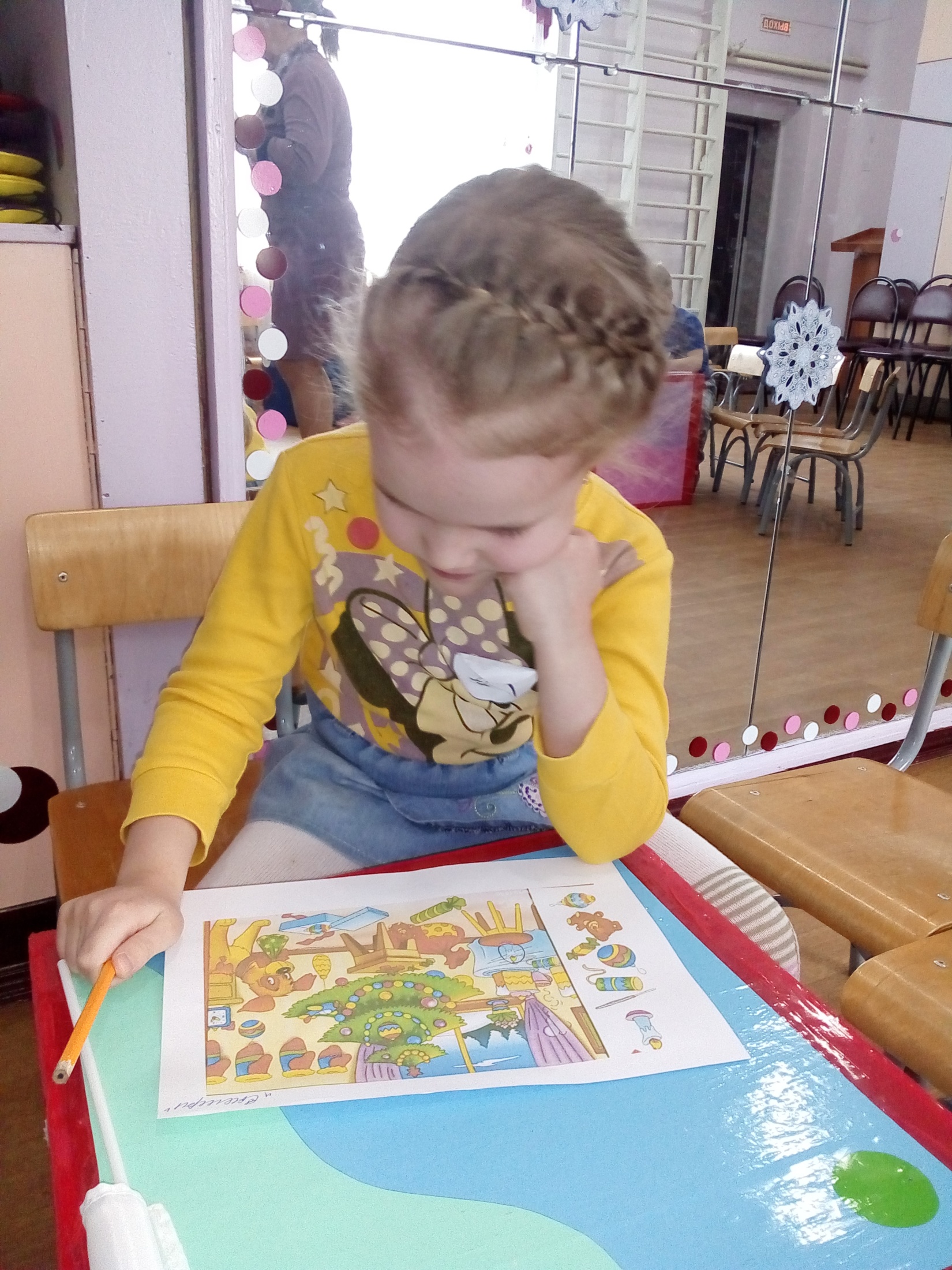 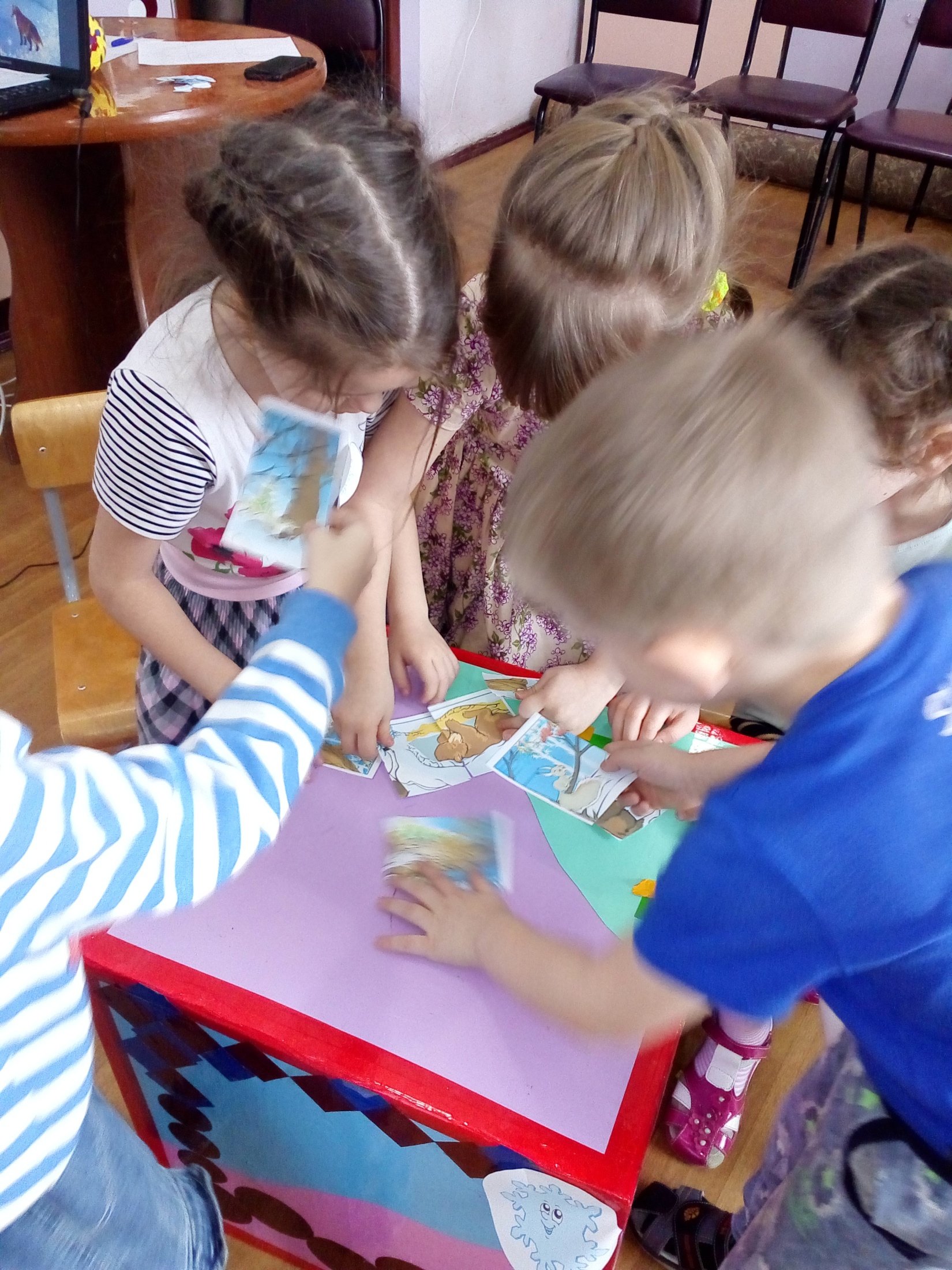 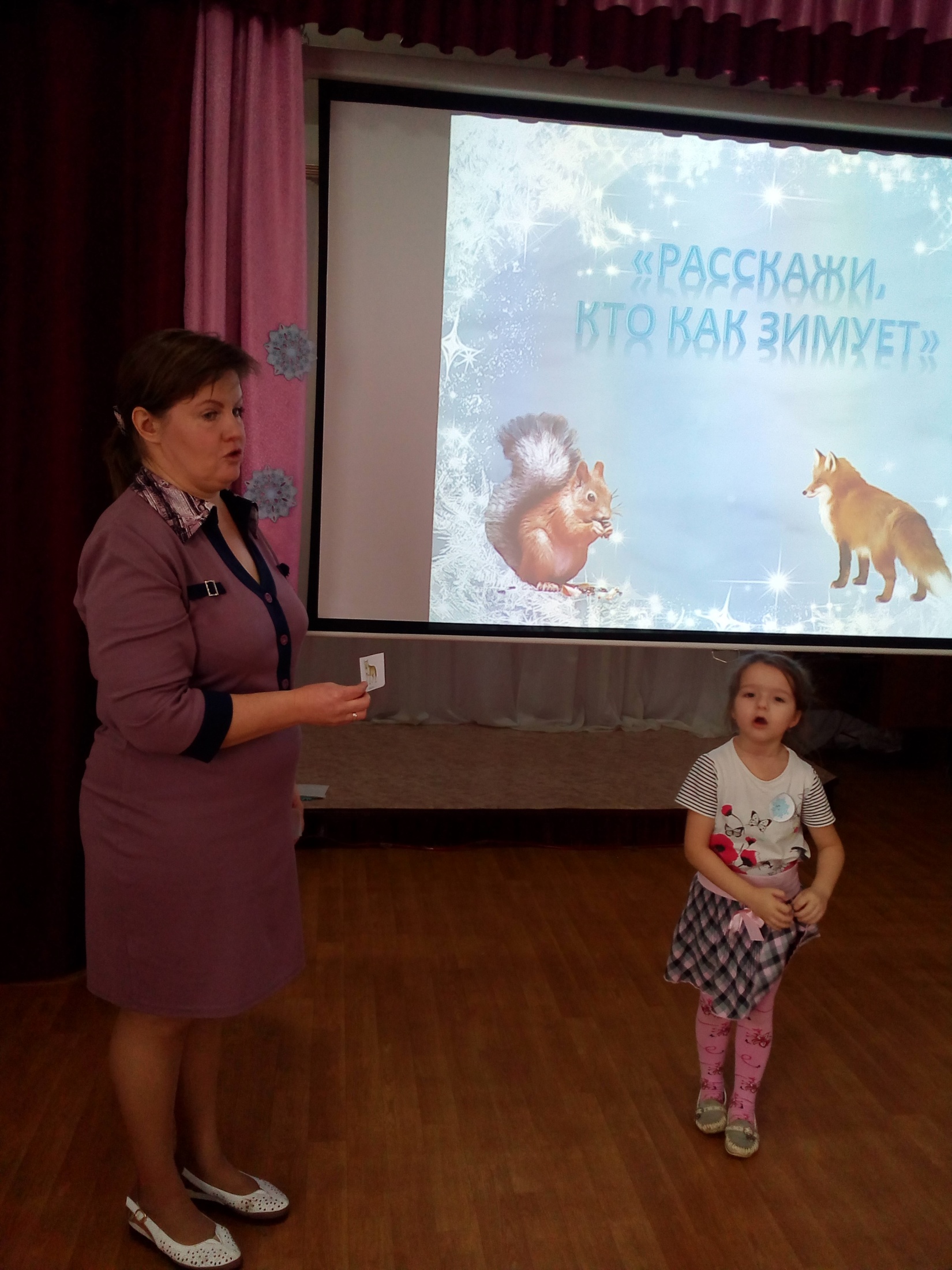 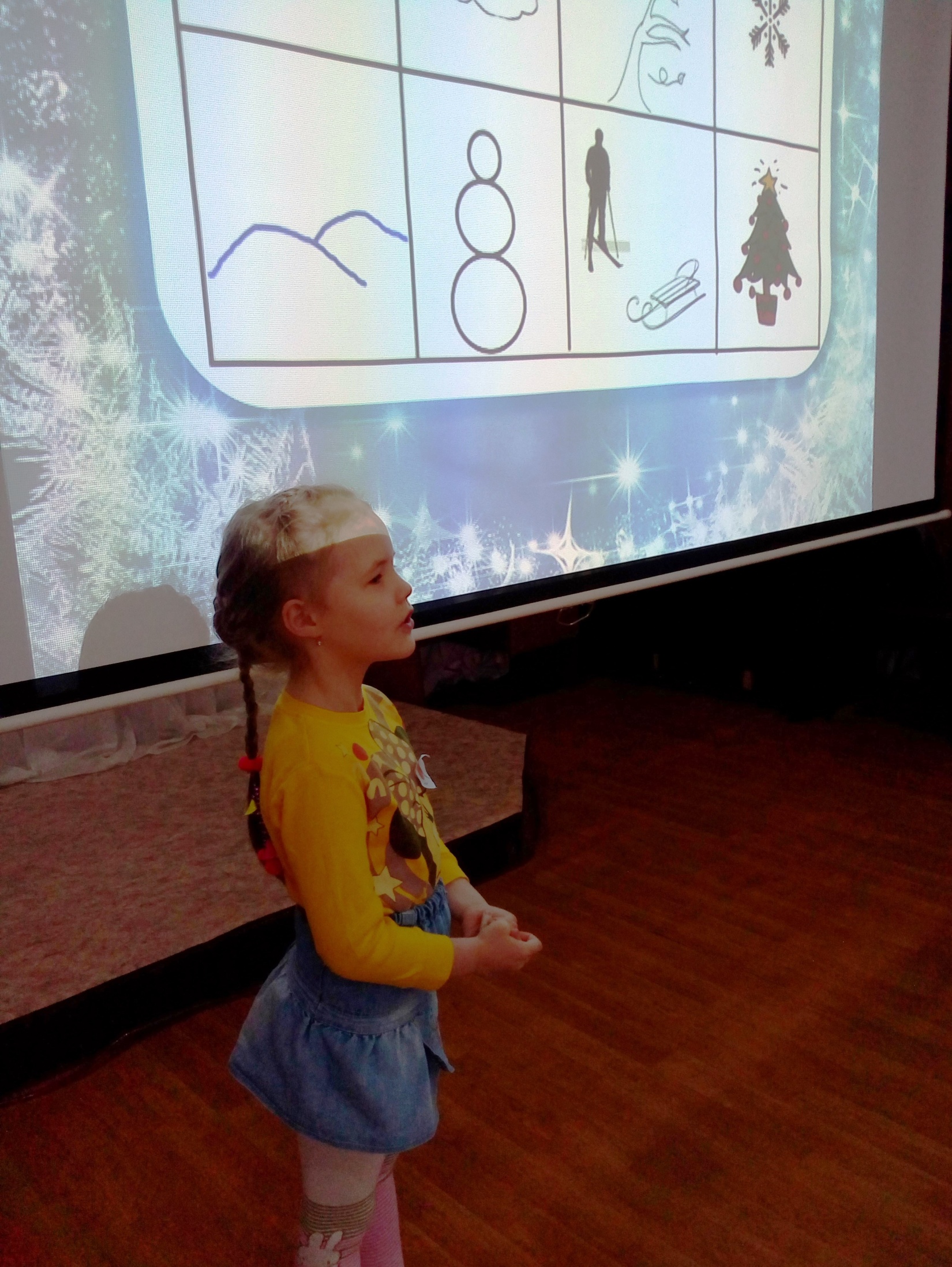 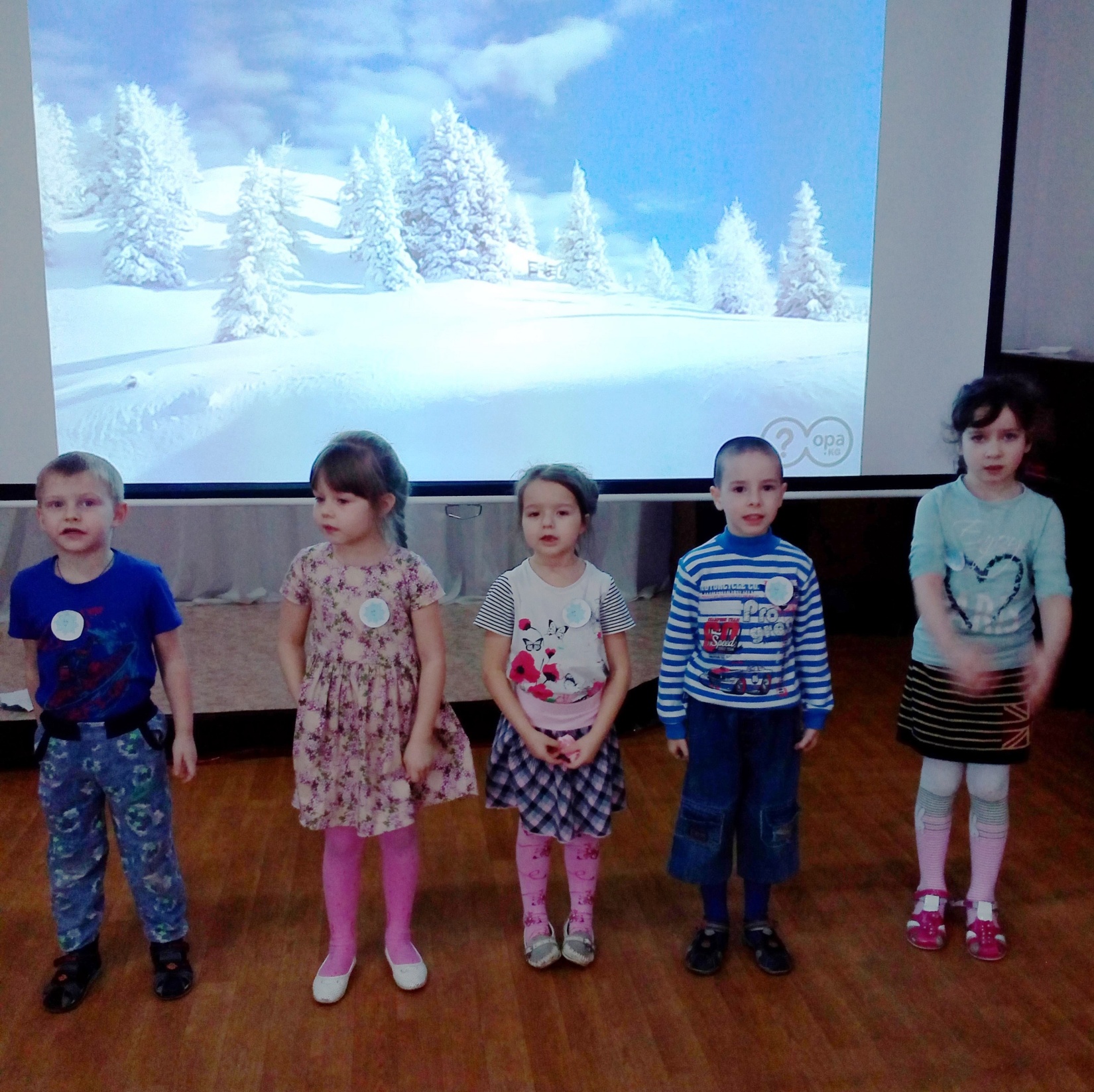 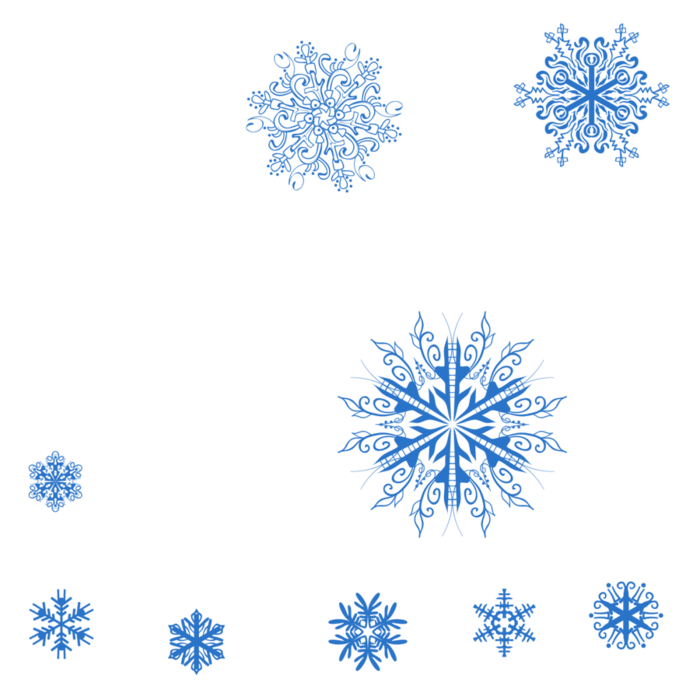 Викторина
«чудесница  зима»
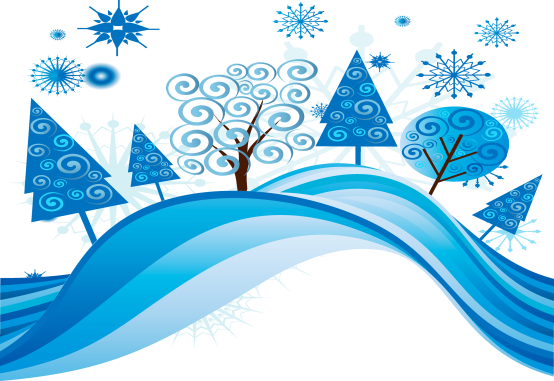 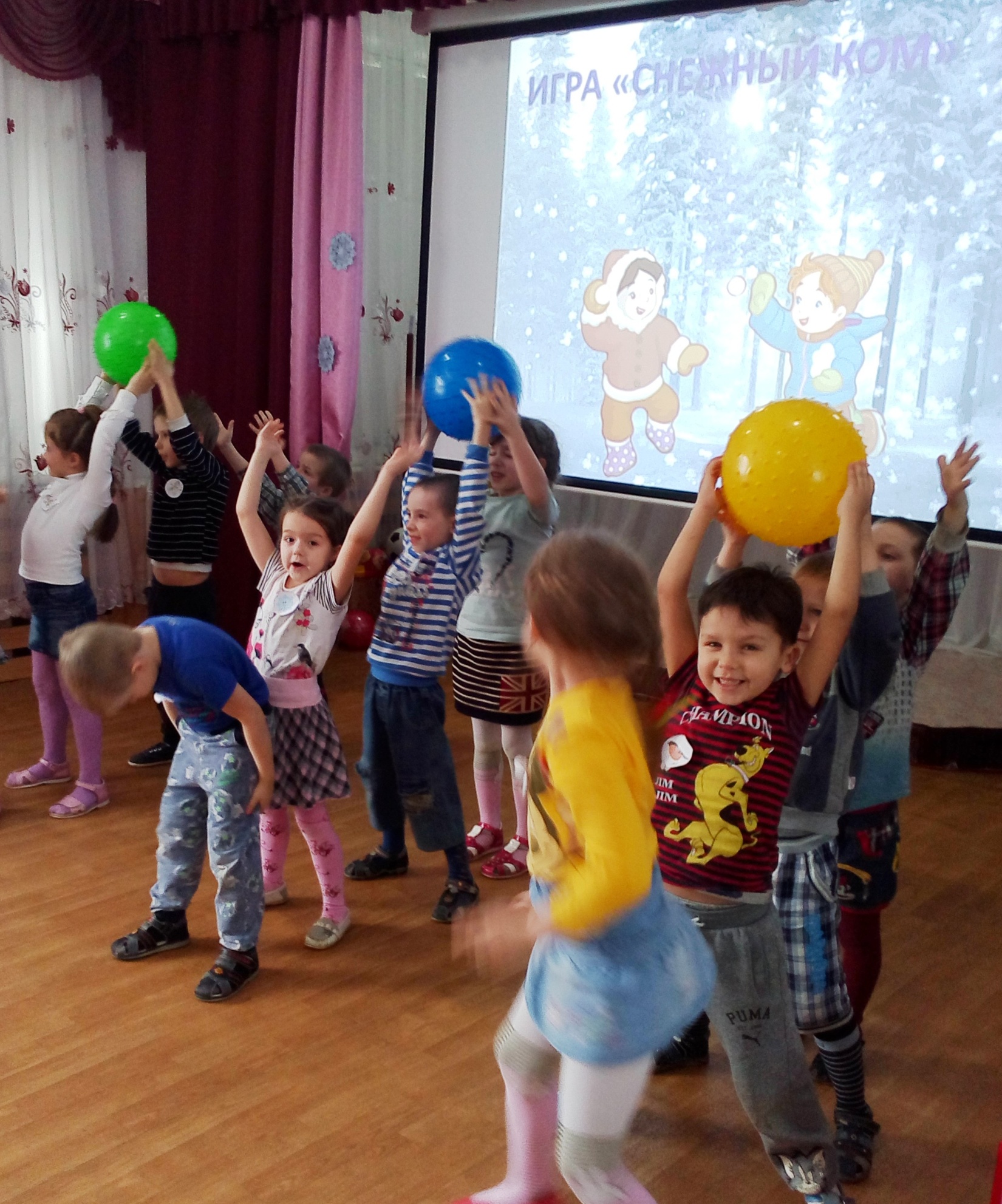 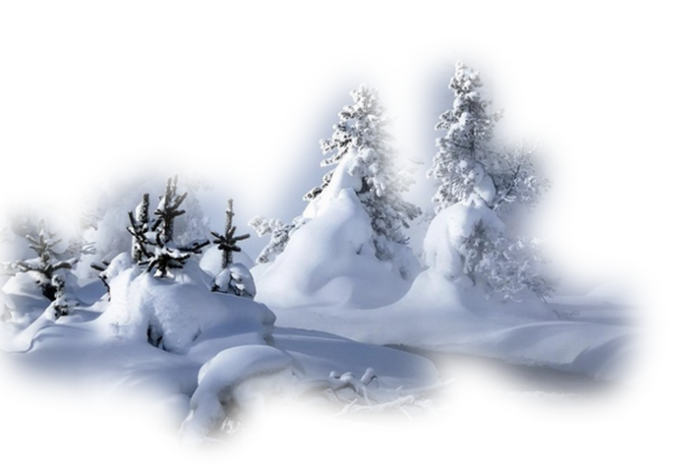 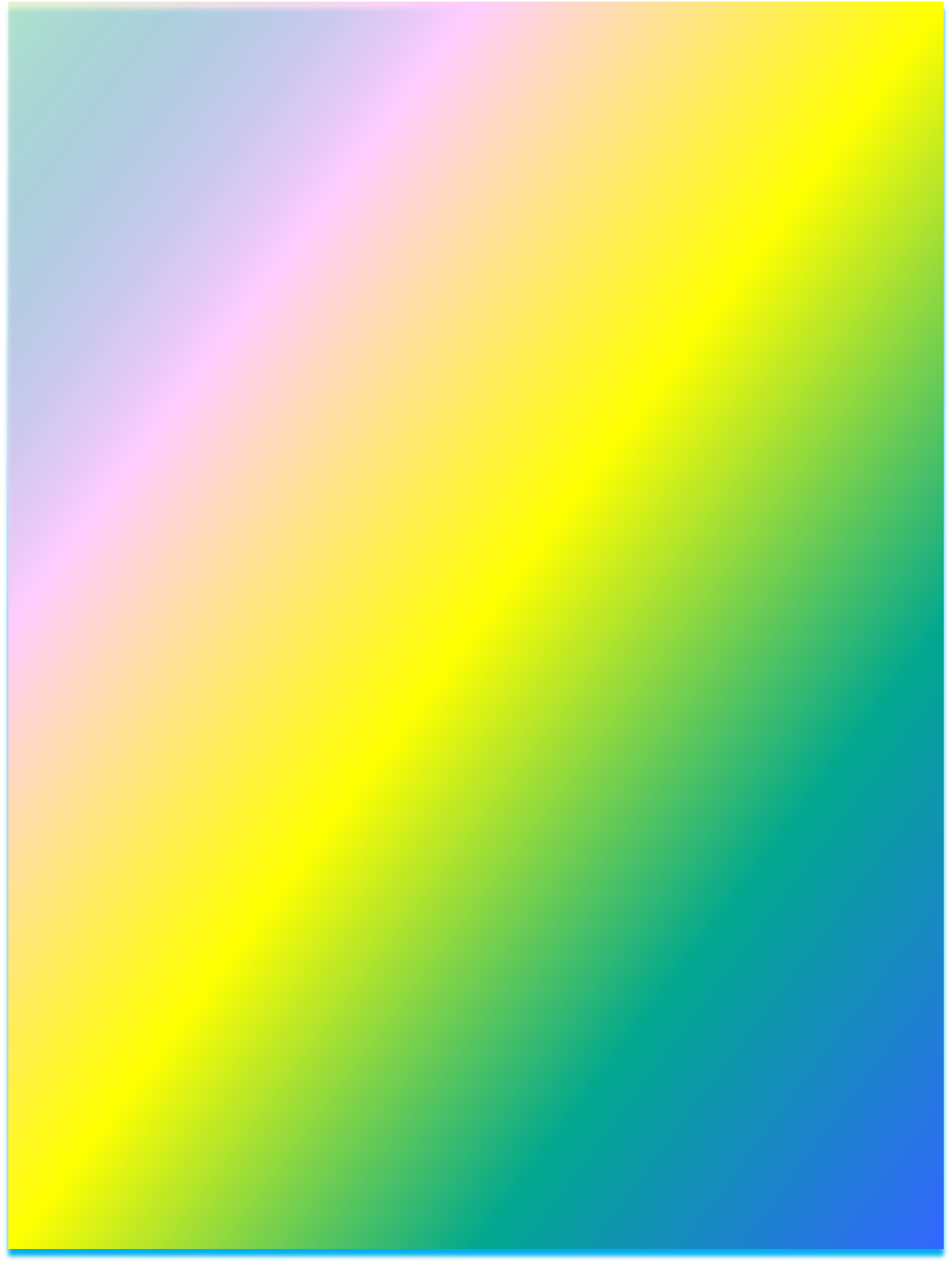 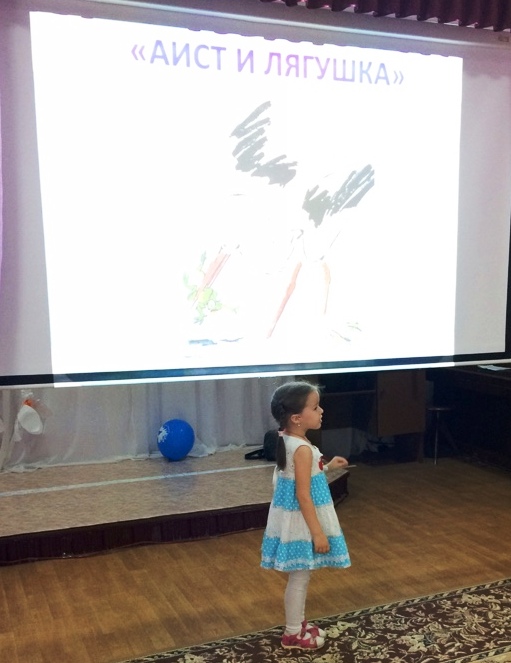 Викторина
«Путешествие по творчеству С.Михалкова»
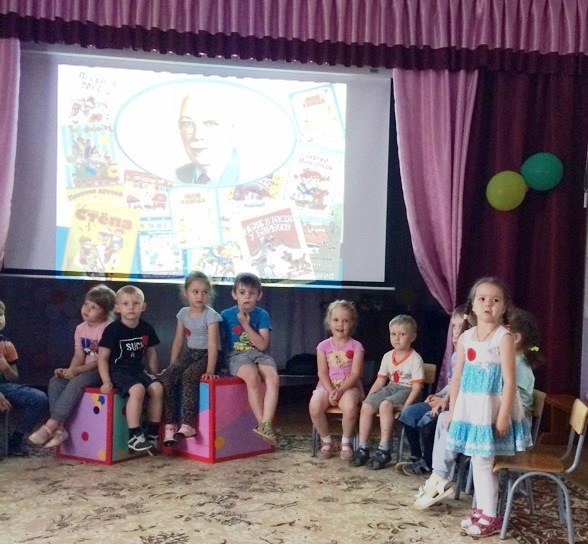 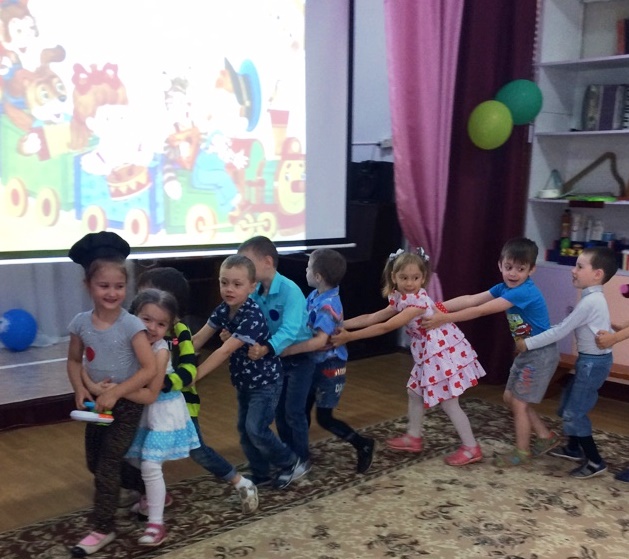 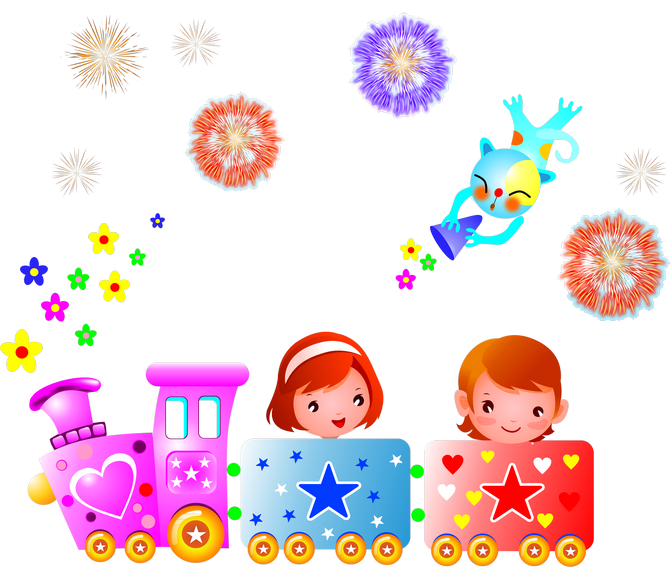 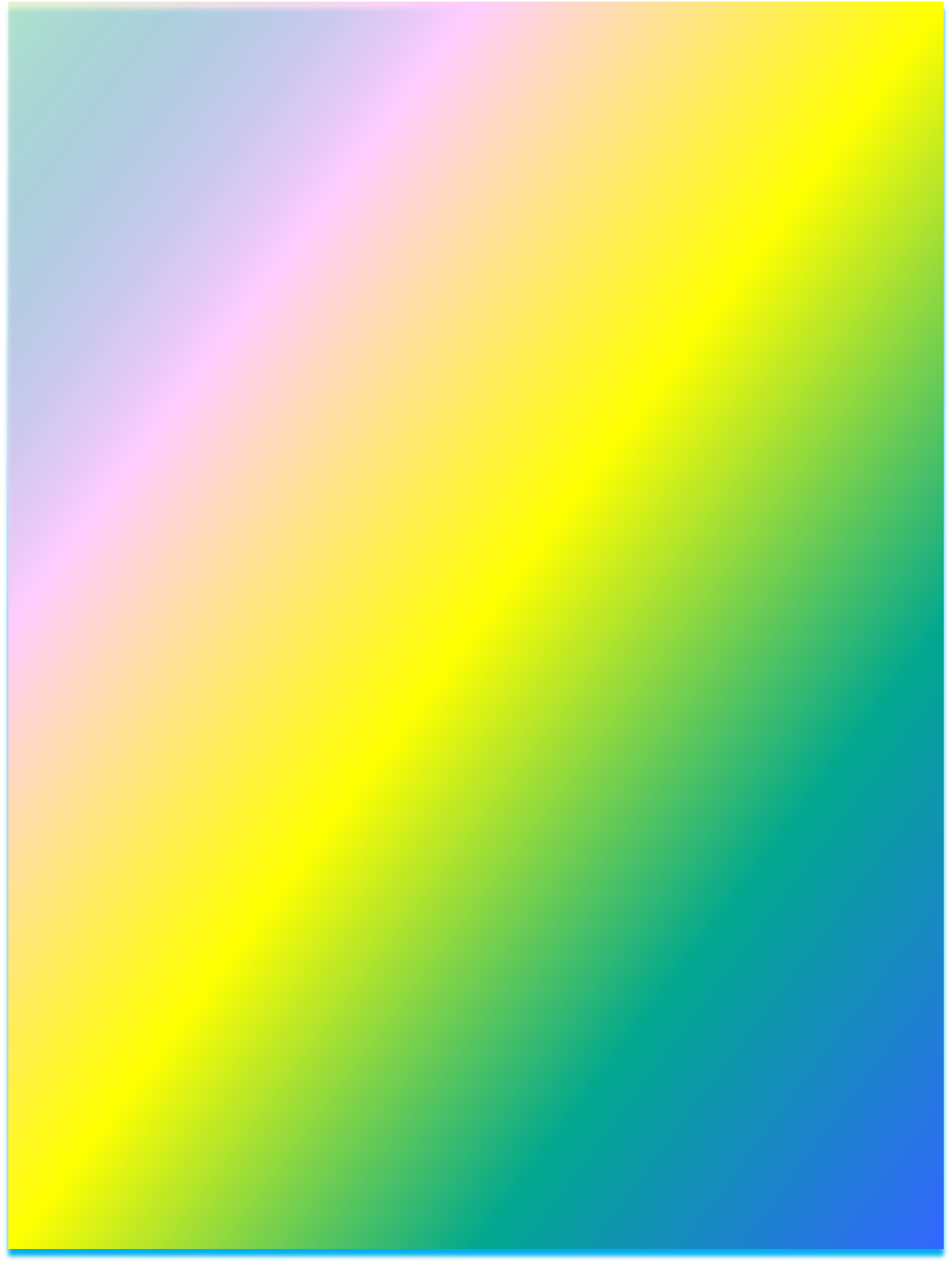 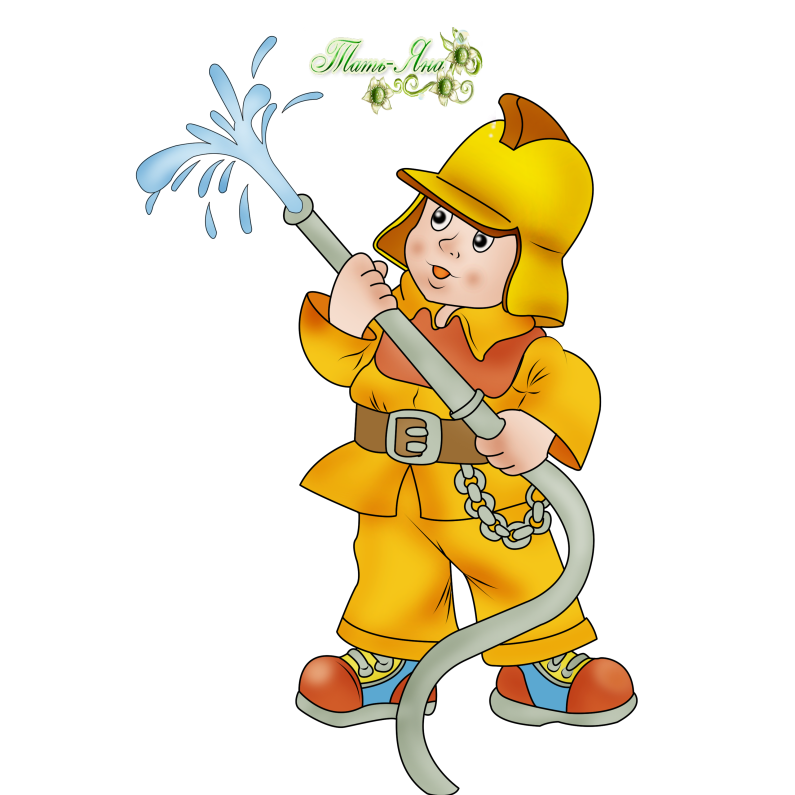 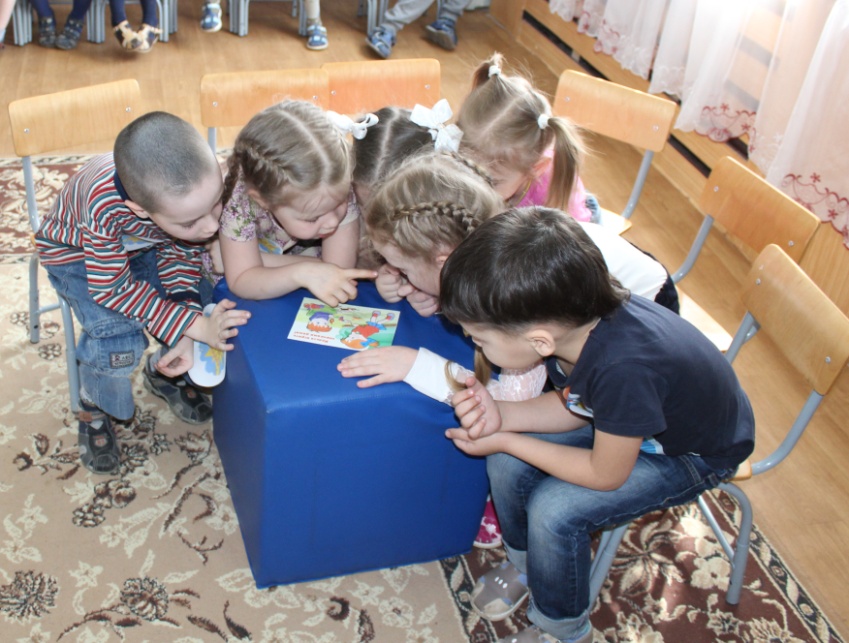 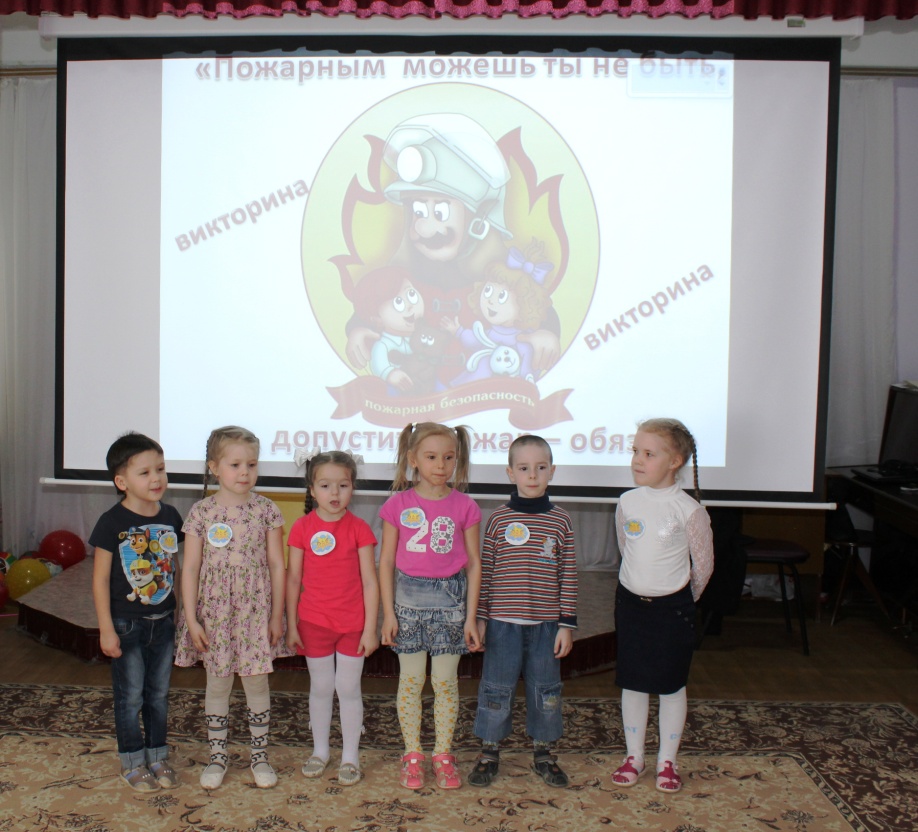 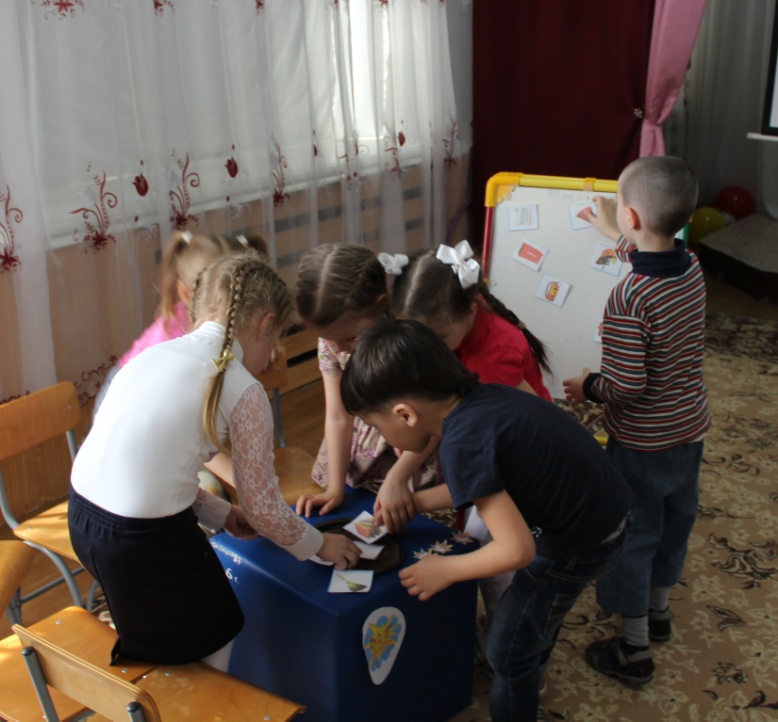 Викторина 
По правилам   пожарной безопасности
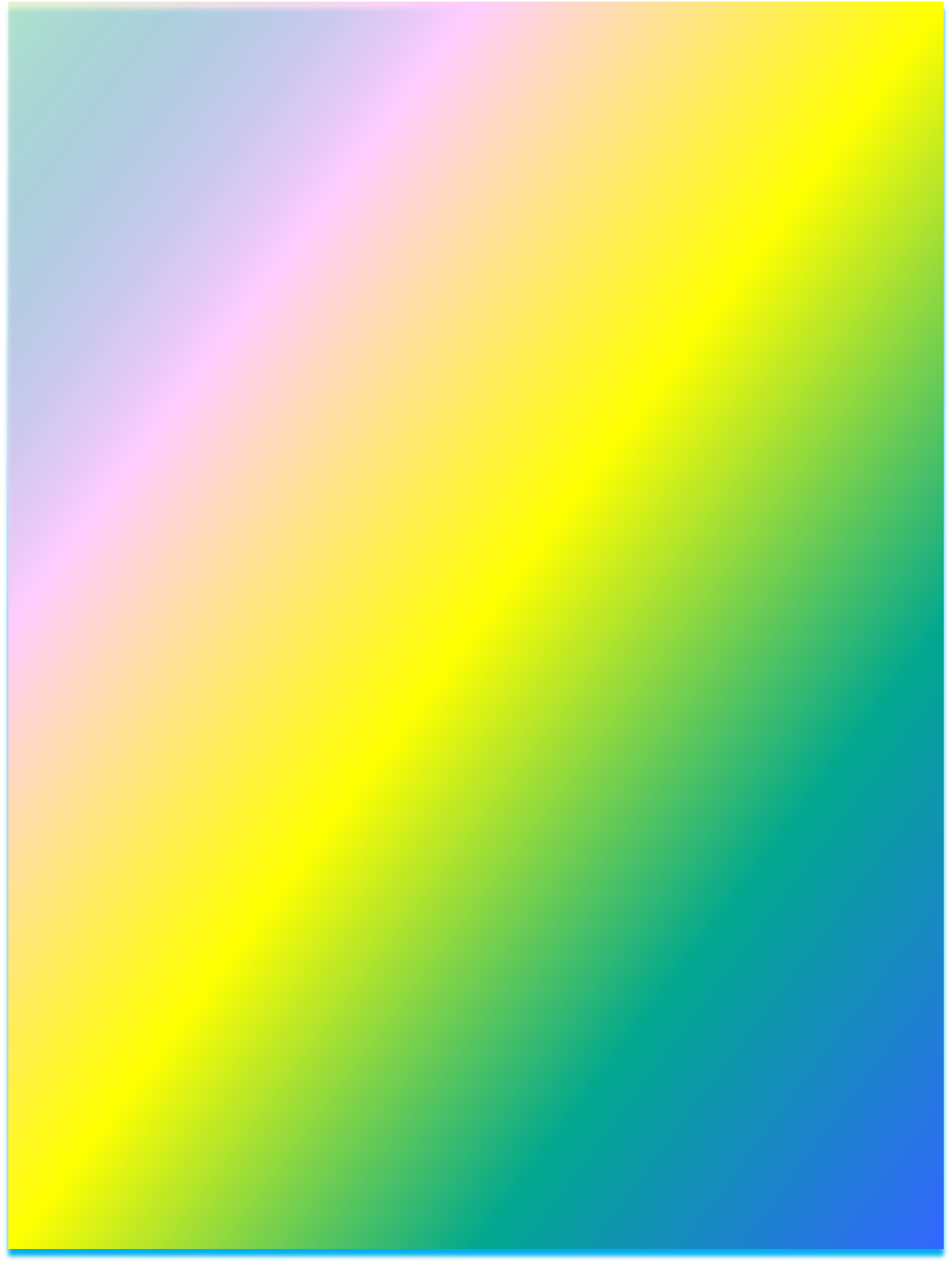 Будем мы здоровыми
Сильными
веселыми
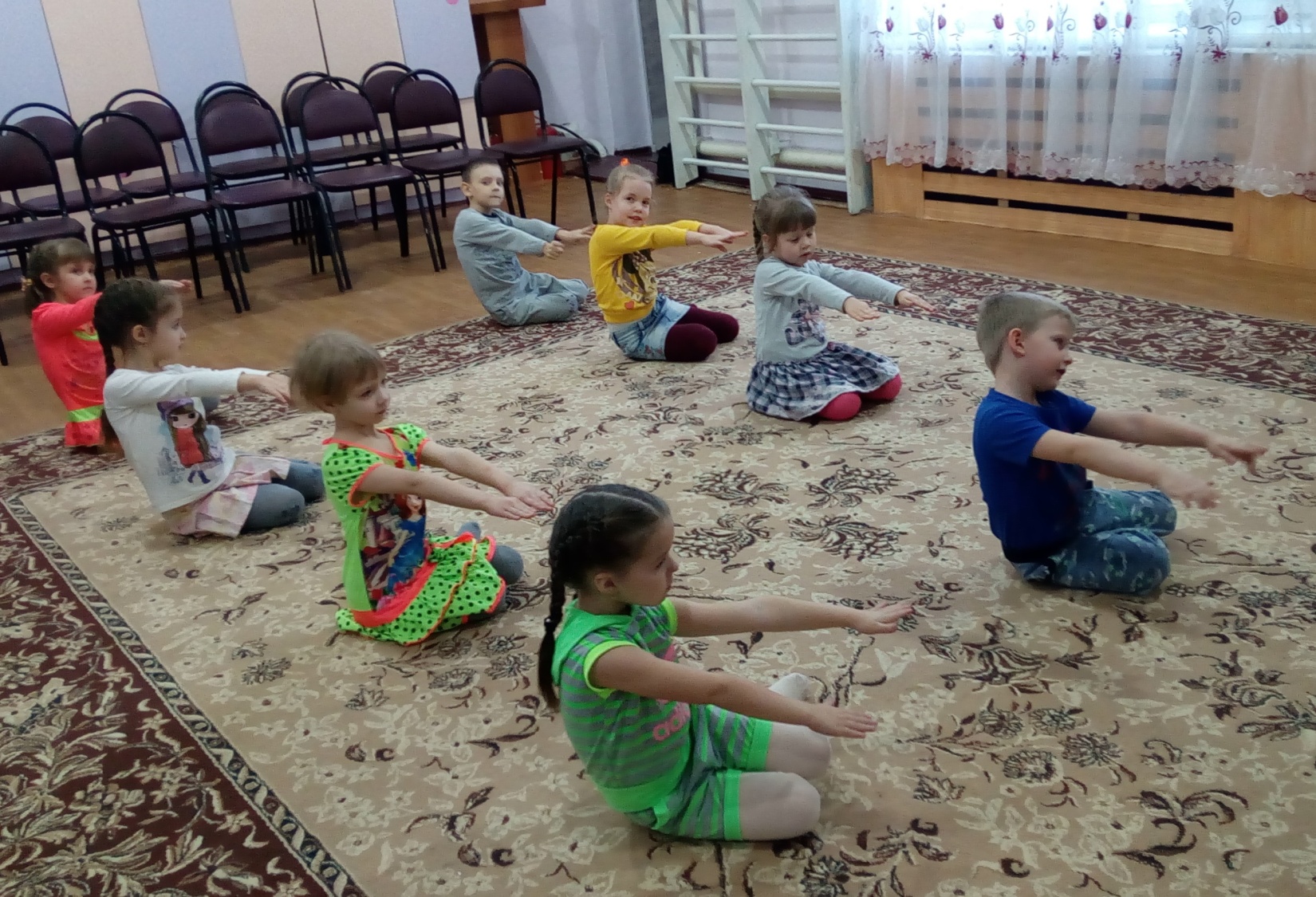 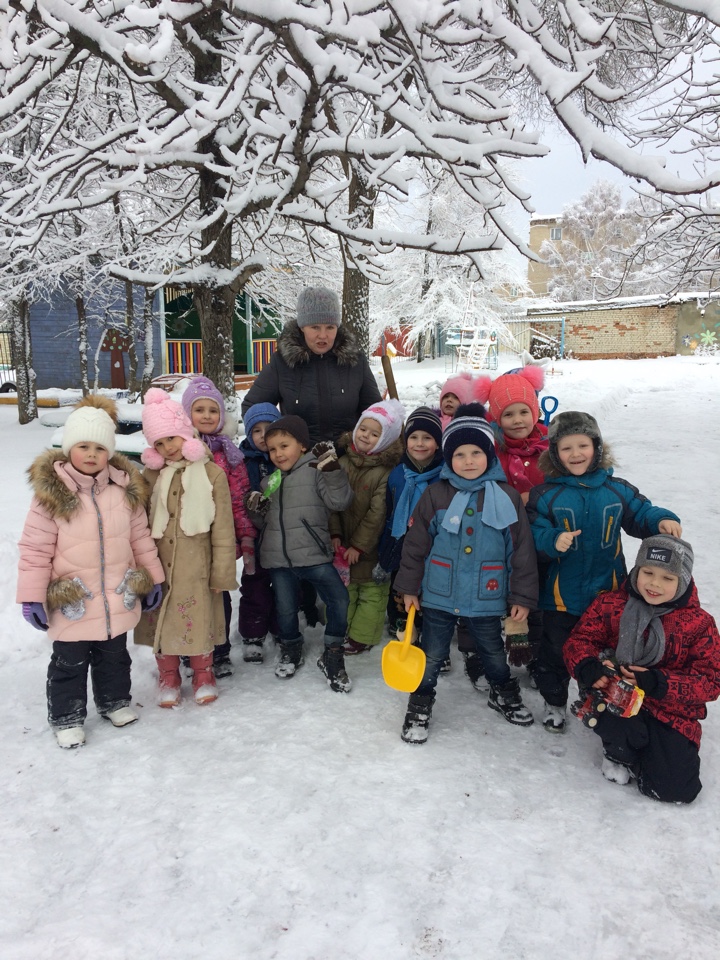 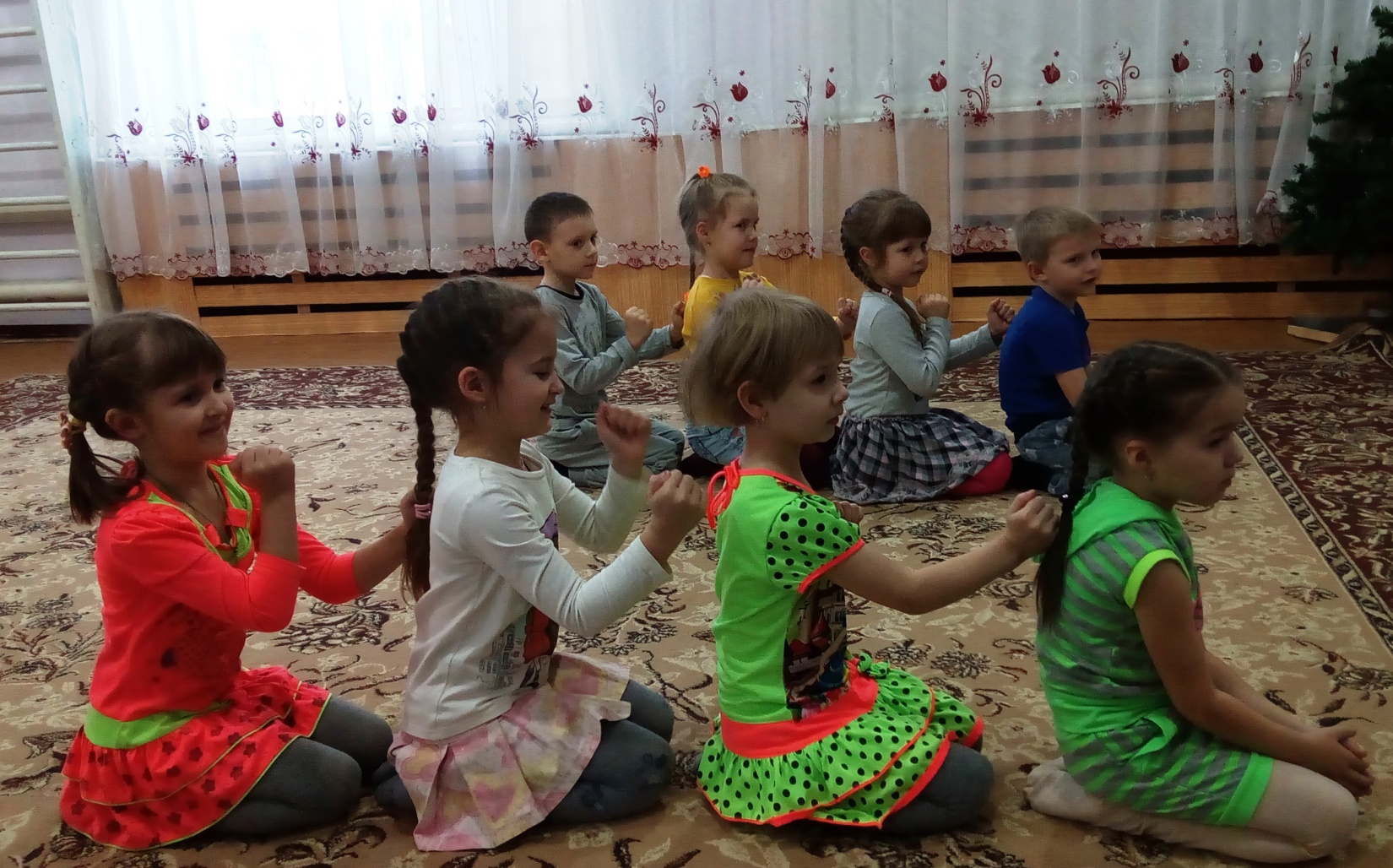 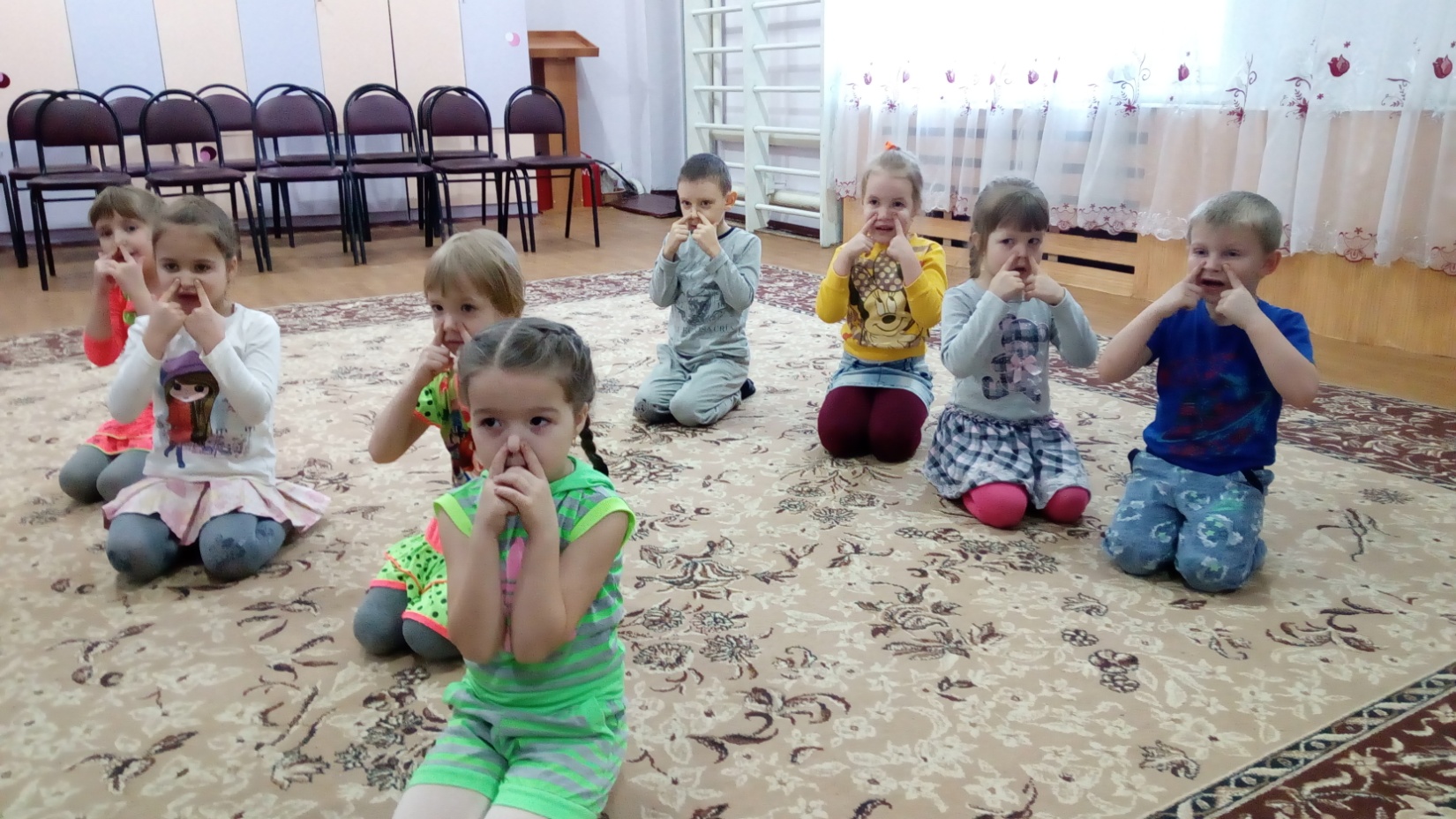 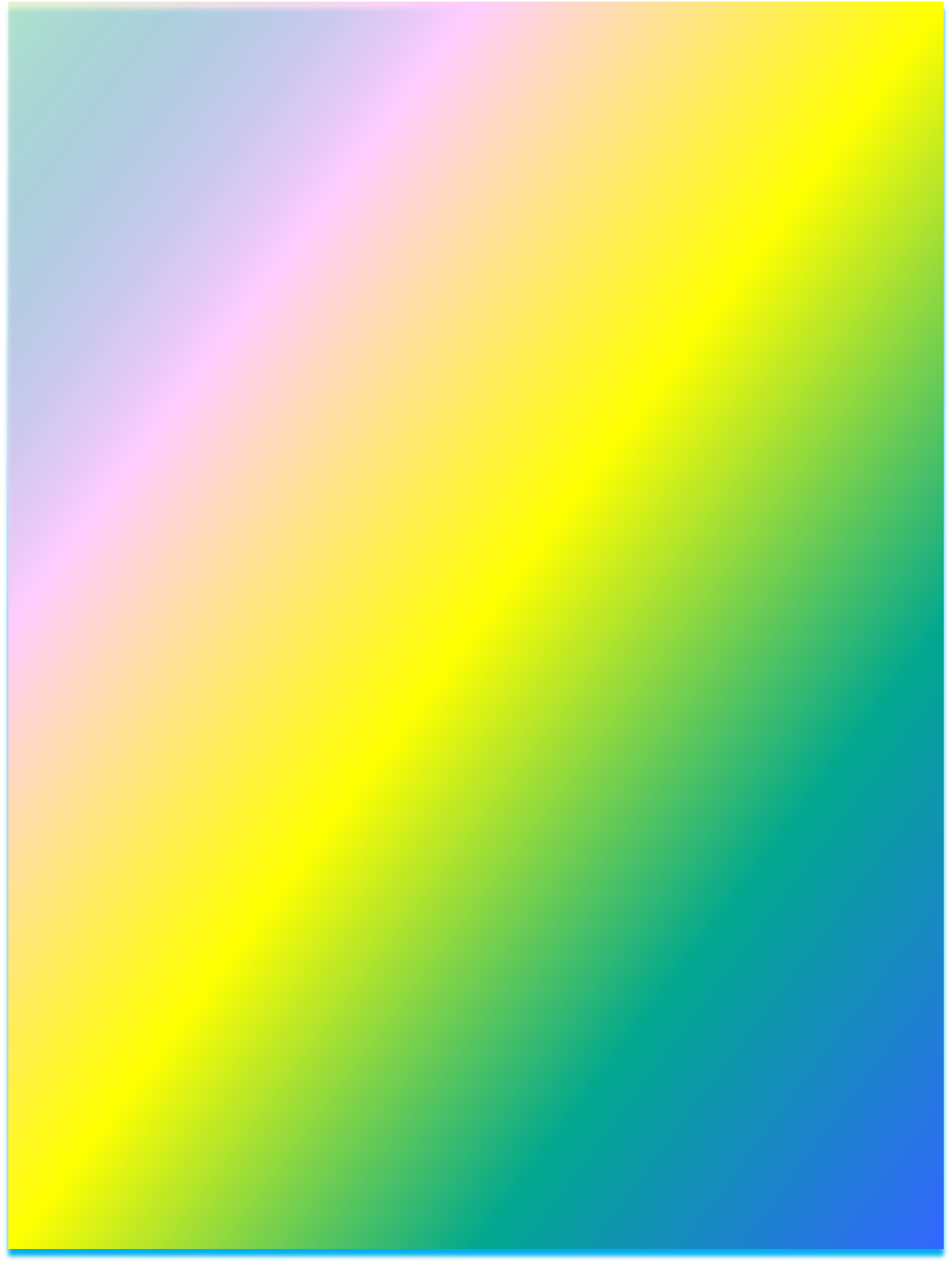 МАСЛЕННИЦА
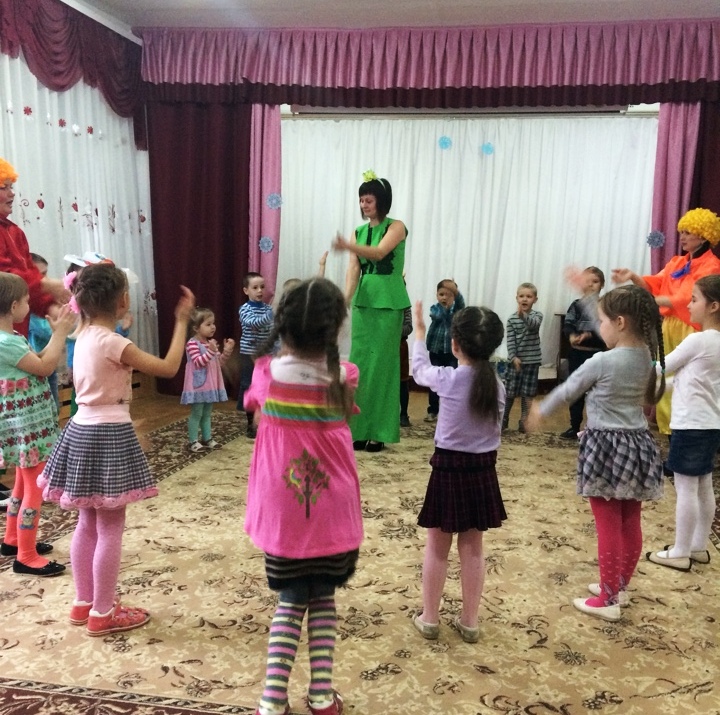 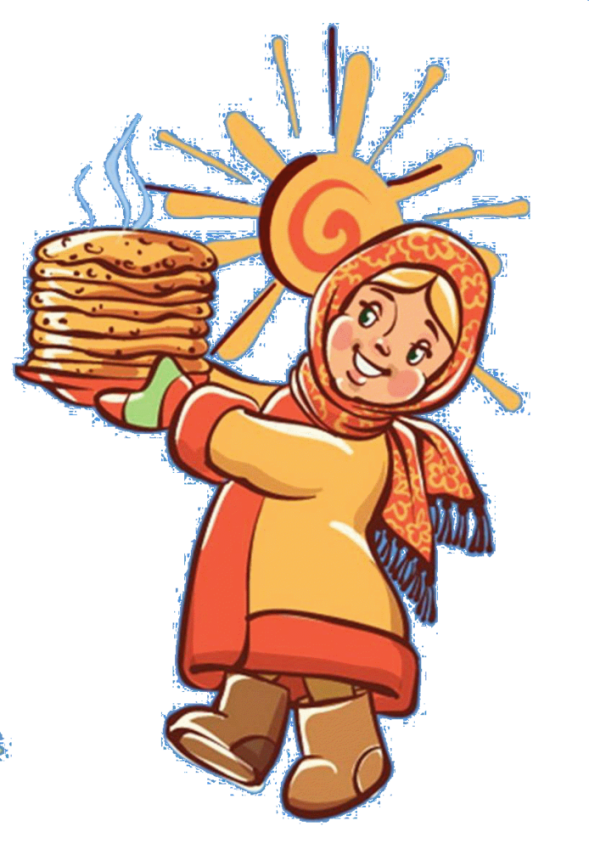 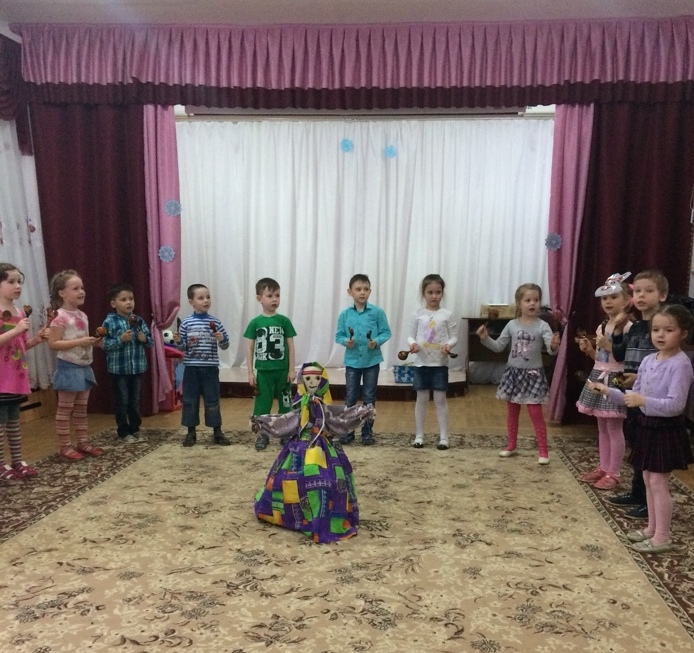 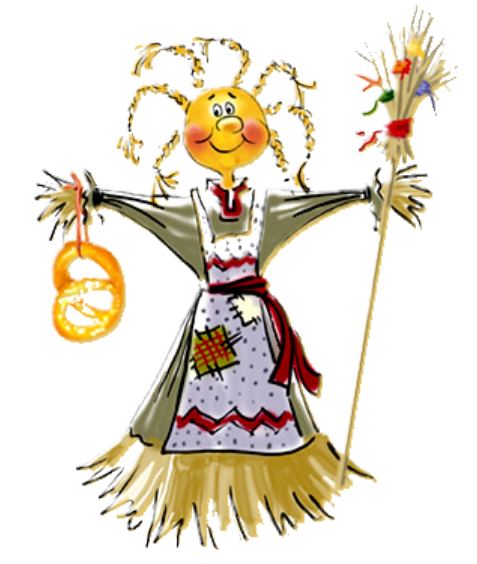 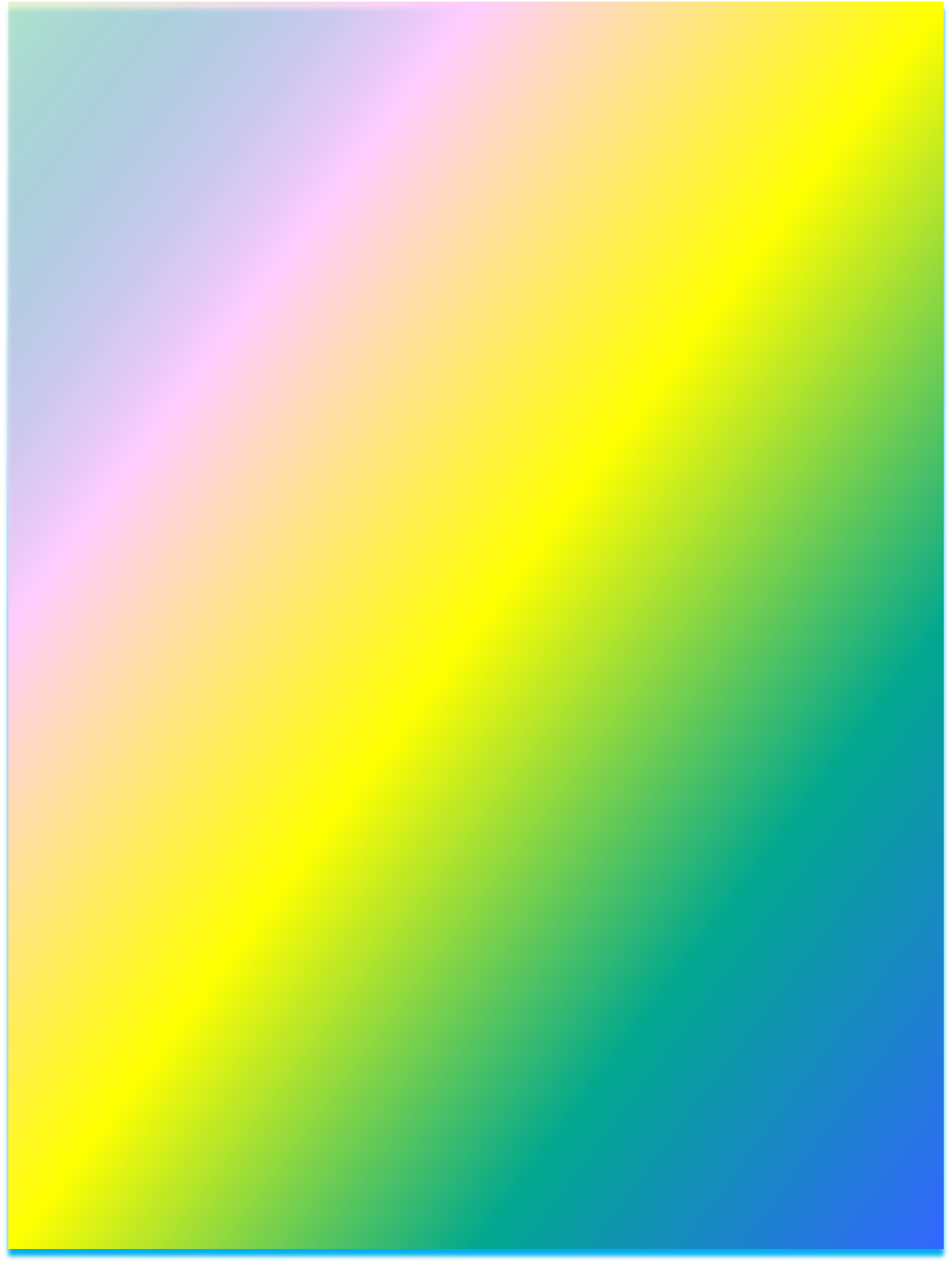 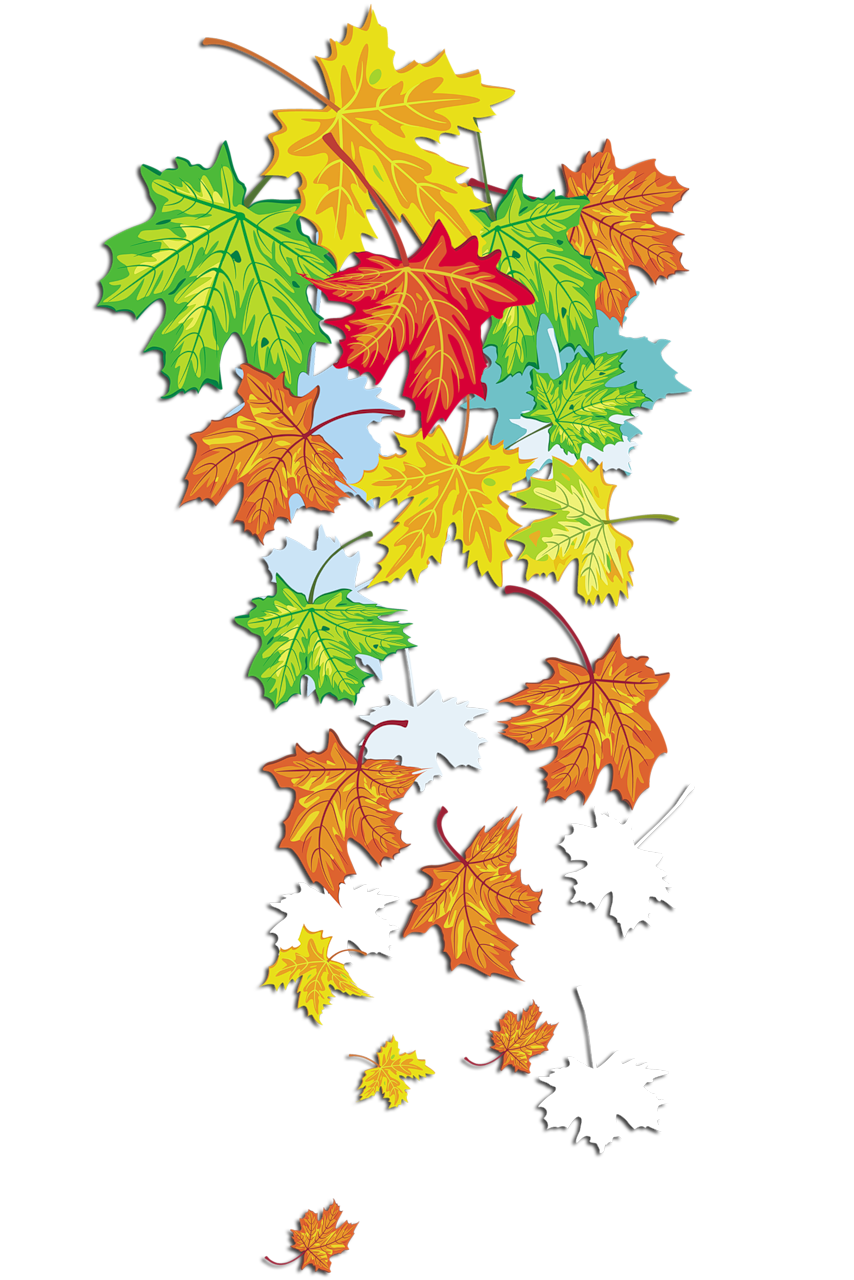 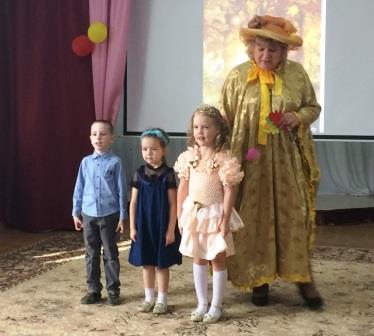 Праздник
«Золотая Осень»
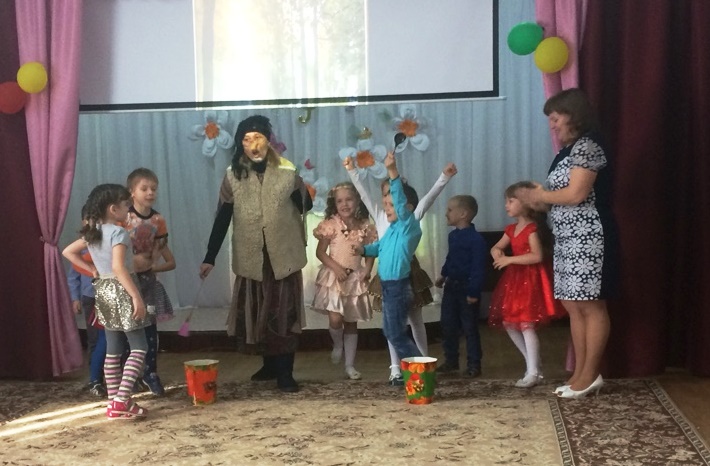 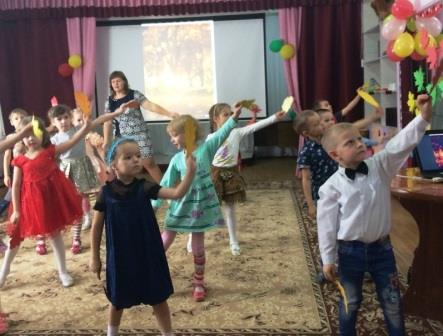 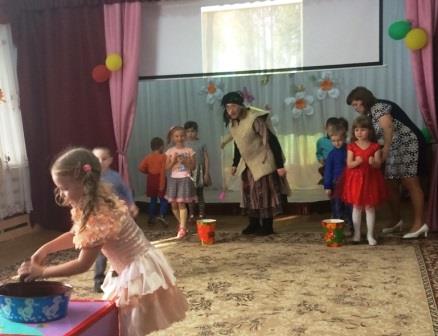 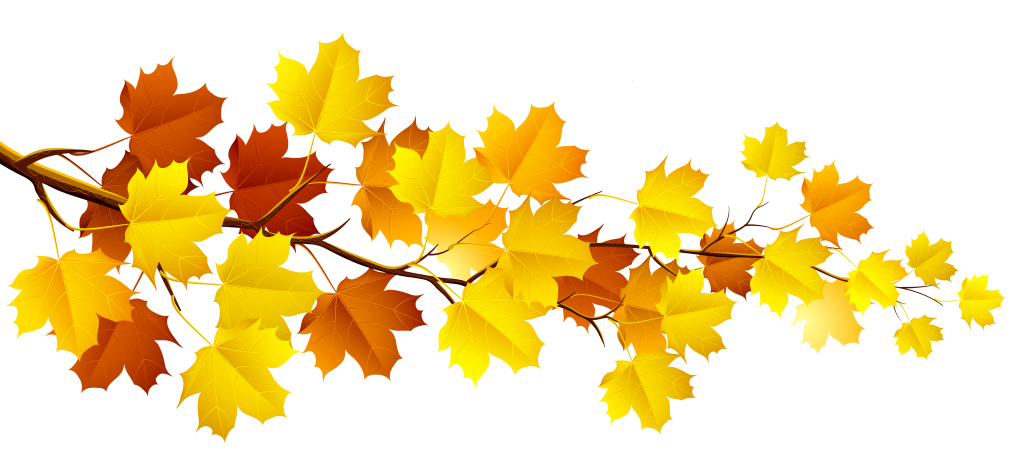 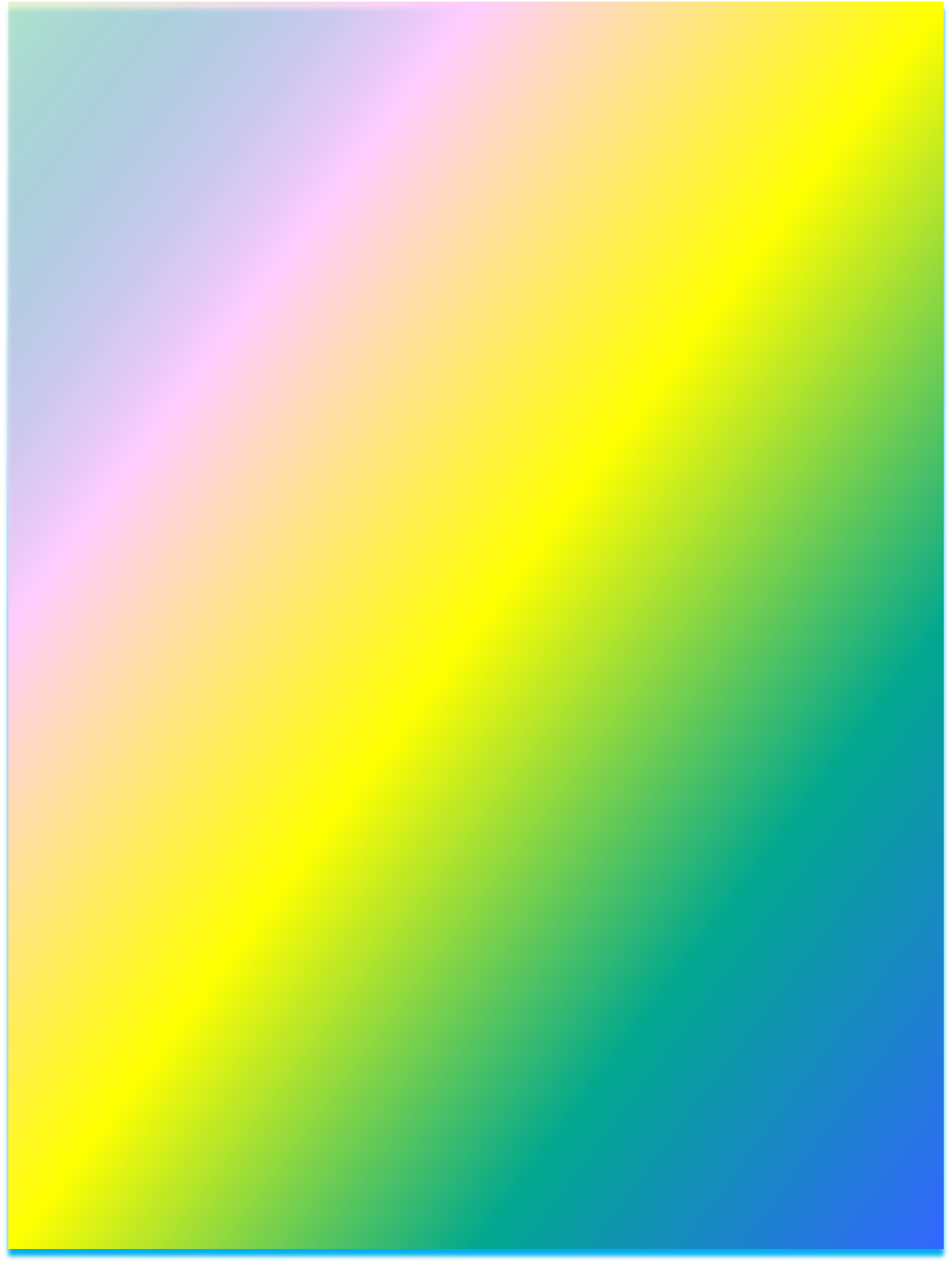 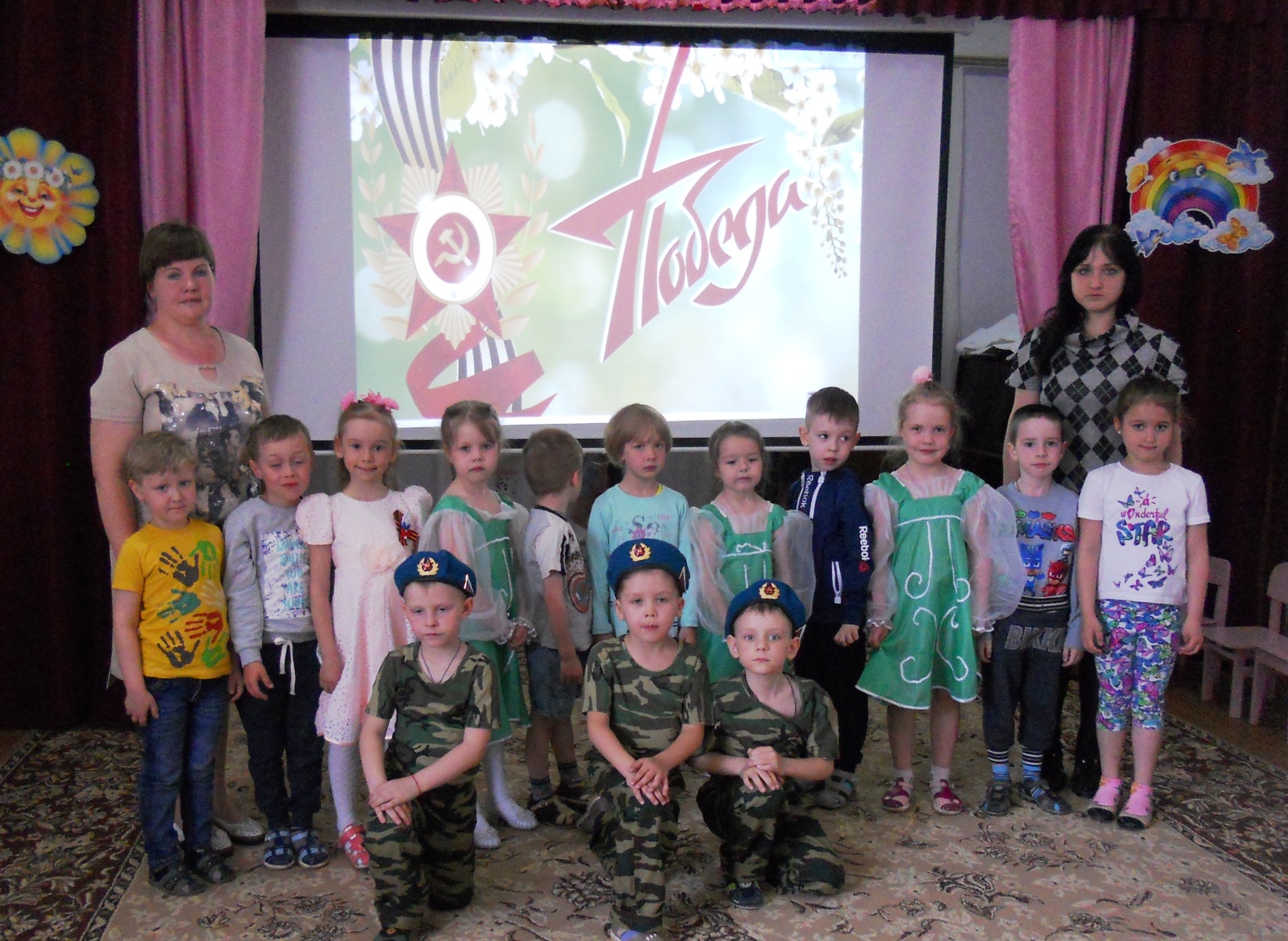 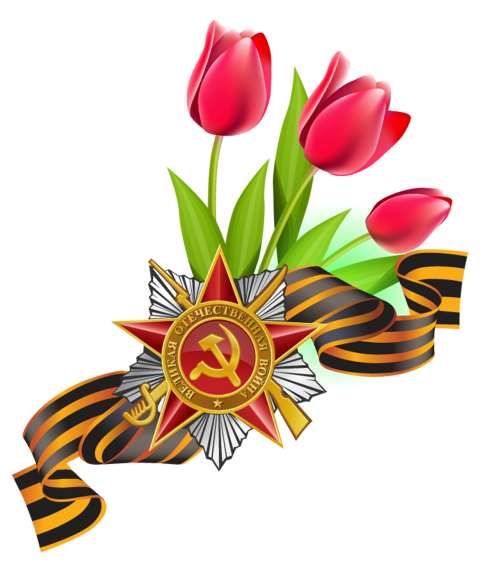 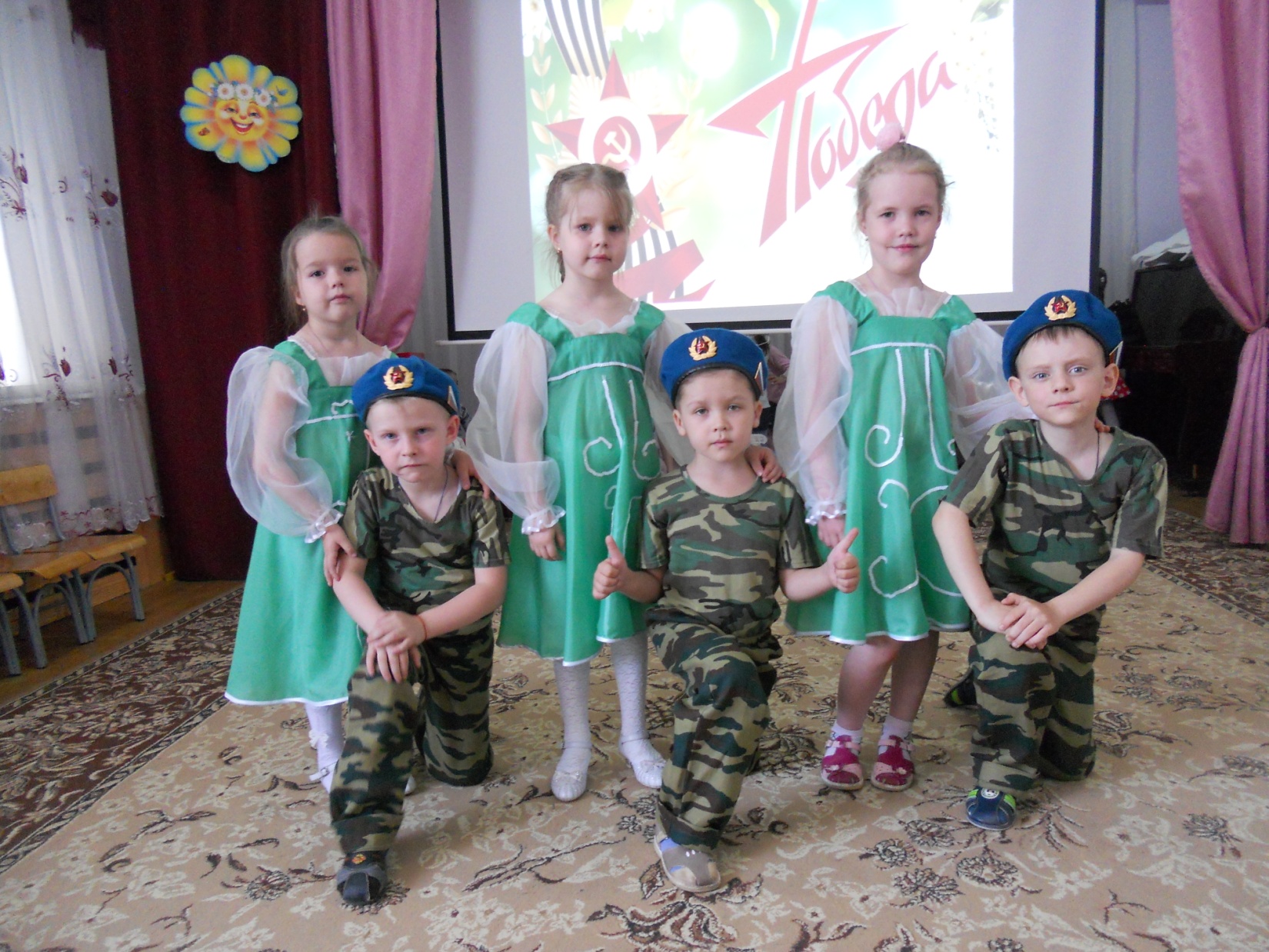 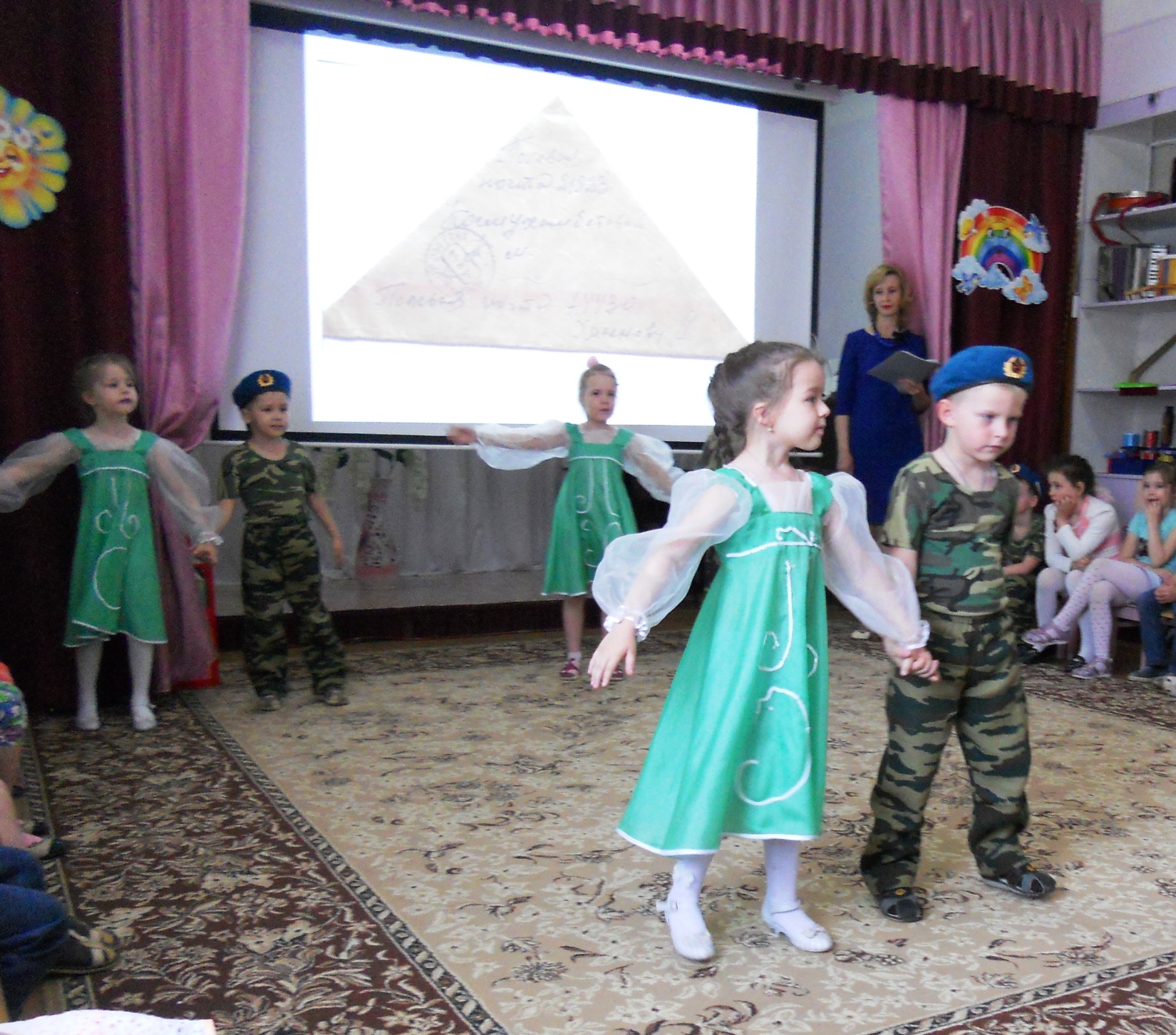 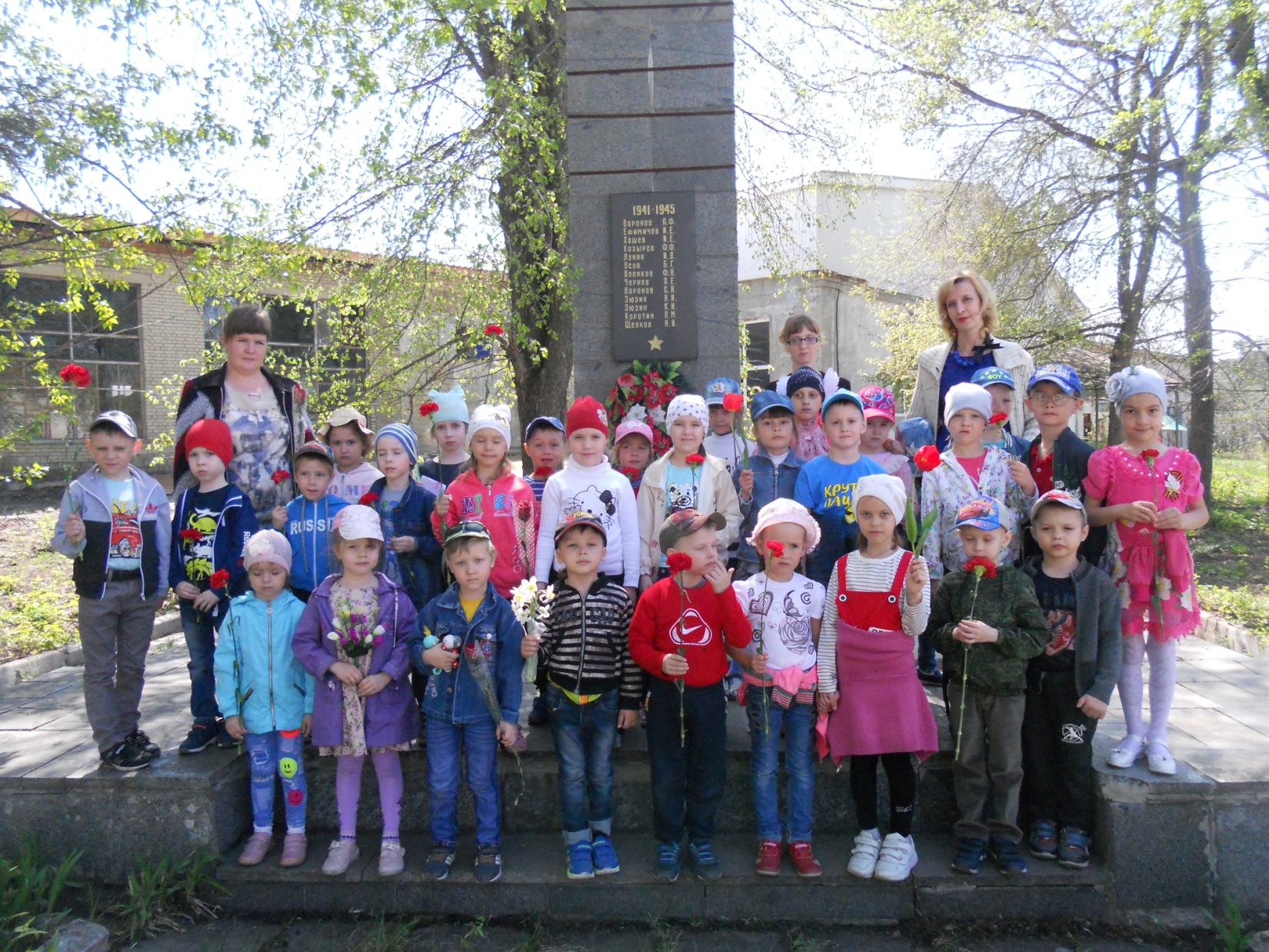 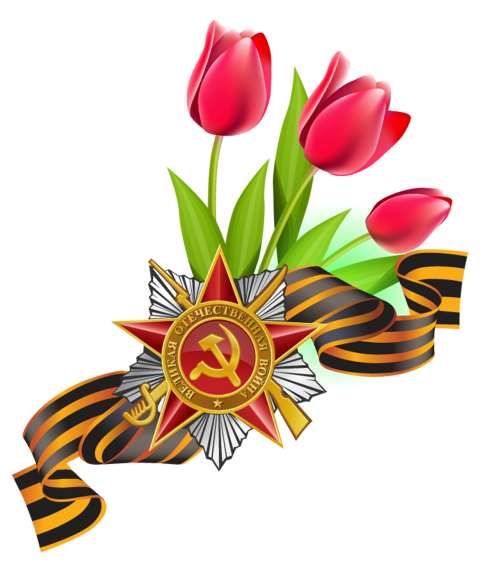 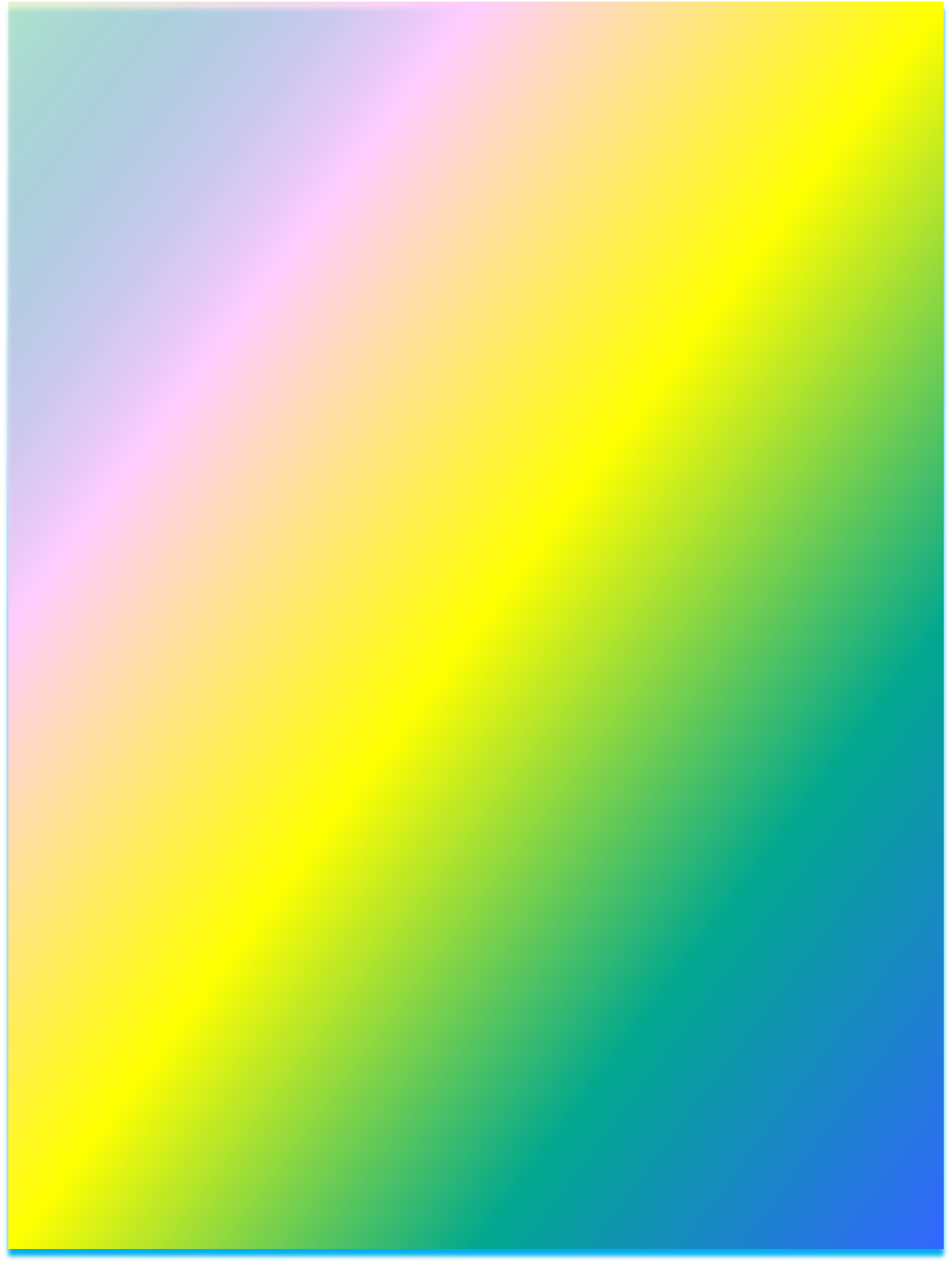 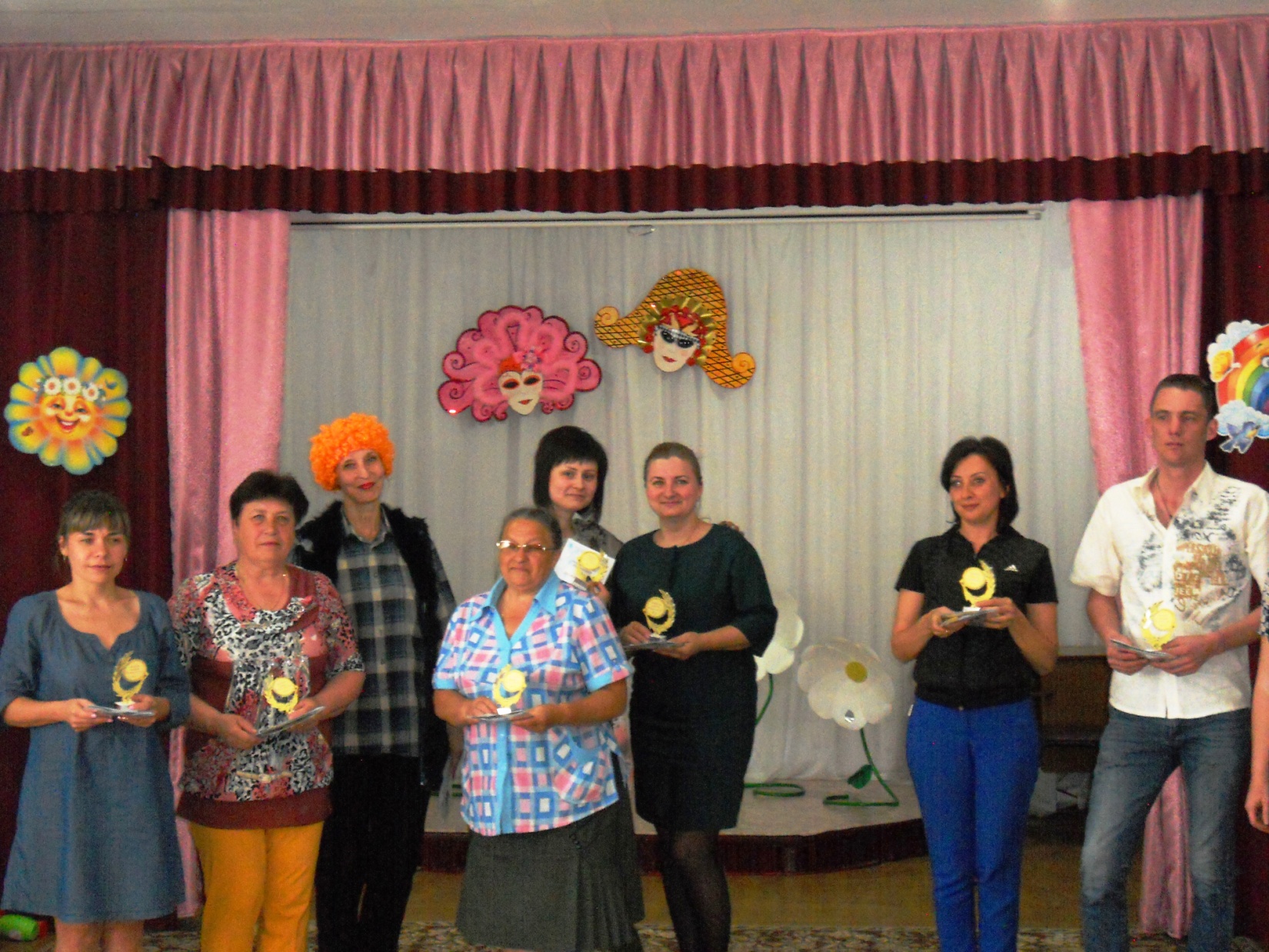 Праздник
«День семьи»
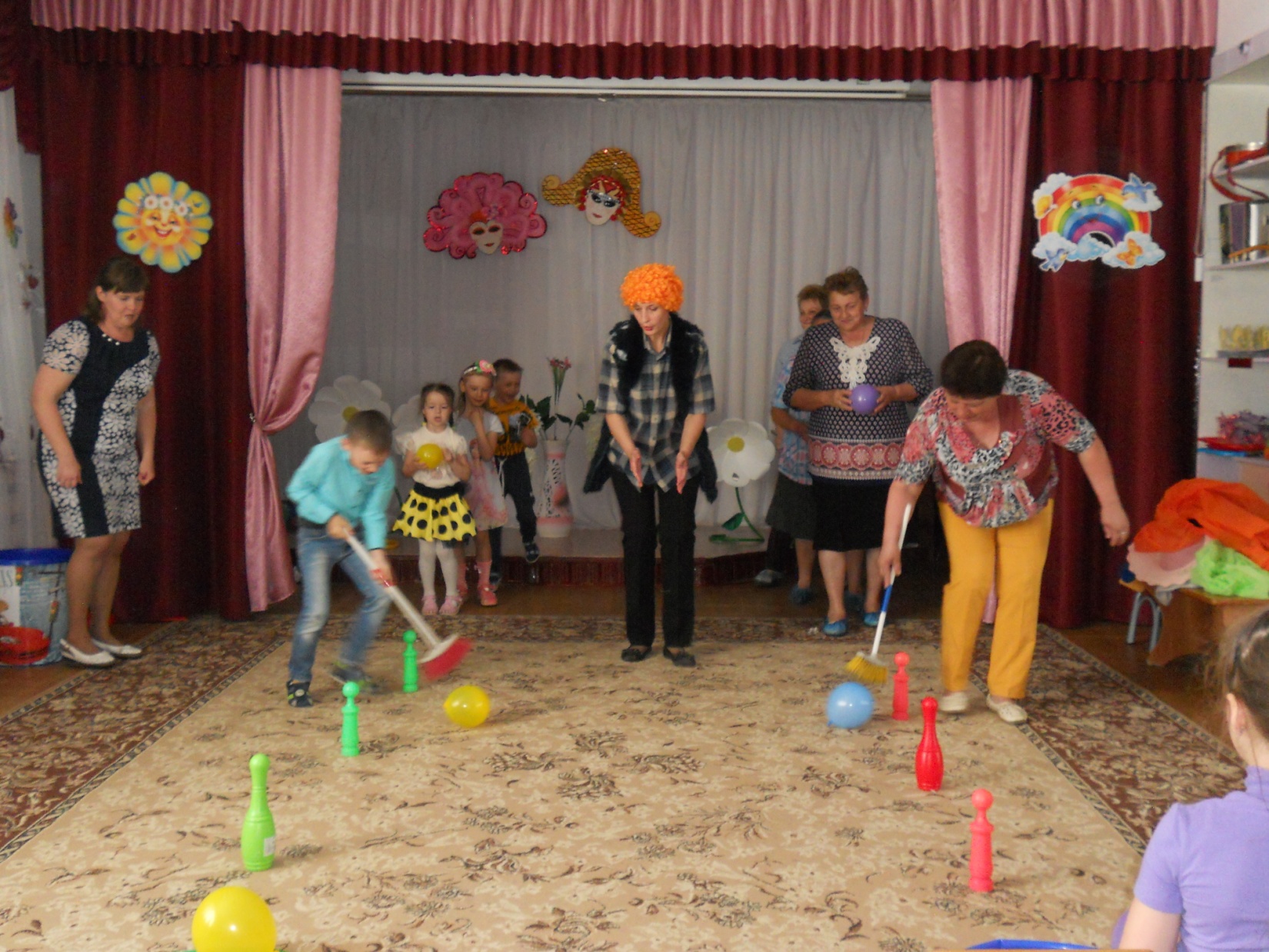 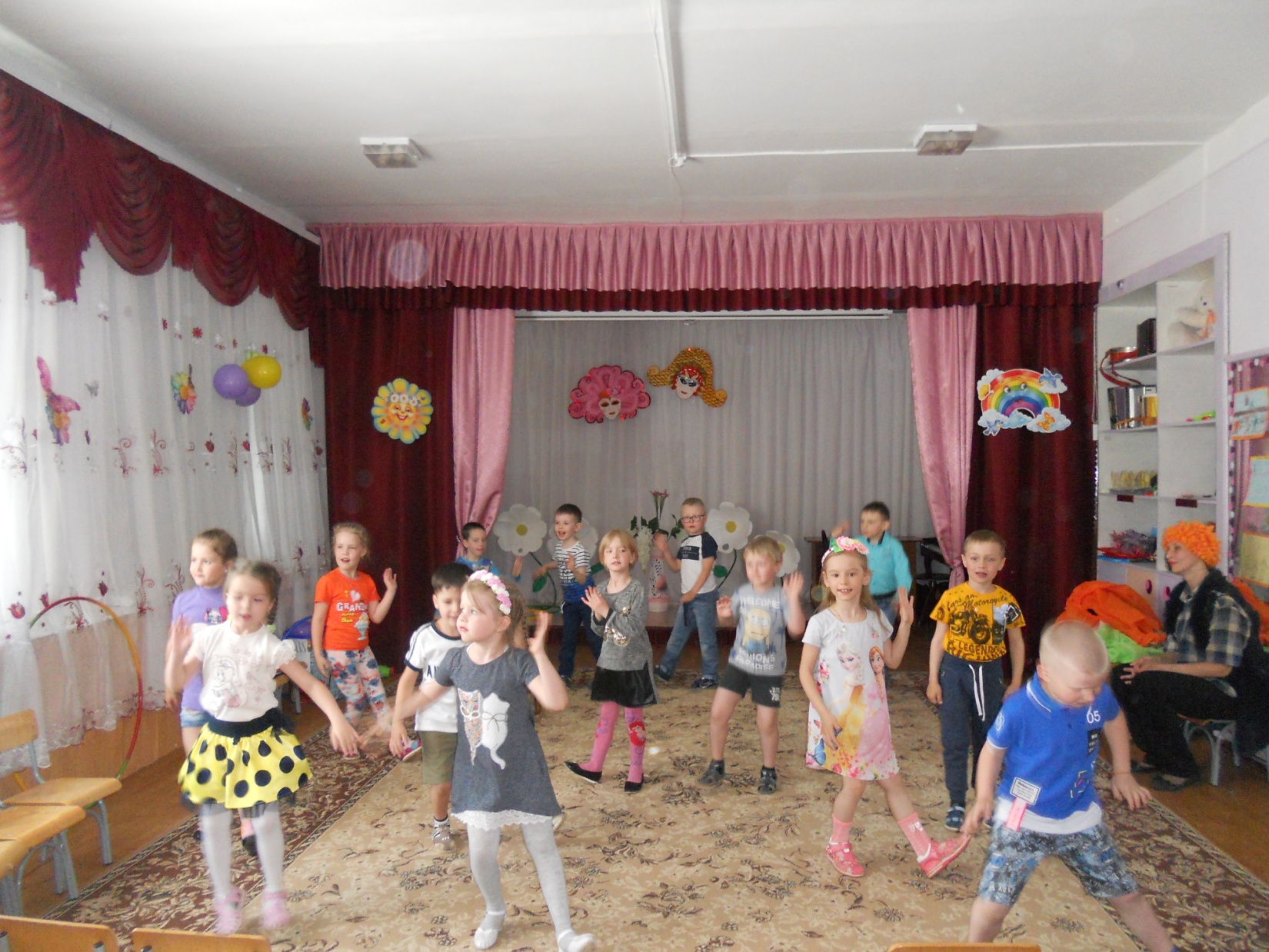 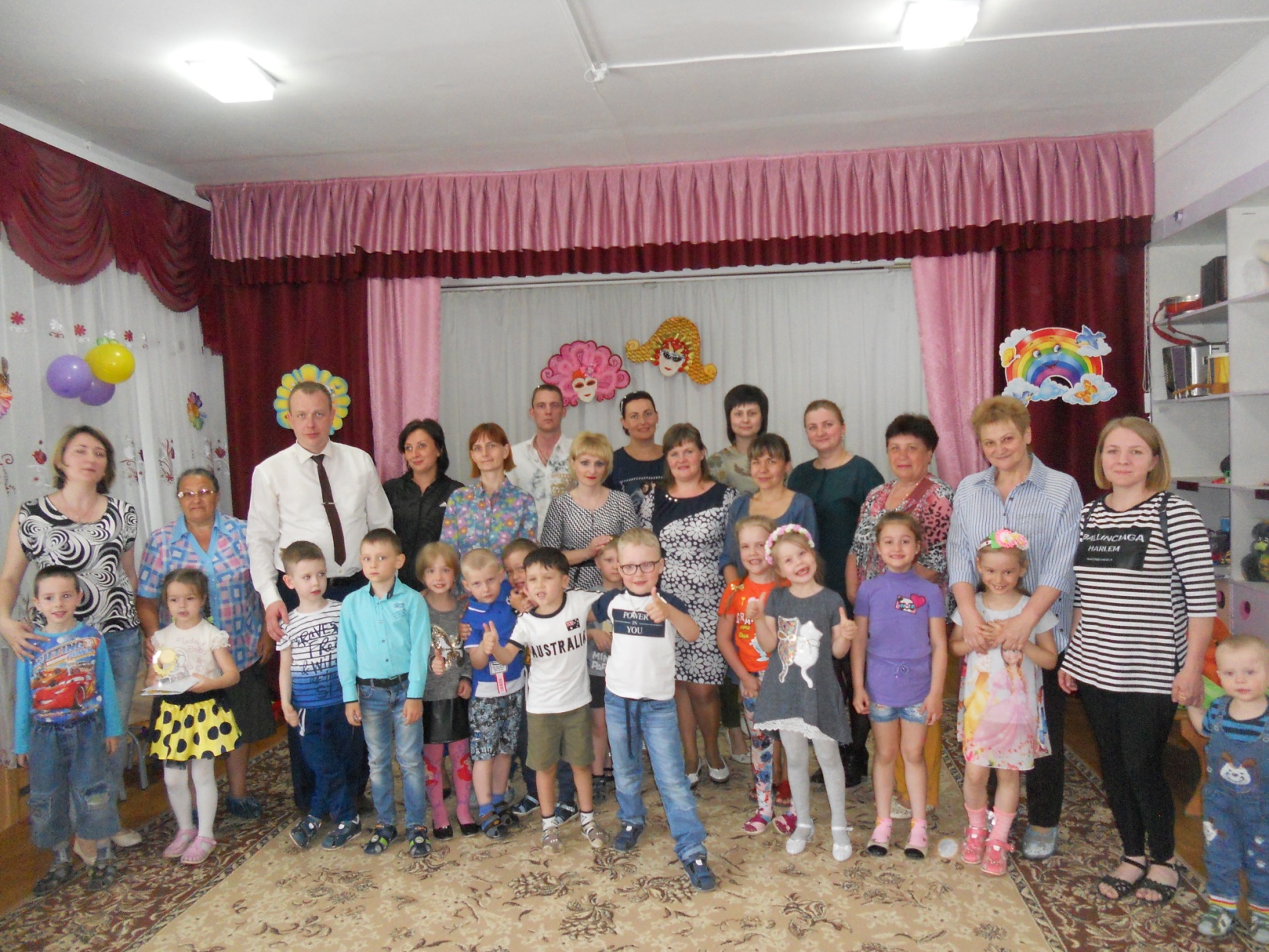 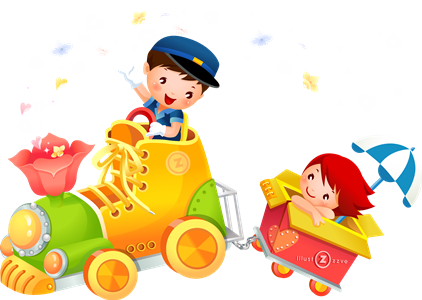 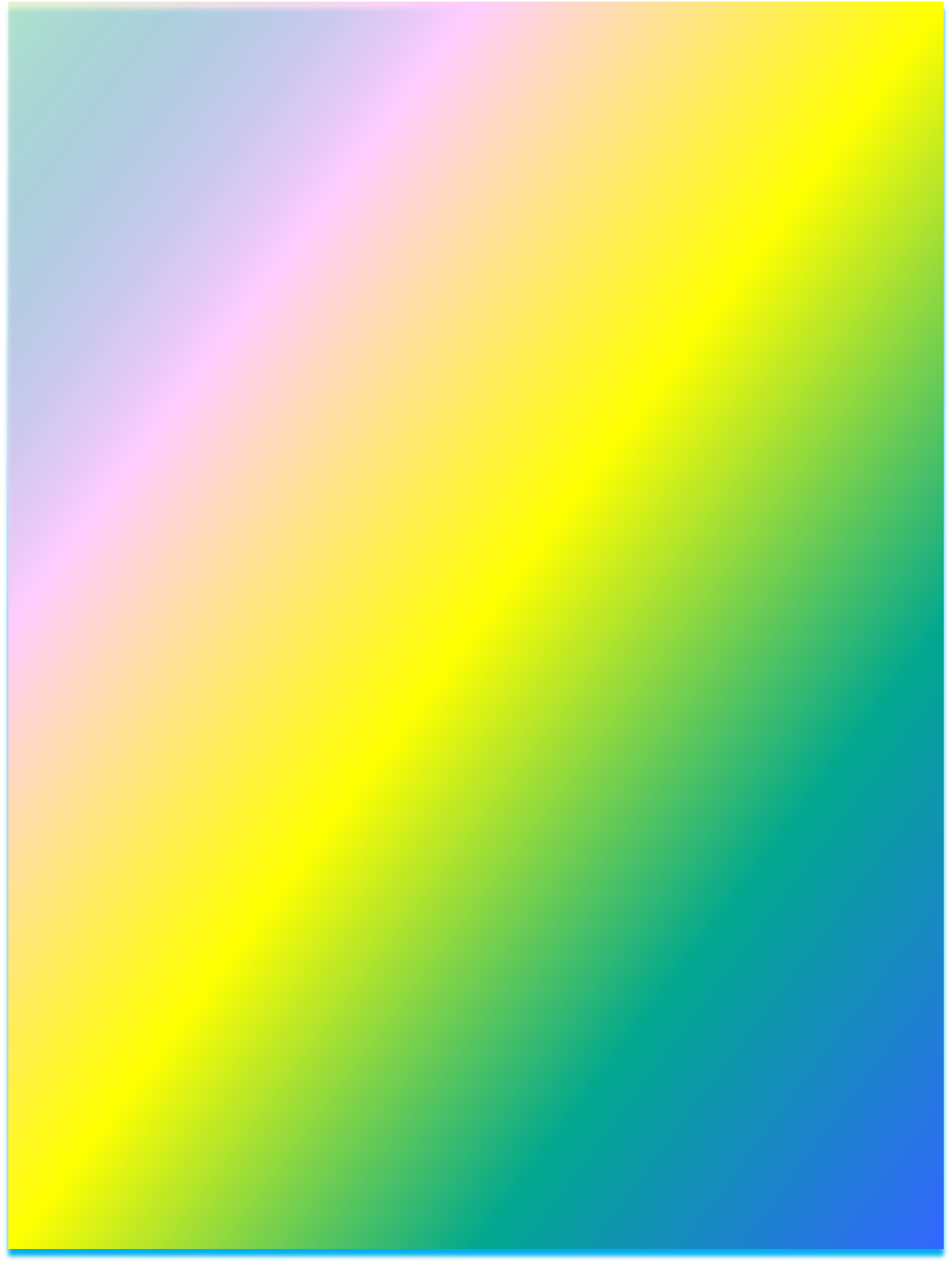 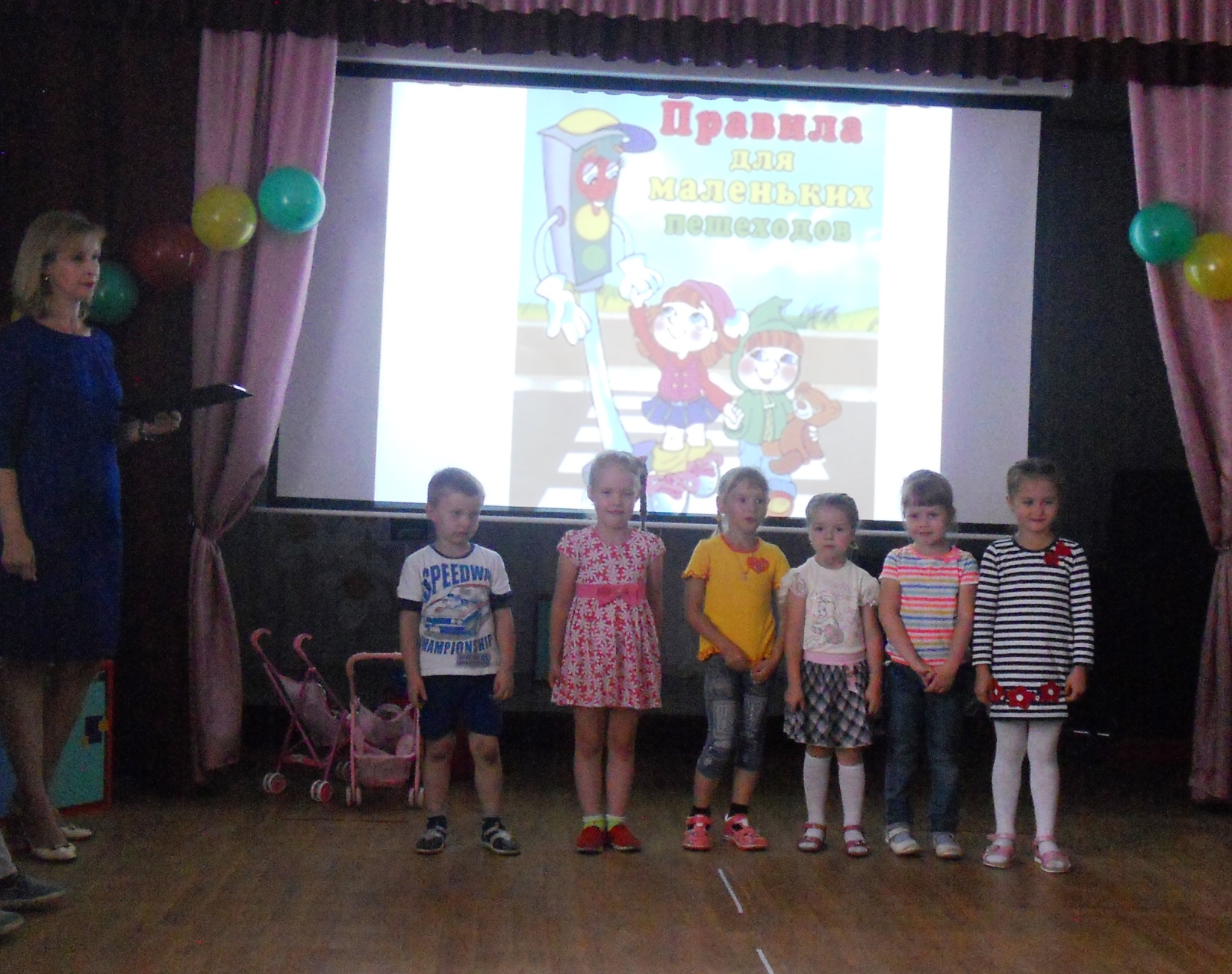 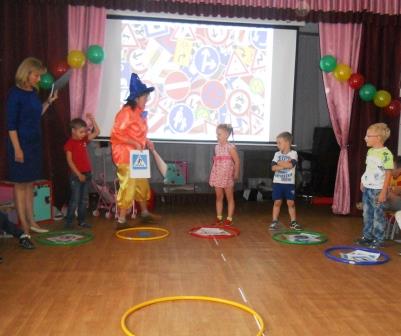 Викторина 
По  ПДД.
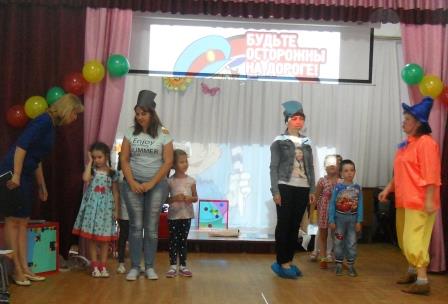 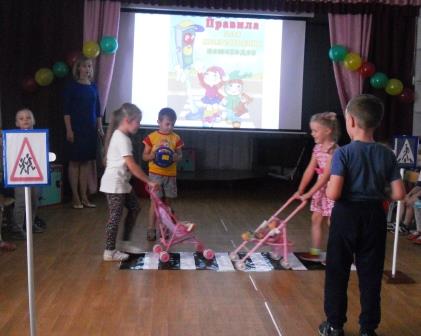 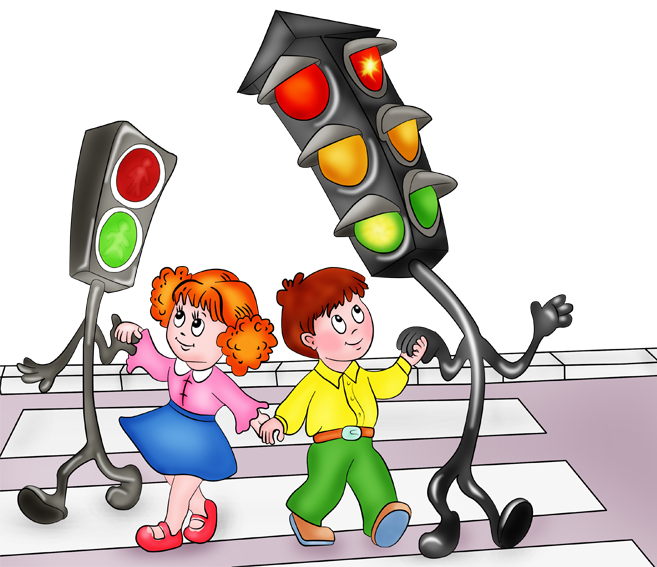 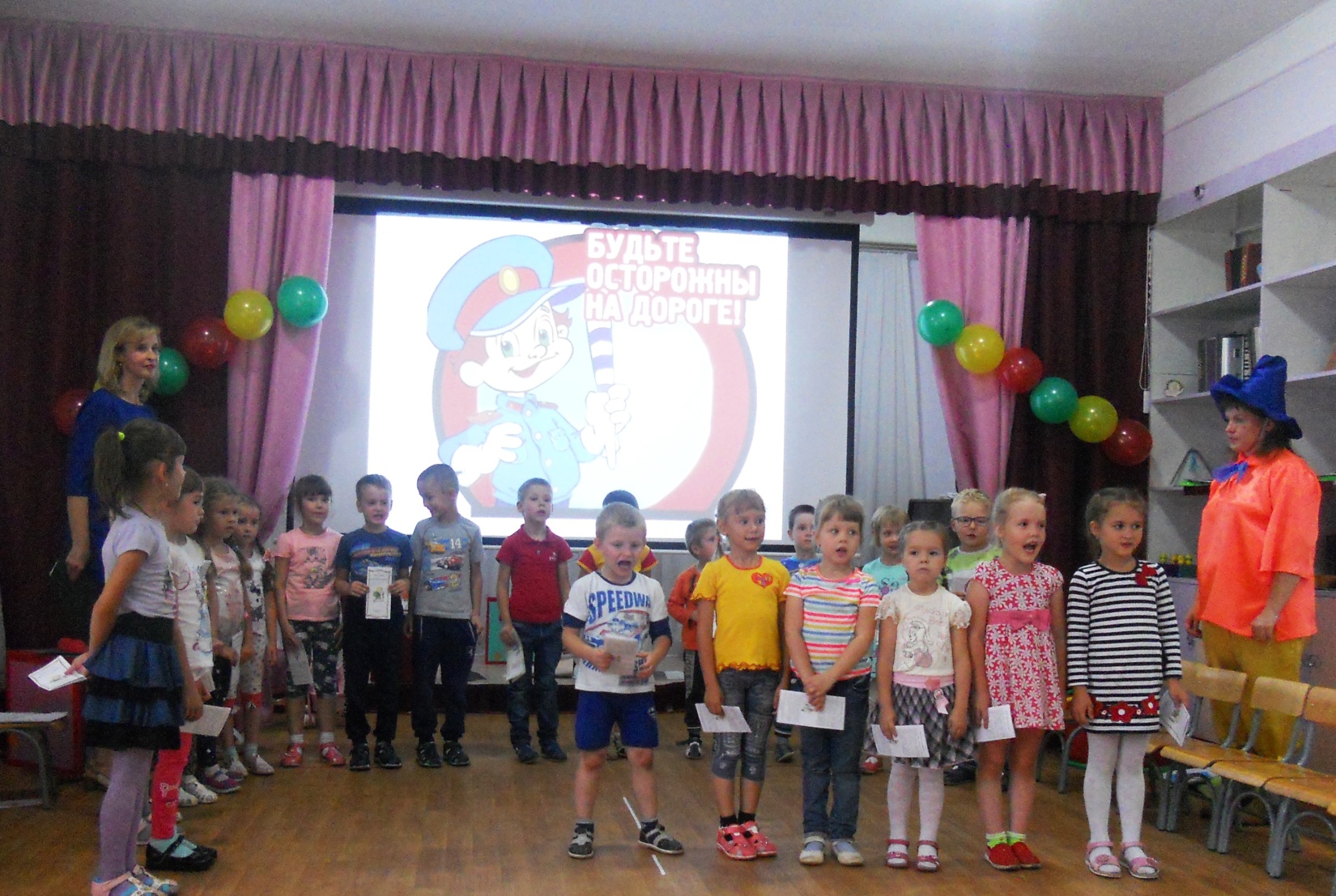